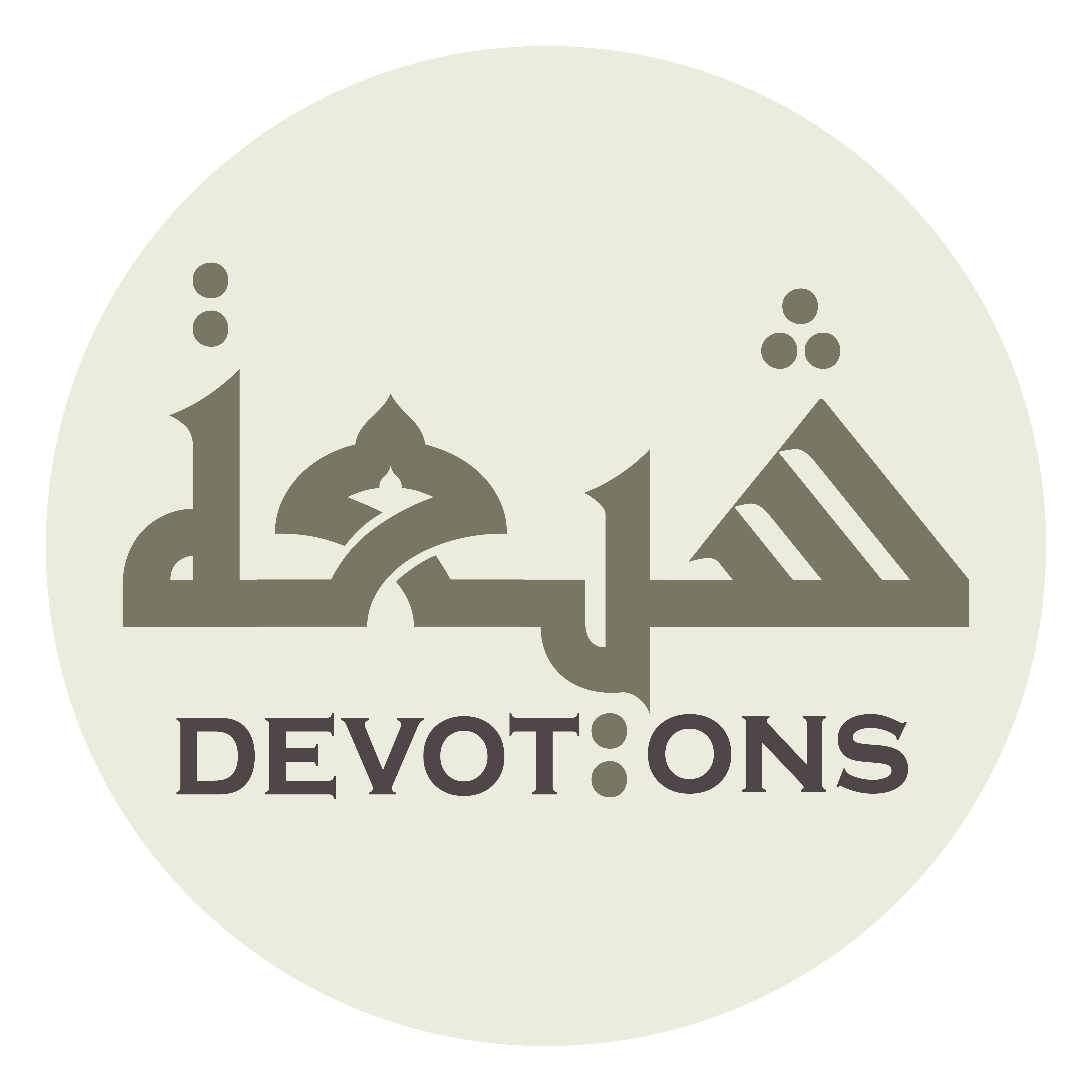 Ziarat Ameenullah
اَلسَّلامُ عَلَيْكَ يَا أَمِيْنَ اللَّهِ فِيْ أَرْضِهِ
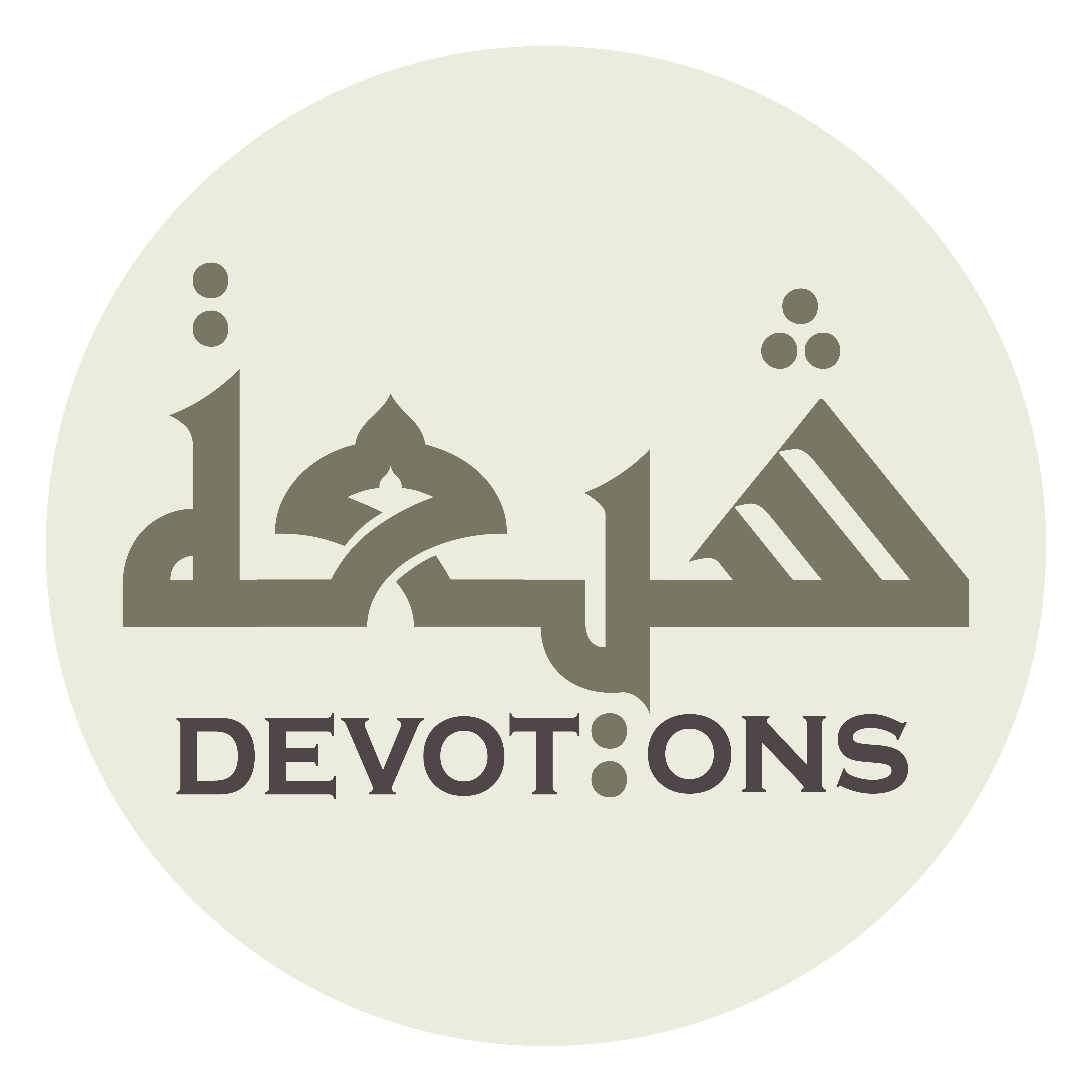 اَلسَّلامُ عَلَيْكَ يَا أَمِيْنَ اللَّهِ فِيْ أَرْضِهِ

as salāmu `alayka yā amīnallāhi fī ar-ḍih

Peace be upon you, O trustee of Allah on His lands
Ziarat Ameenullah
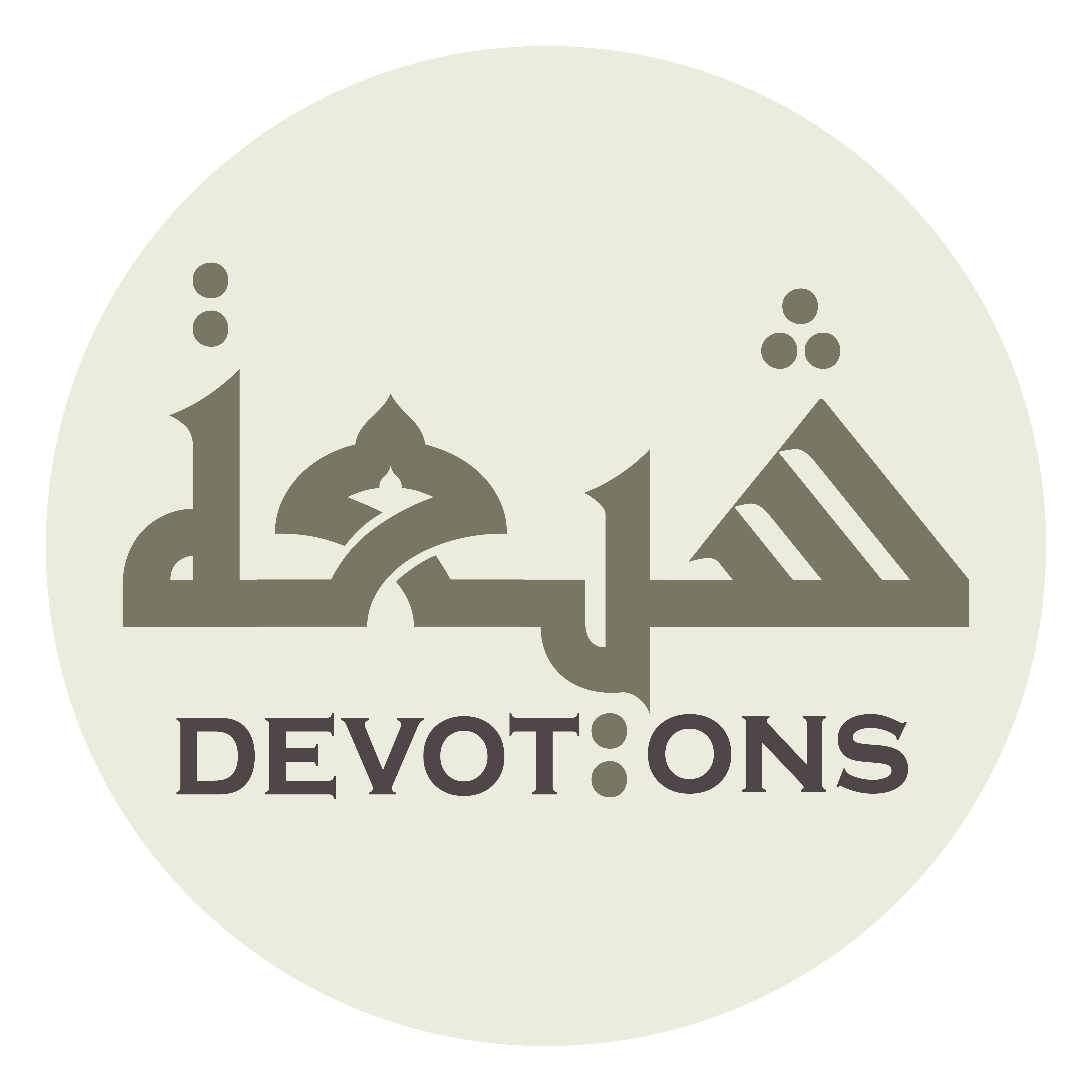 وَحُجَّتَهُ عَلٰى عِبَادِهِ

waḥujjatahu `alā `ibādih

and argument of Allah against His servants.
Ziarat Ameenullah
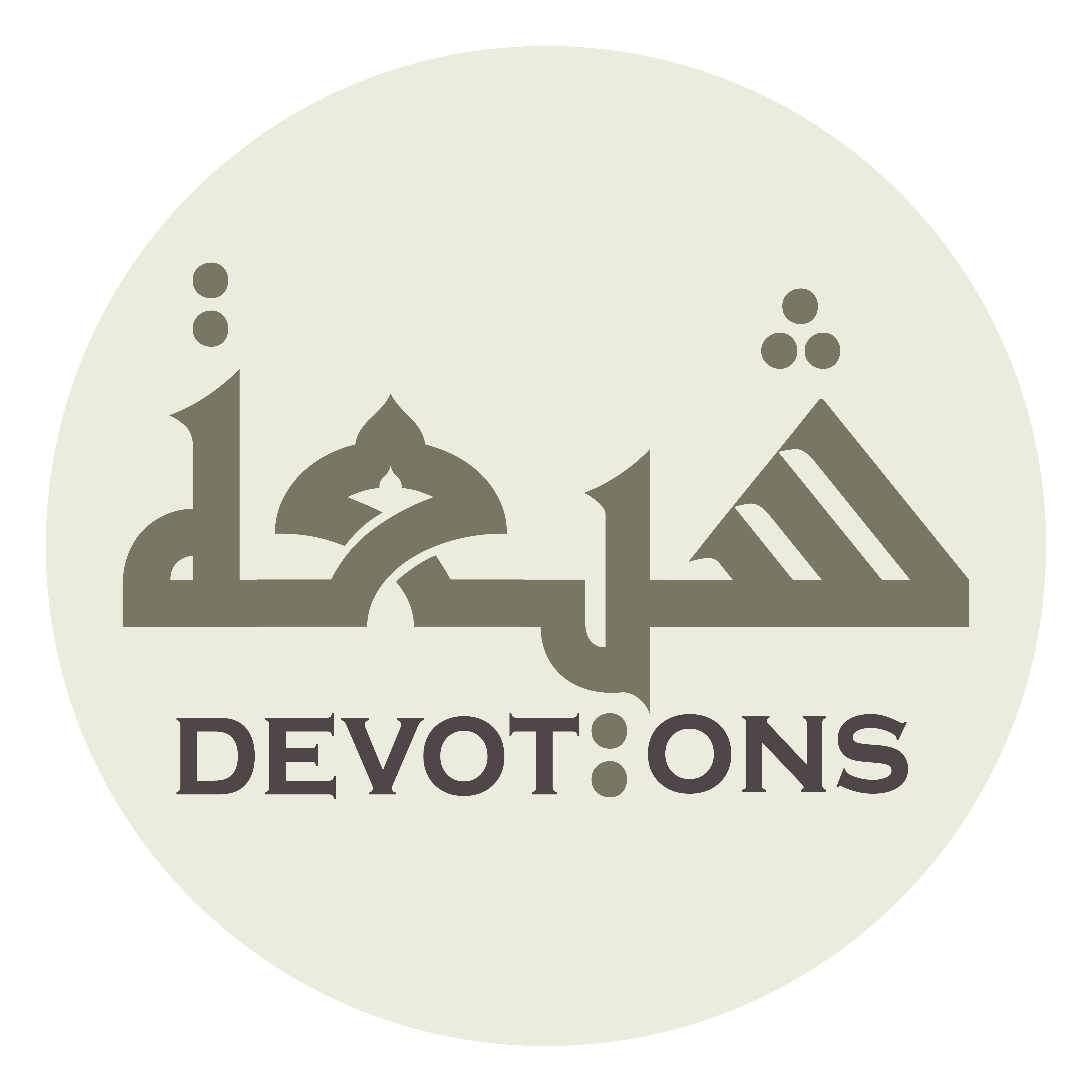 اَلسَّلَامُ عَلَيْكَ يَا أَمِيرَ الْمُؤْمِنِيْنَ

as salāmu `alayka yā amīral mu-minīn

Peace be upon you, O Commander of the Faithful.
Ziarat Ameenullah
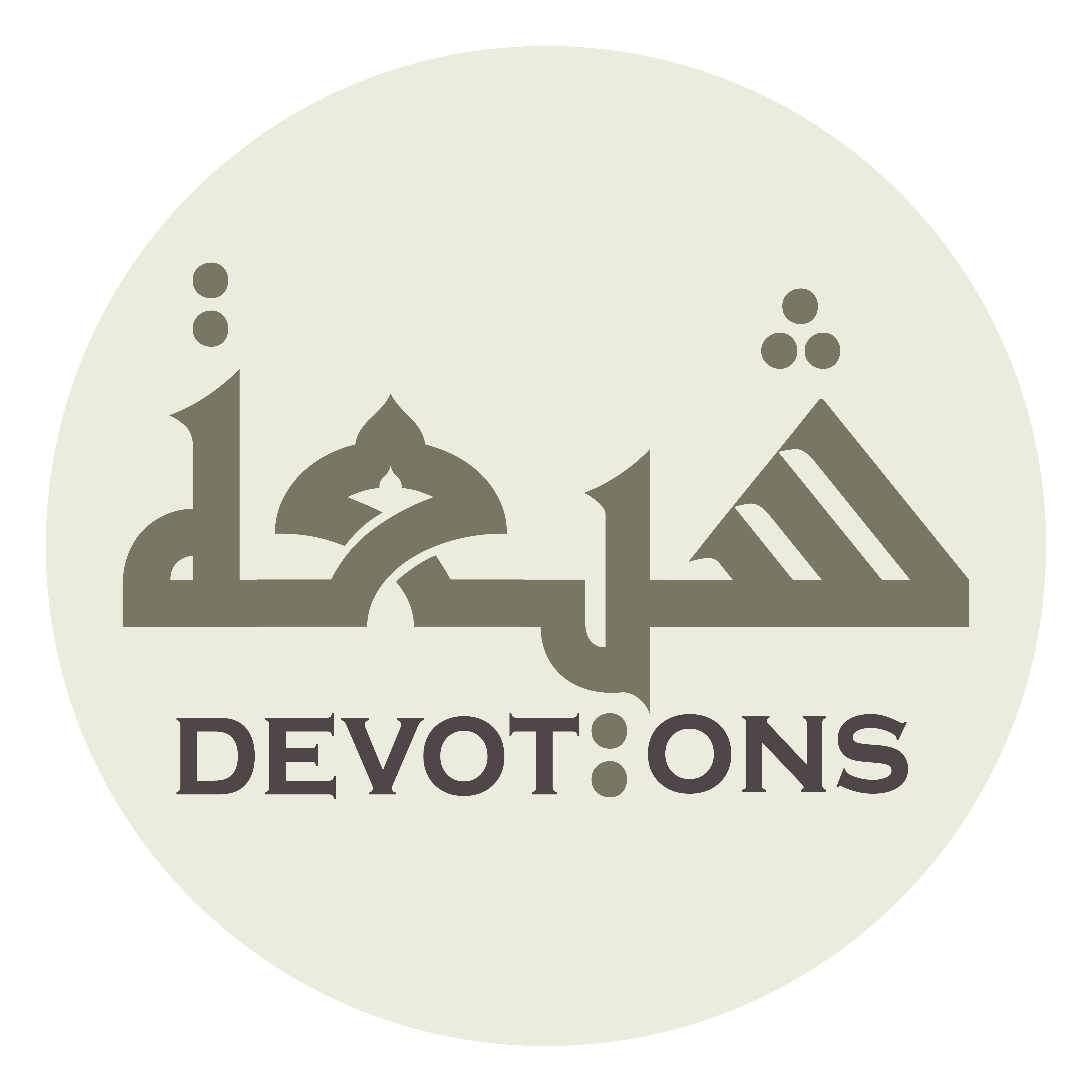 أَشْهَدُ أَنَّكَ جَاهَدْتَ فِيْ اللَّهِ حَقَّ جِهَادِهِ

ash-hadu annaka jāhadta fillāhi ḥaqqa jihādih

I bear witness that you strove for the sake of Allah as it ought to be striven,
Ziarat Ameenullah
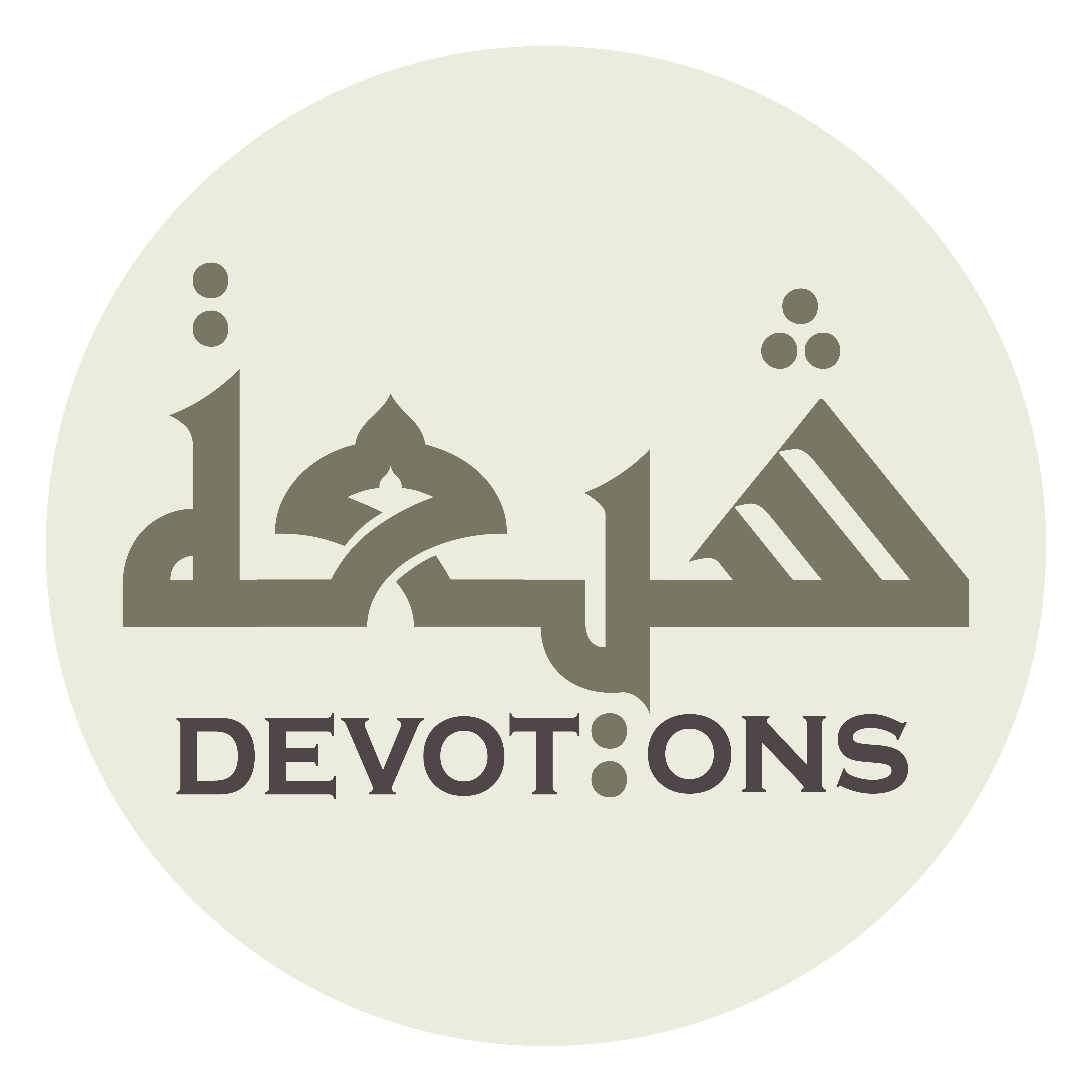 وَعَمِلْتَ بِكِتَابِهِ

wa`amilta bikitābih

acted upon His Book,
Ziarat Ameenullah
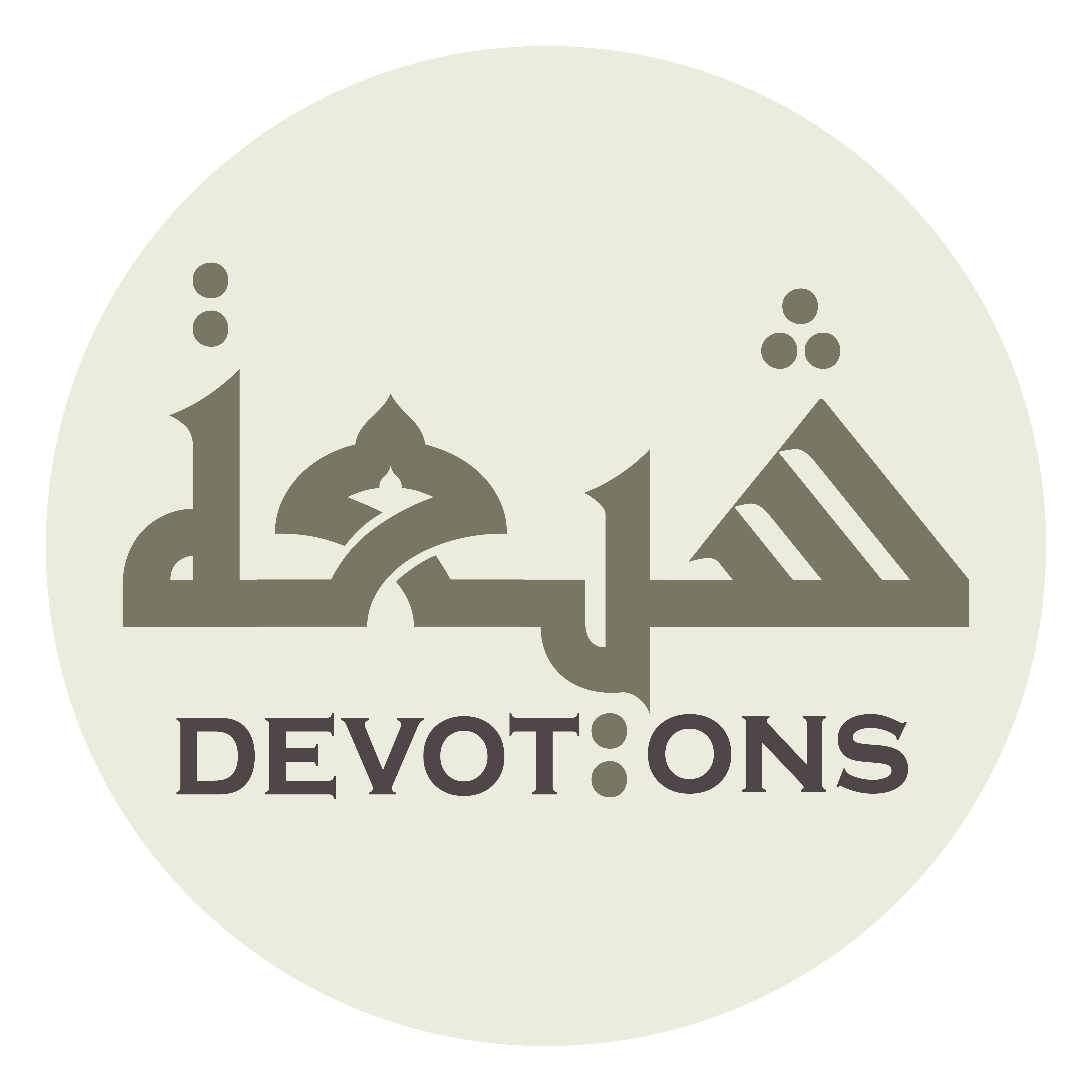 وَاتَّبَعْتَ سُنَنَ نَبِيِّهِ

wattaba`ta sunana nabiyyih

and followed the instructions of His Prophet,
Ziarat Ameenullah
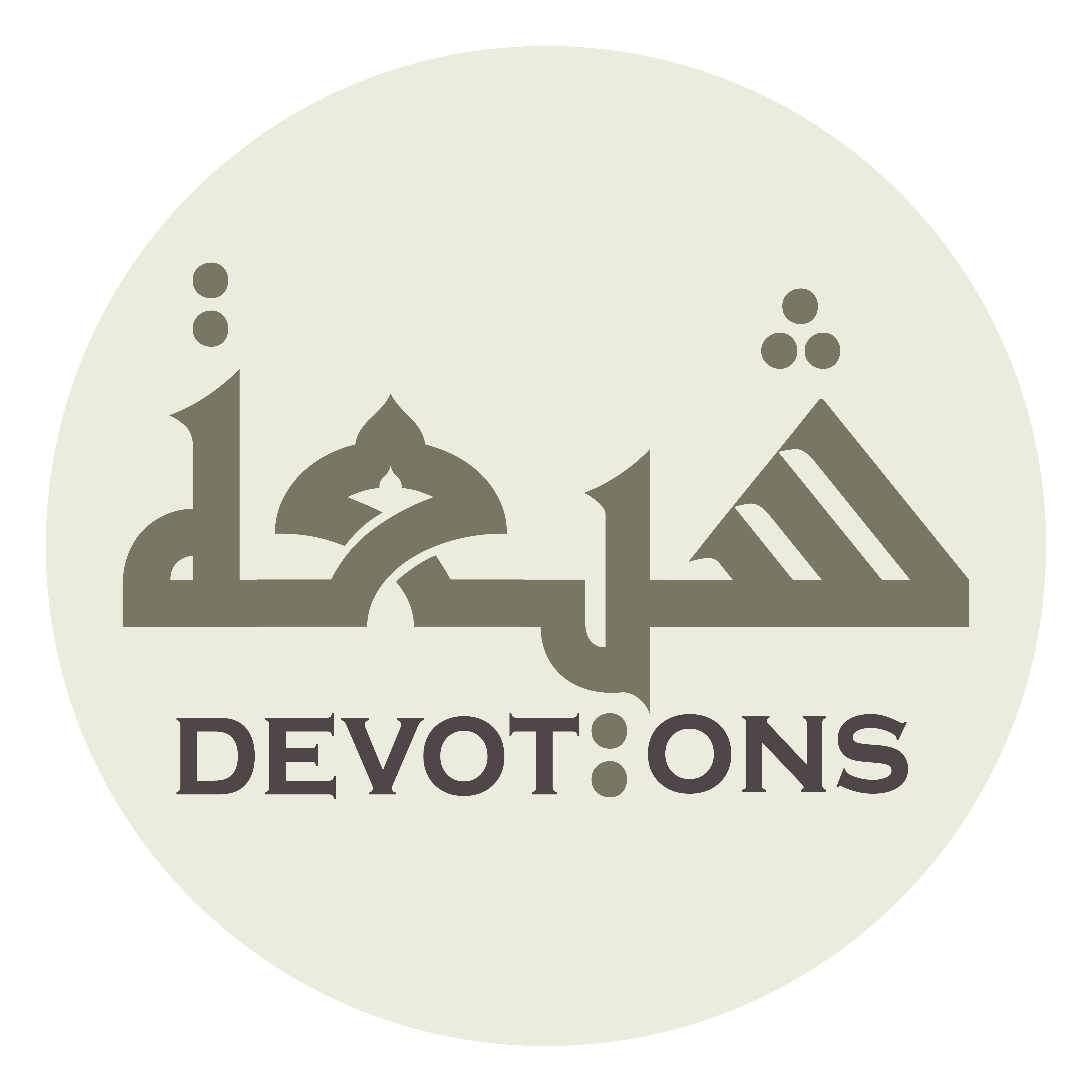 صَلَّى اللَّهُ عَلَيْهِ وَ آلِهِ

ṣallallāhu `alayhi wa ālih

peace of Allah be upon him and his Household,
Ziarat Ameenullah
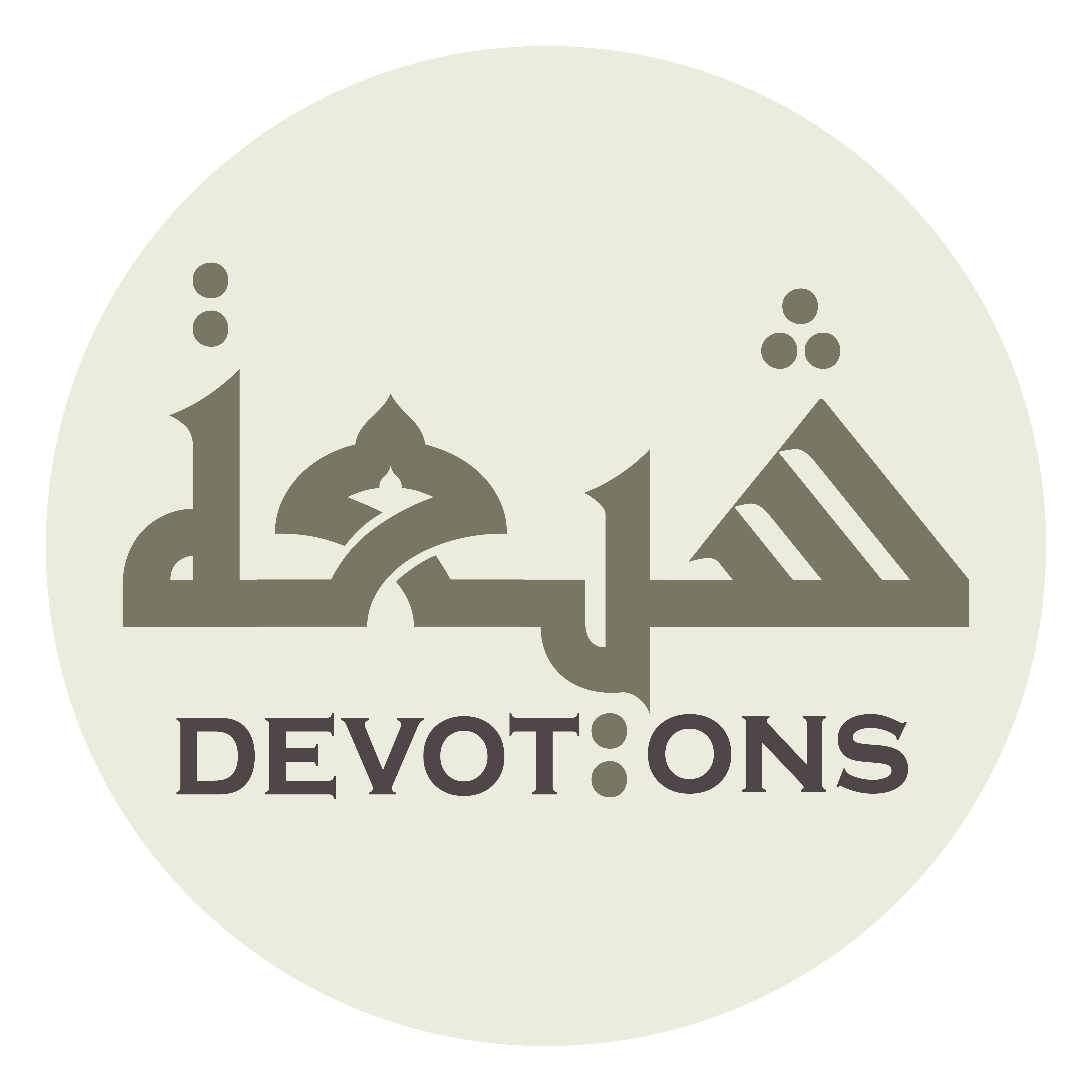 حَتّىٰ دَعَاكَ اللَّهُ إِلٰى جِوَارِهِ

ḥattā da`ākallāhu ilā jiwārih

until Allah called you to be in His vicinity.
Ziarat Ameenullah
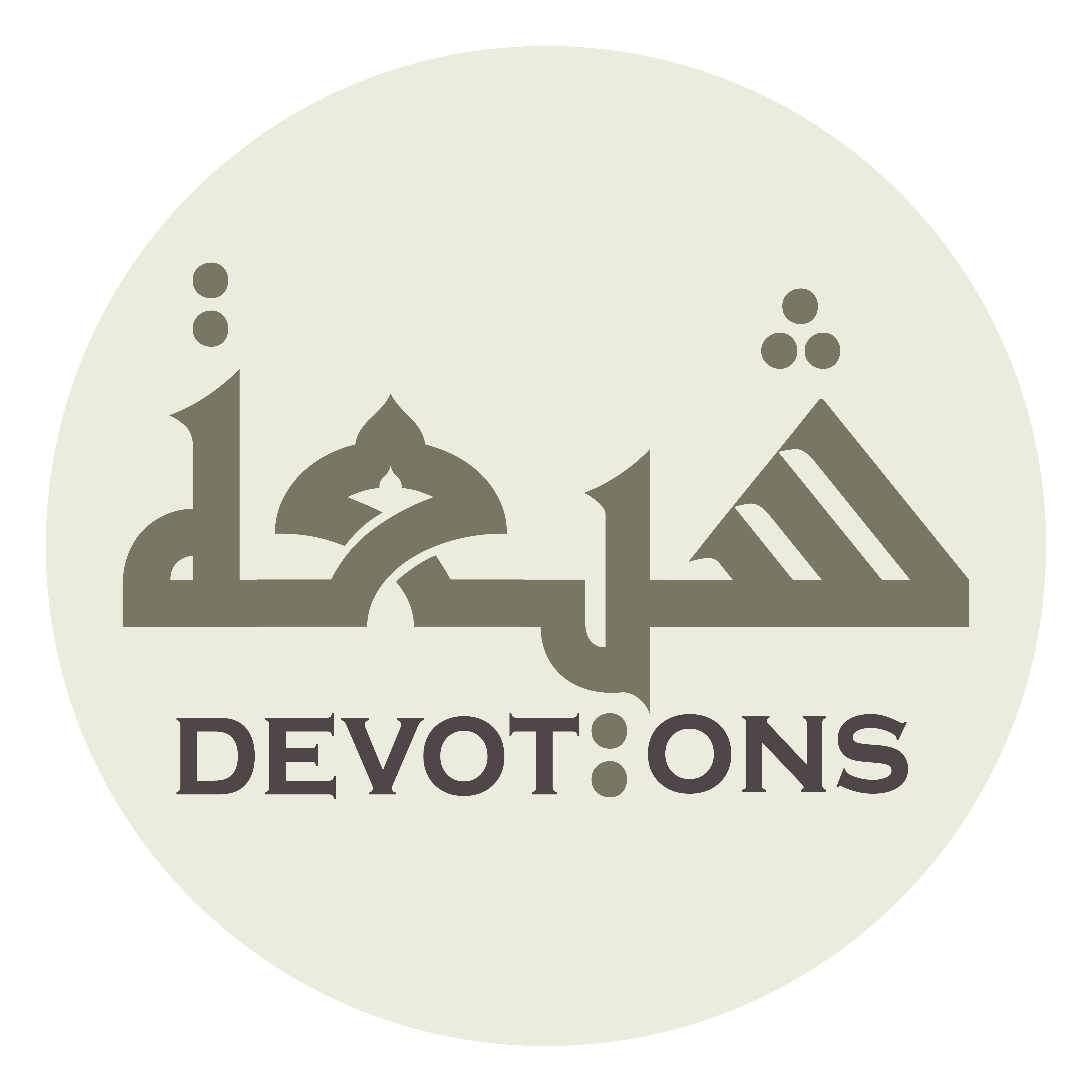 فَقَبَضَكَ إِلَيْهِ بِاخْتِيَارِهِ

faqabaḍaka ilayhi bikhtiyārih

So, He grasped you to Him by His will
Ziarat Ameenullah
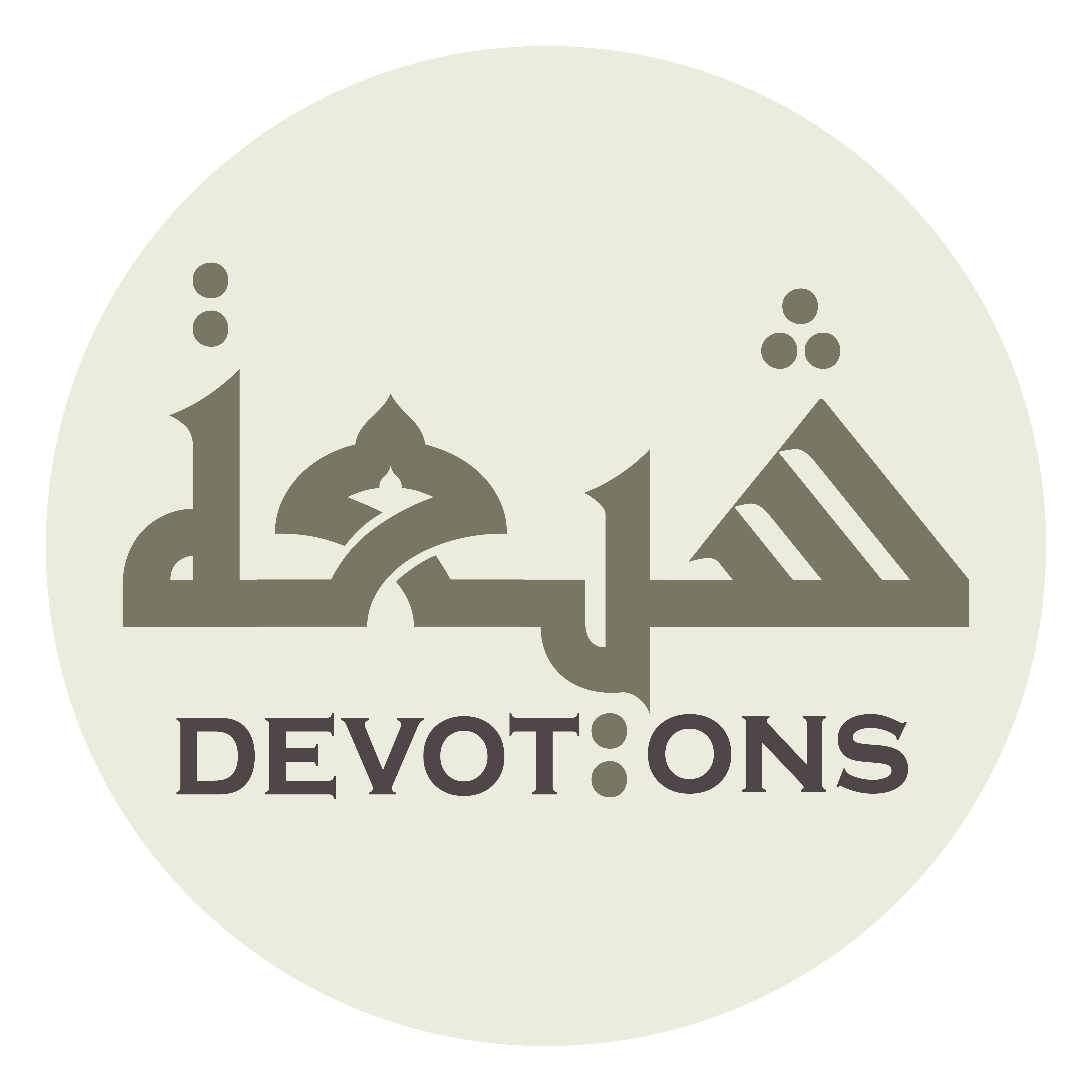 وَأَلْزَمَ أَعْدَاءَكَ الْحُجَّةَ

wa-alzama a`dā-akal ḥujjah

and put your enemies under the claim
Ziarat Ameenullah
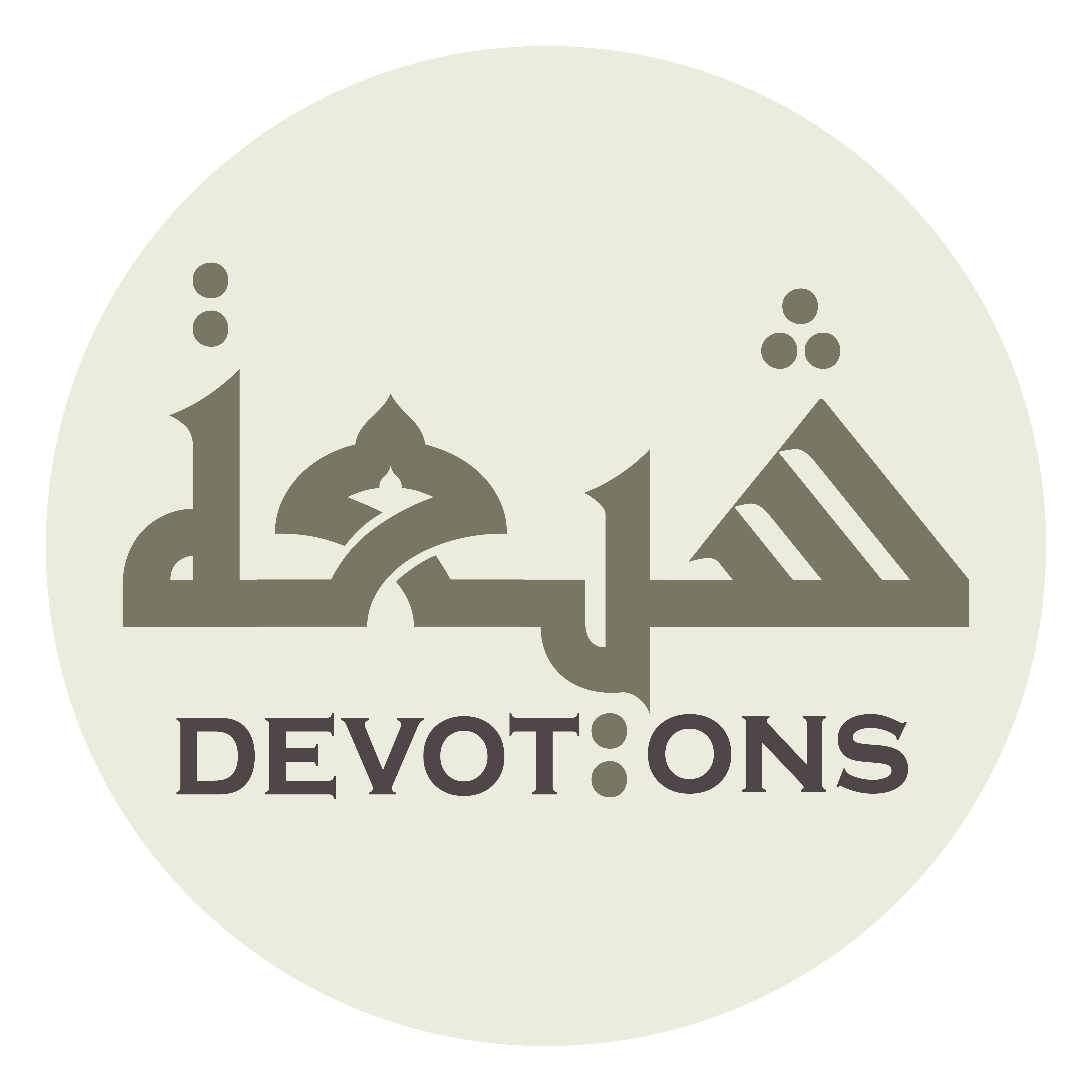 مَعَ مَا لَكَ مِنَ الْحُجَجِ الْبَالِغَةِ عَلٰى جَمِيْعِ خَلْقِهِ

ma`a mā laka minal ḥujajil bālighati `alā jamī`i khalqih

although you have inclusive claims against all of His creatures.
Ziarat Ameenullah
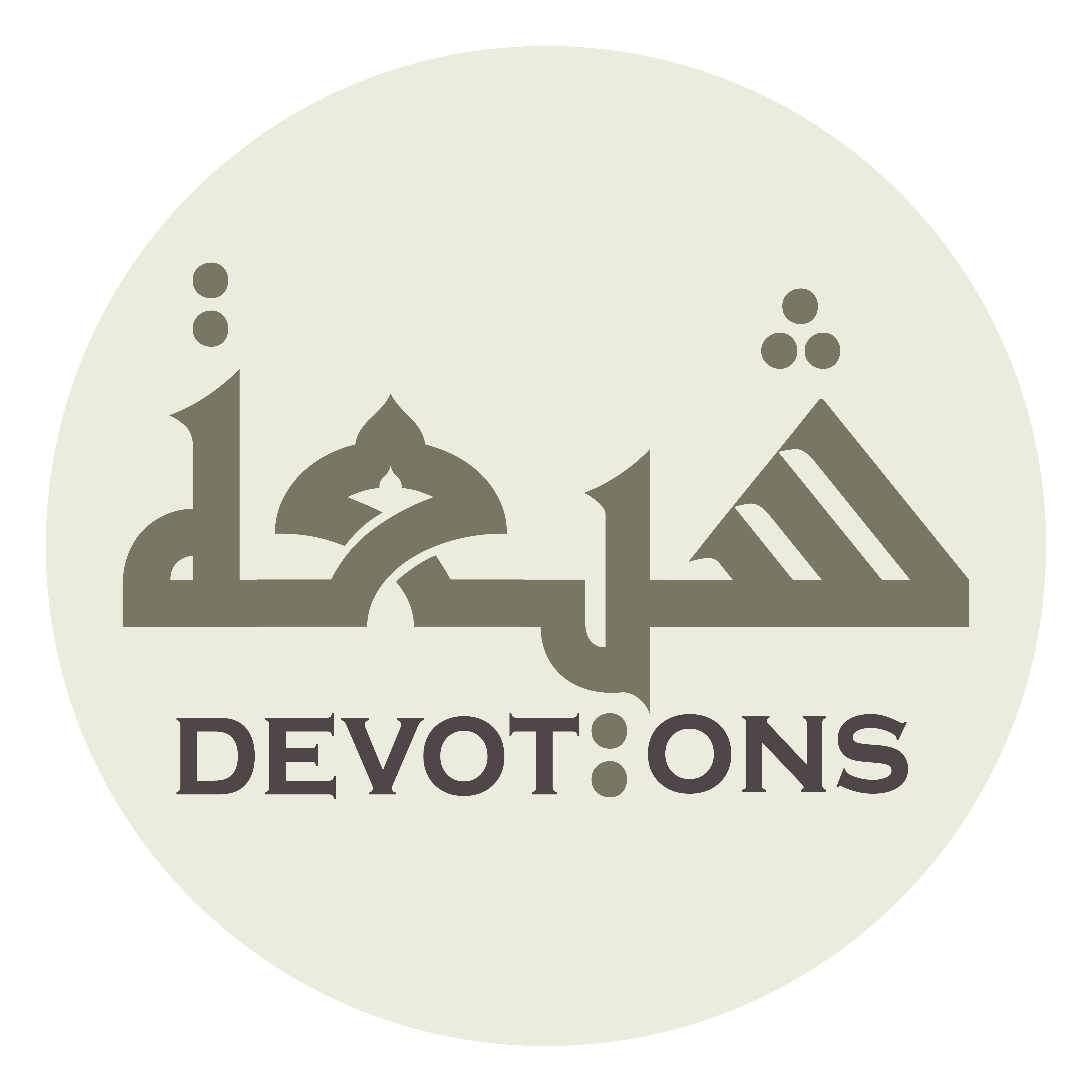 اَللّٰهُمَّ فَاجْعَلْ نَفْسِيْ مُطْمَئِنَّةً بِقَدَرِكَ

allāhumma faj`al nafsī muṭma-innatan biqadarik

O Allah, (please do) cause my soul to be fully tranquil with Your decrees,
Ziarat Ameenullah
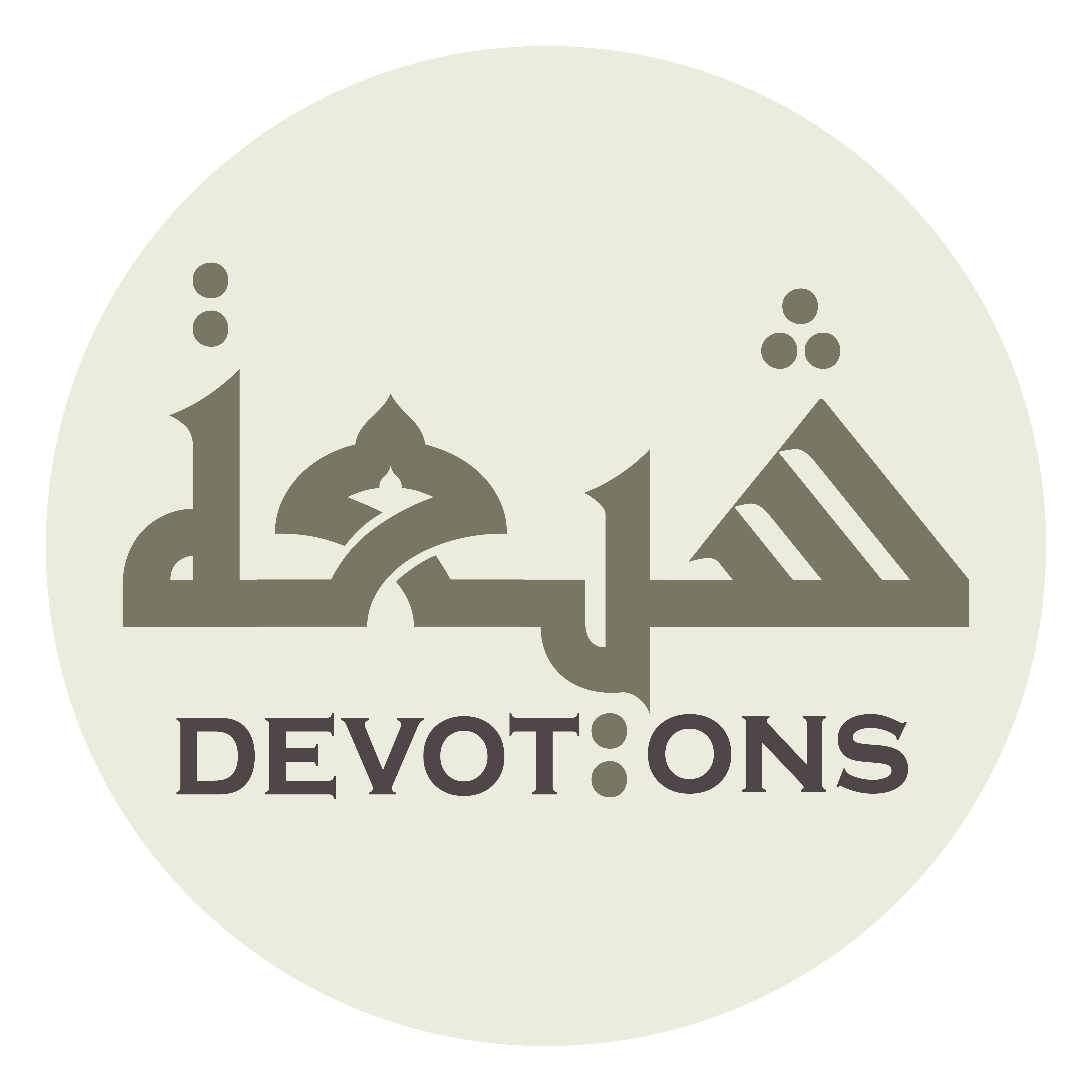 رَاضِيَةً بِقَضَائِكَ

rāḍiyatan biqaḍā-ik

satisfied with Your acts,
Ziarat Ameenullah
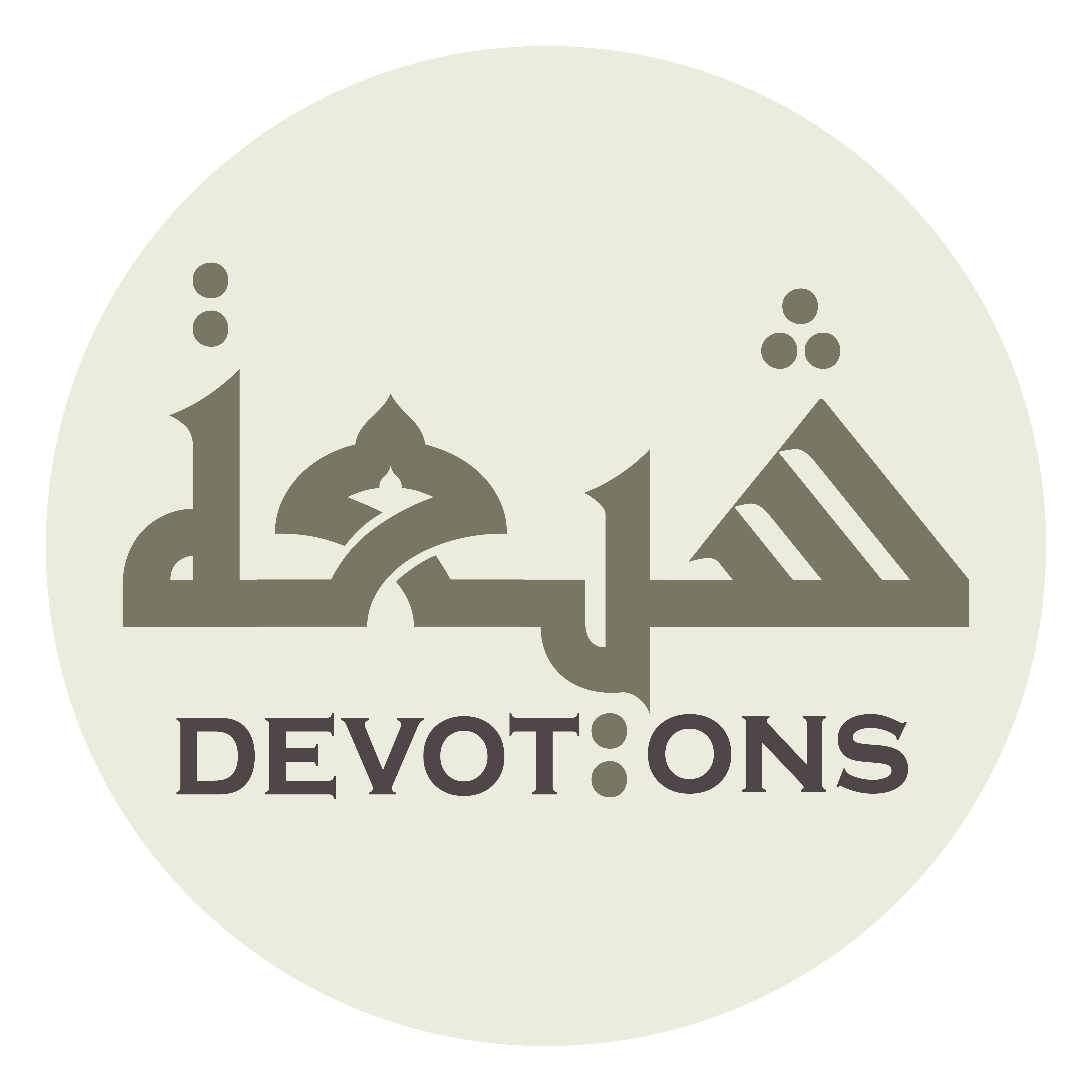 مُولَعَةً بِذِكْرِكَ وَدُعَائِكَ

mūla`atan bidhikrika wadu`ā-ik

fond of mentioning and praying to You,
Ziarat Ameenullah
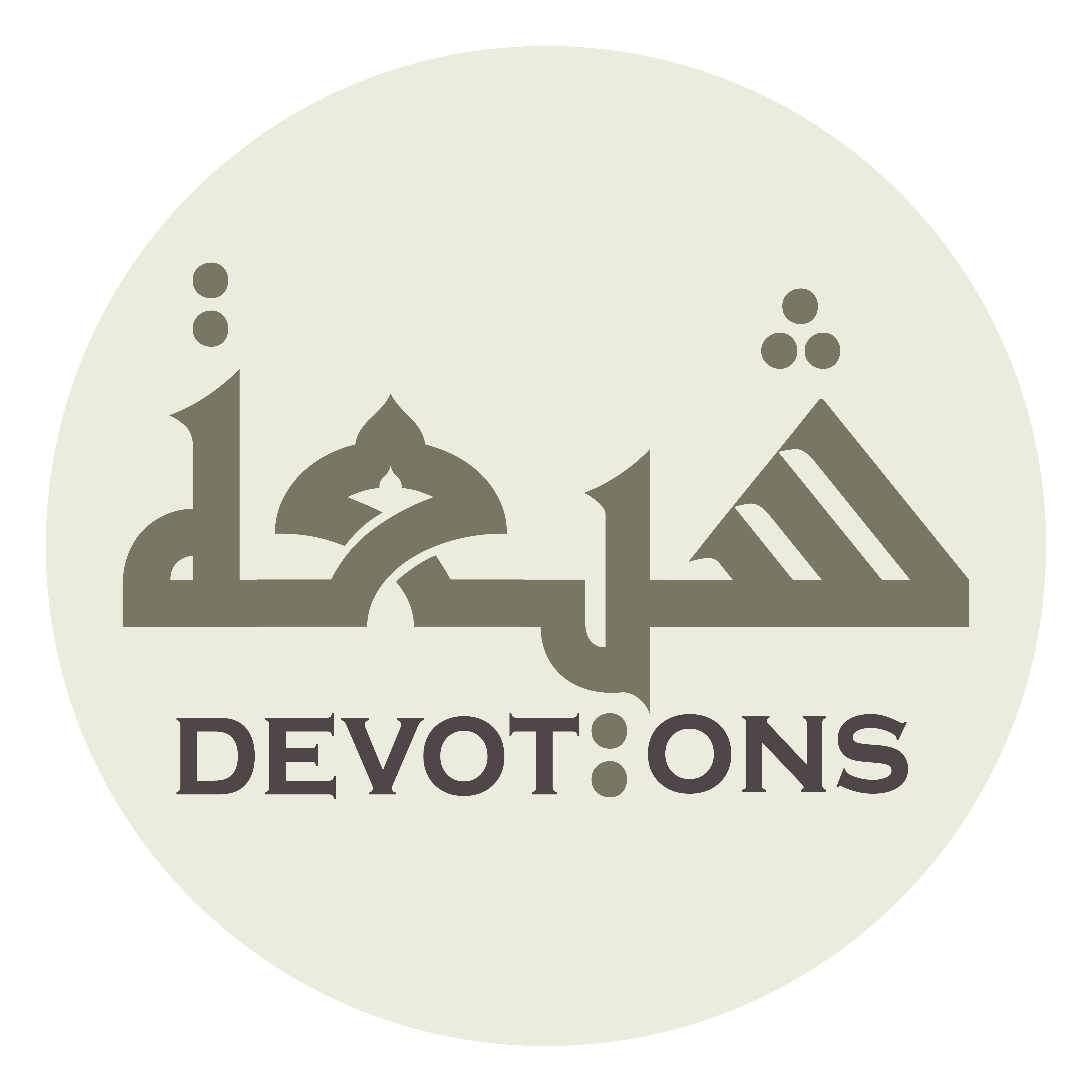 مُحِبَّةً لِصَفْوَةِ أَوْلِيَائِكَ

muḥibbatan liṣafwati awliyā-ik

bearing love for the choicest of Your intimate servants,
Ziarat Ameenullah
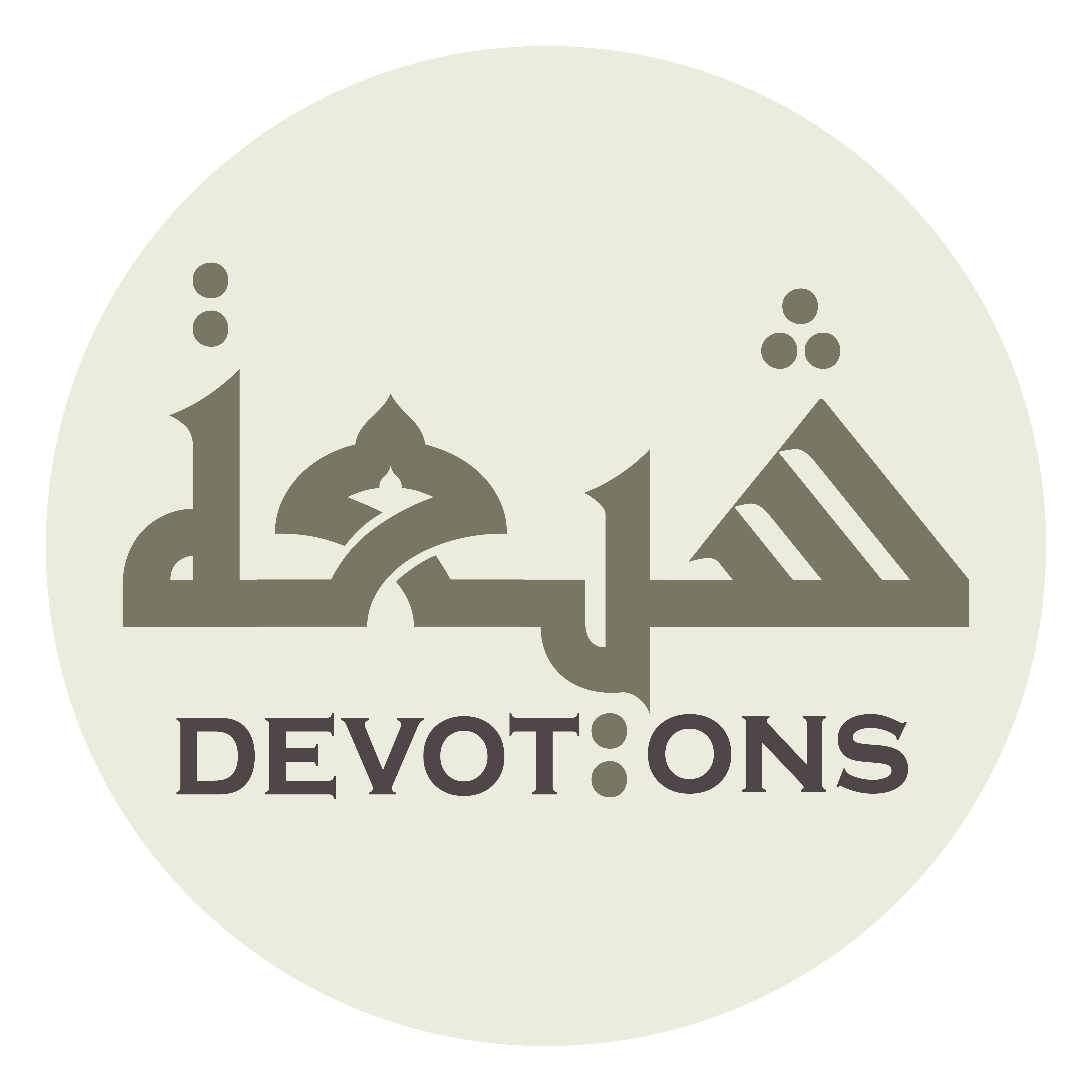 مَحْبُوبَةً فِيْ أَرْضِكَ وَسَمَائِكَ

maḥbūbatan fī ar-ḍika wasamā-ik

beloved in Your lands and heavens,
Ziarat Ameenullah
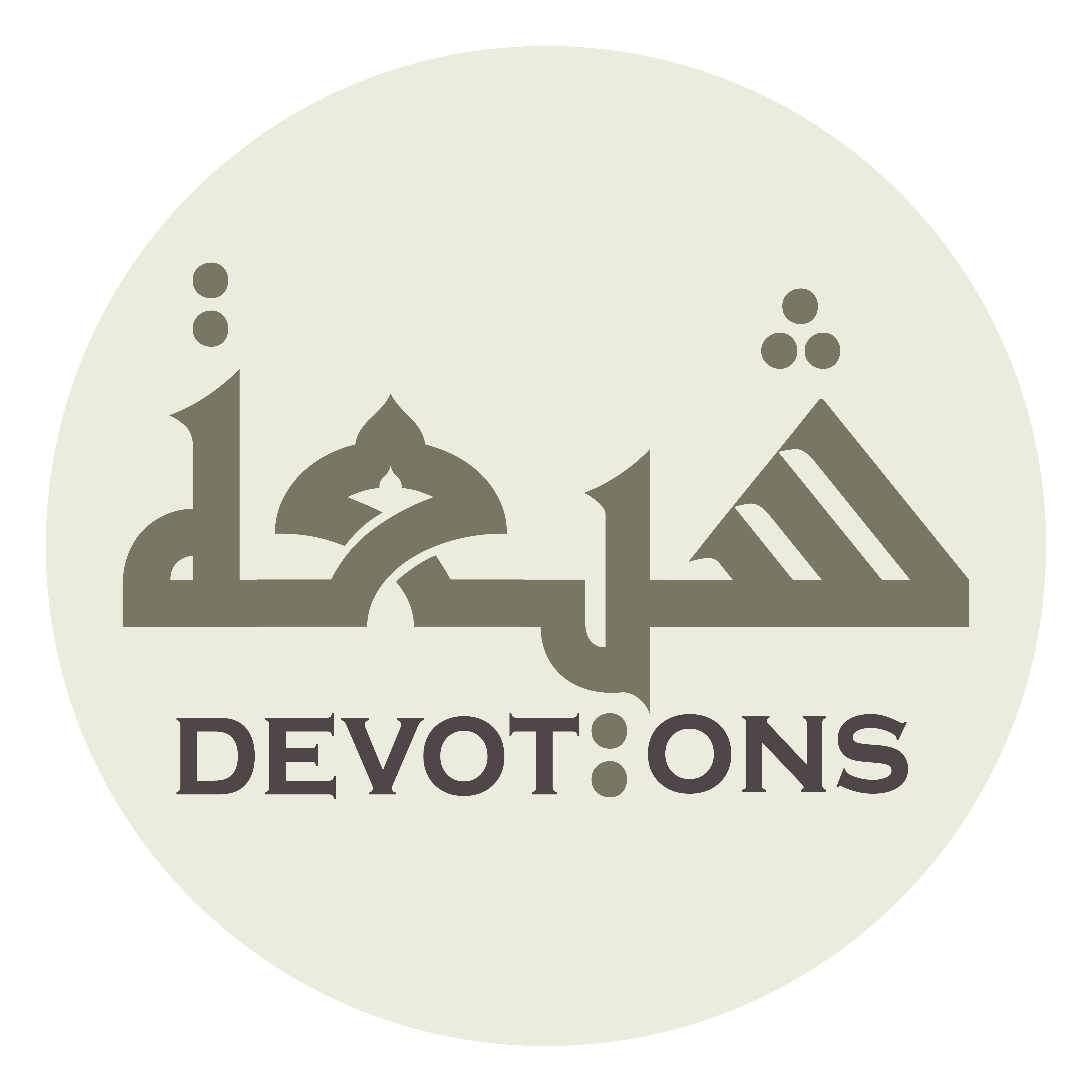 صَابِرَةً عَلٰى نُزُولِ بَلائِكَ

ṣābiratan `alā nuzūli balā-ik

steadfast against the affliction of Your tribulations,
Ziarat Ameenullah
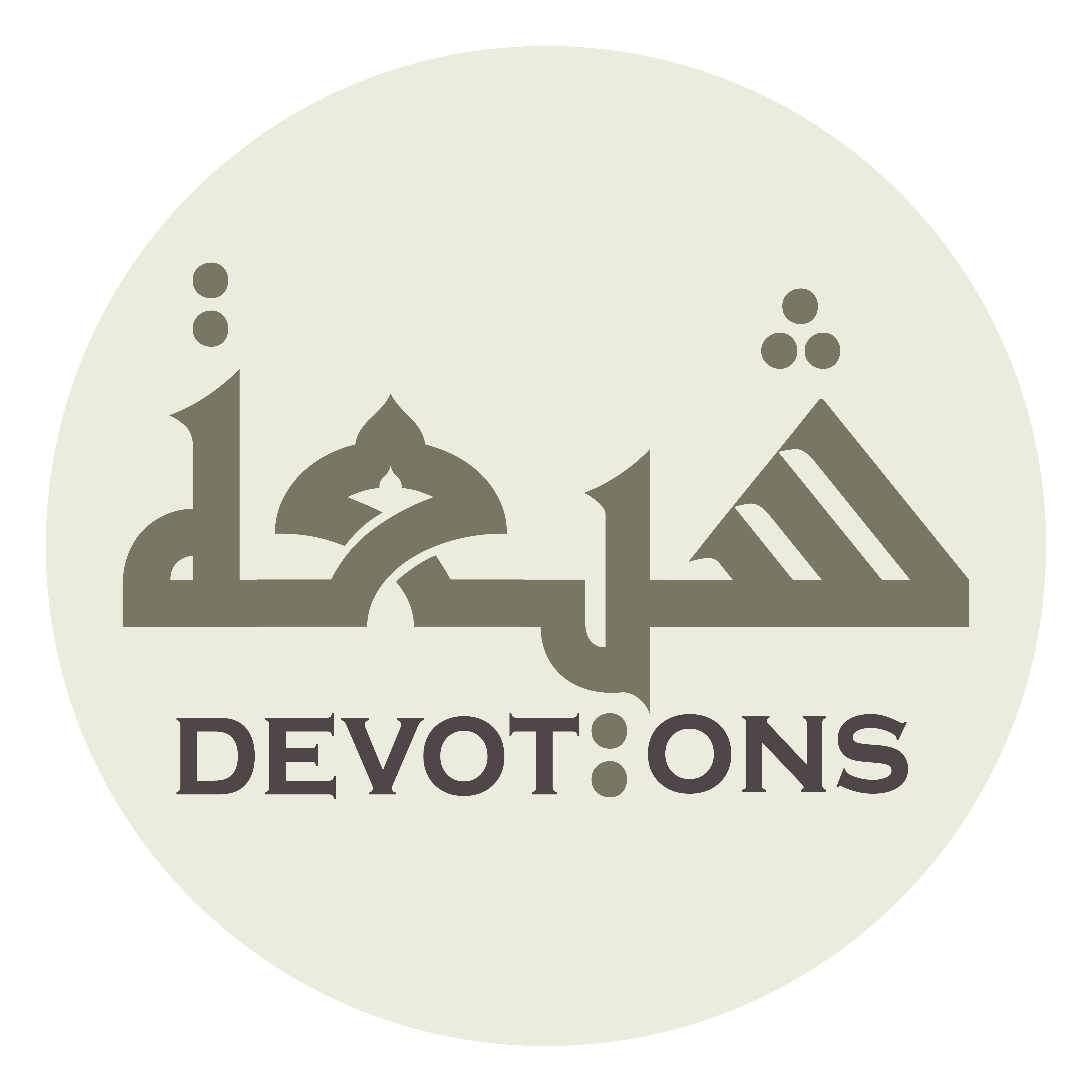 شَاكِرَةً لِفَوَاضِلِ نَعْمَائِكَ

shākiratan lifawāḍili na`mā-ik

thankful for Your graceful bounties,
Ziarat Ameenullah
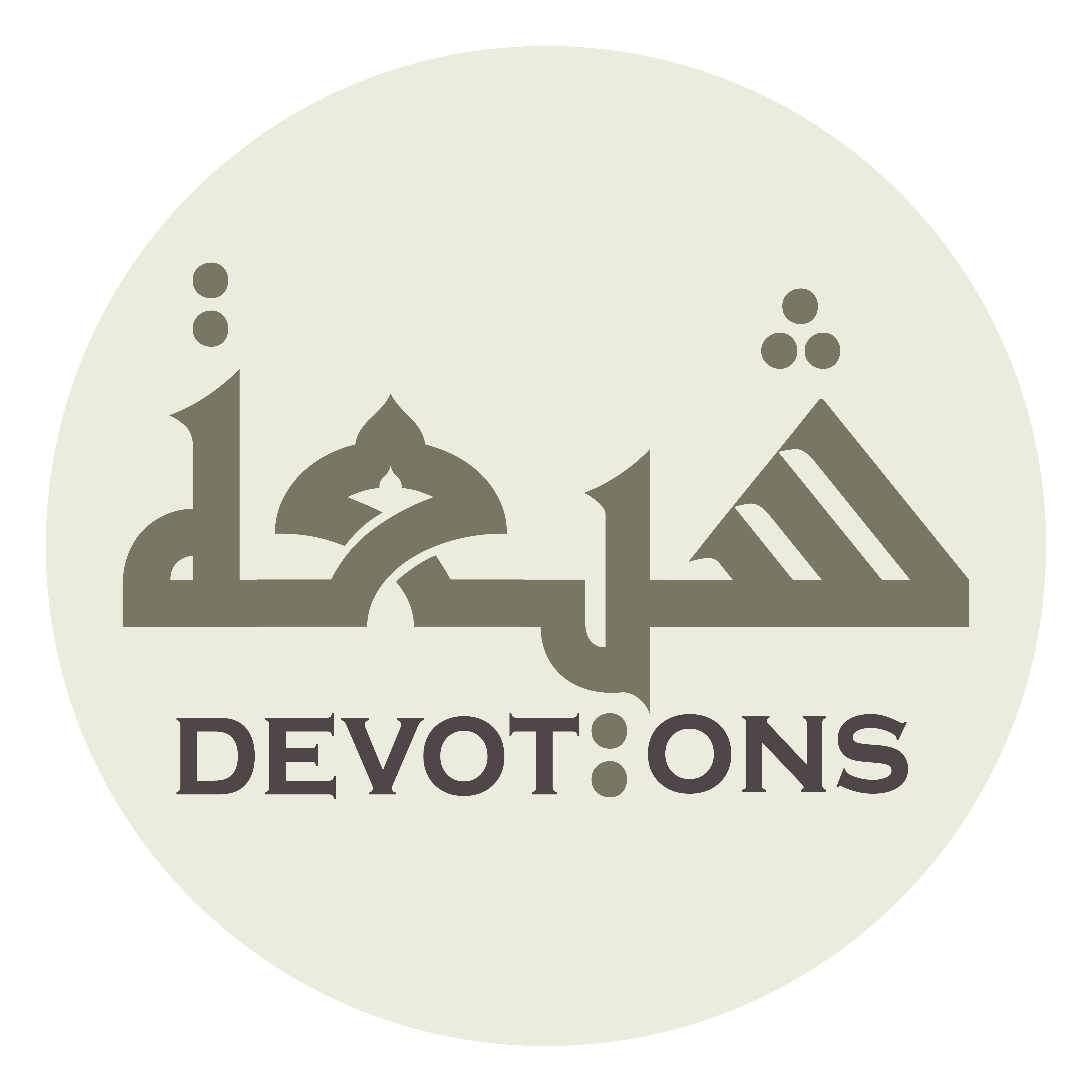 ذَاكِرَةً لِسَوَابِغِ آلاَئِكَ

dhākiratan lisawābighi-ālā-ik

always bearing in mind Your incessant gifts,
Ziarat Ameenullah
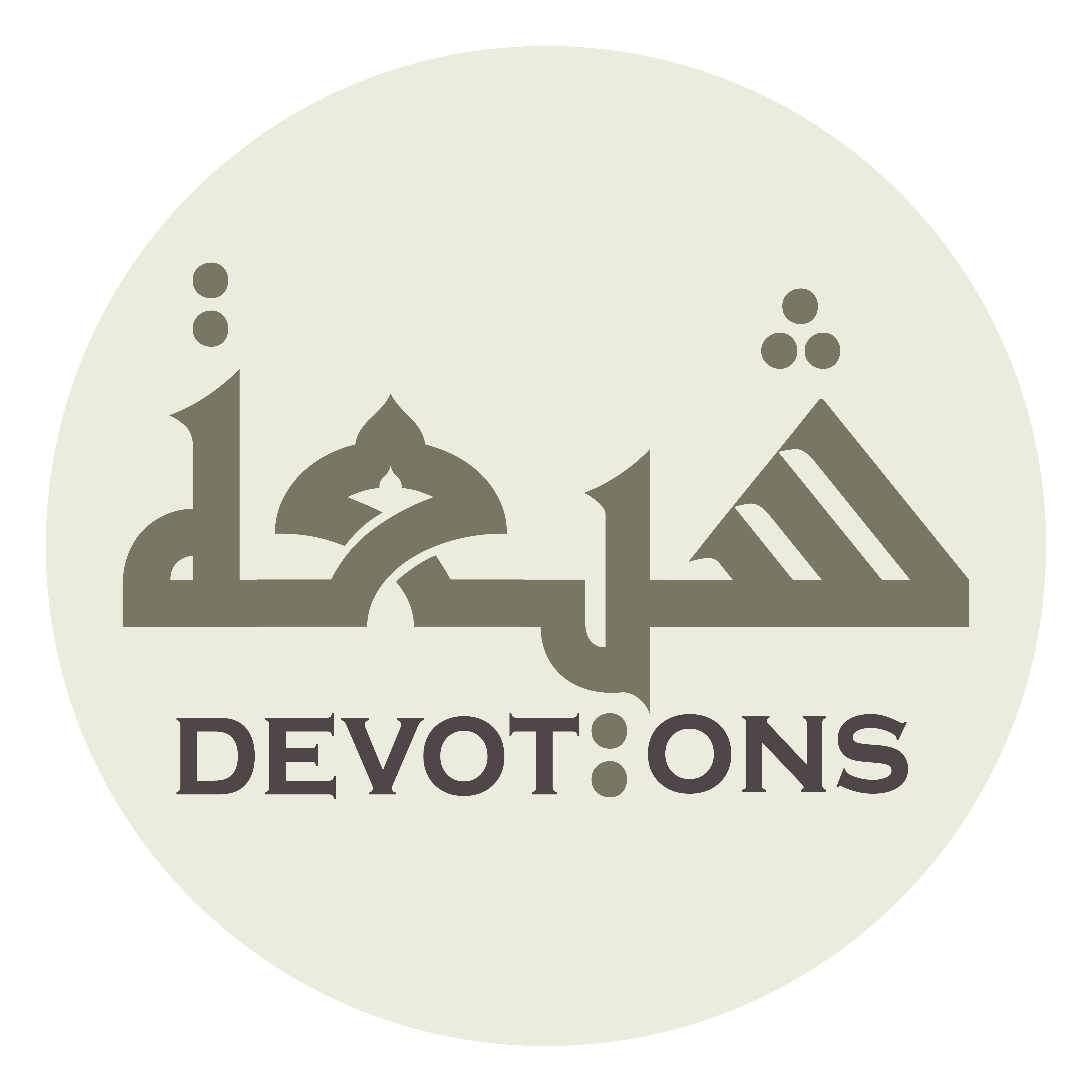 مُشْتَاقَةً إِلٰى فَرْحَةِ لِقَائِكَ

mushtāqatan ilā far-ḥati liqā-ik

longing for the gladness of meeting You,
Ziarat Ameenullah
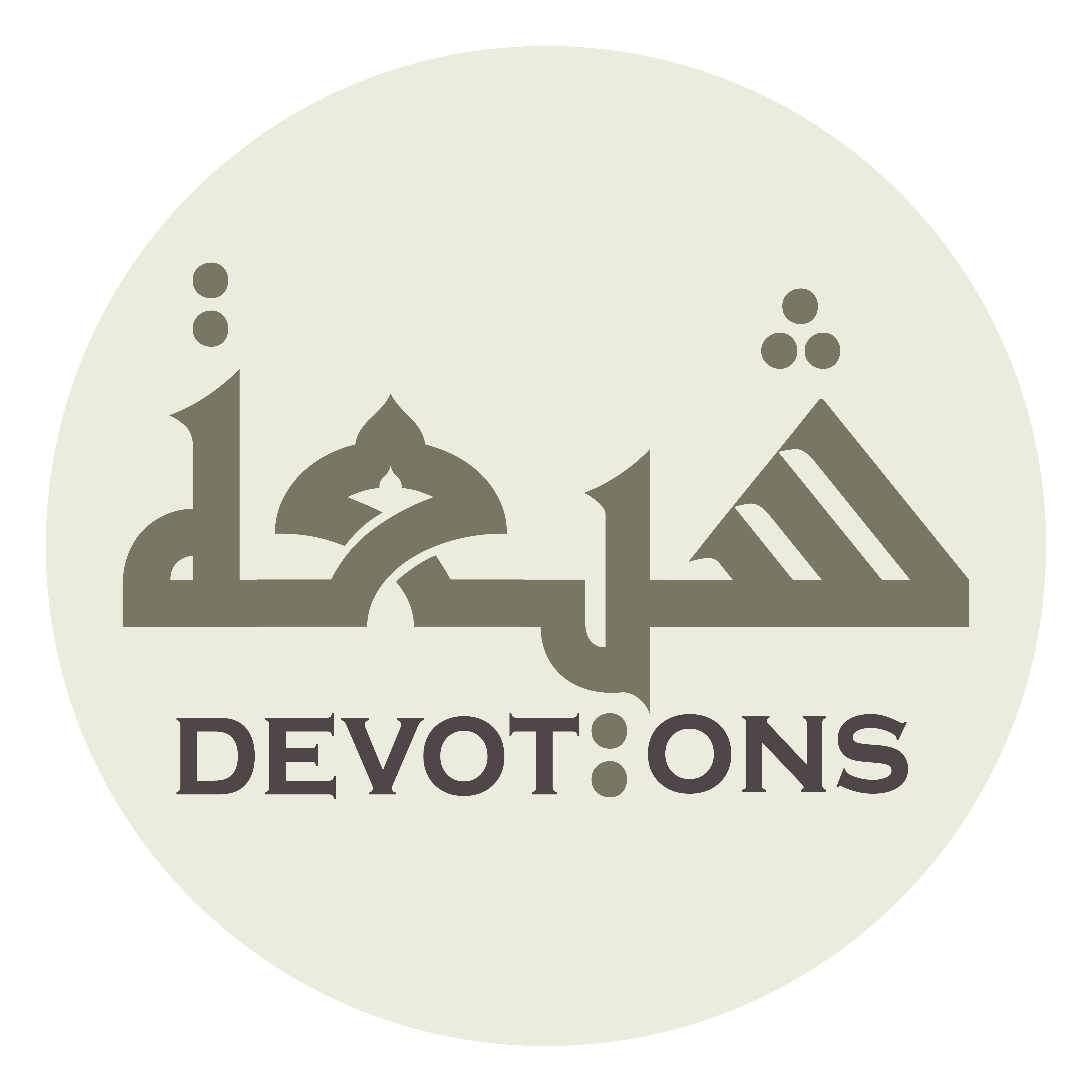 مُتَزَوِّدَةً التَّقْوٰى لِيَوْمِ جَزَائِكَ

mutazawwidatanit taqwā liyawmi jazā-ik

supplied with piety for the day of Your rewarding,
Ziarat Ameenullah
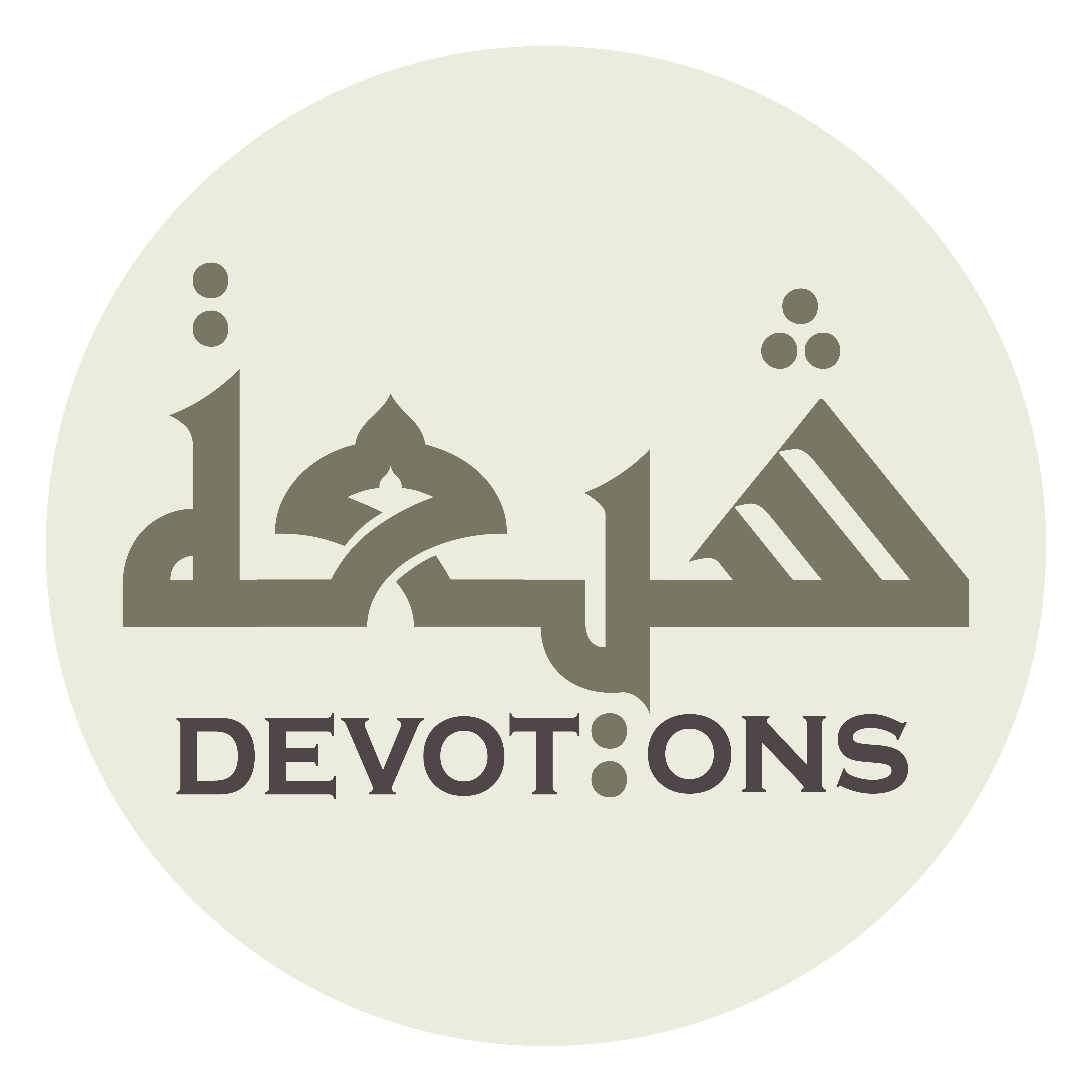 مُسْتَنَّةً بِسُنَنِ أَوْلِيَائِكَ

mustannatan bisunani awliyā-ik

pursuing the morals of Your intimate servants,
Ziarat Ameenullah
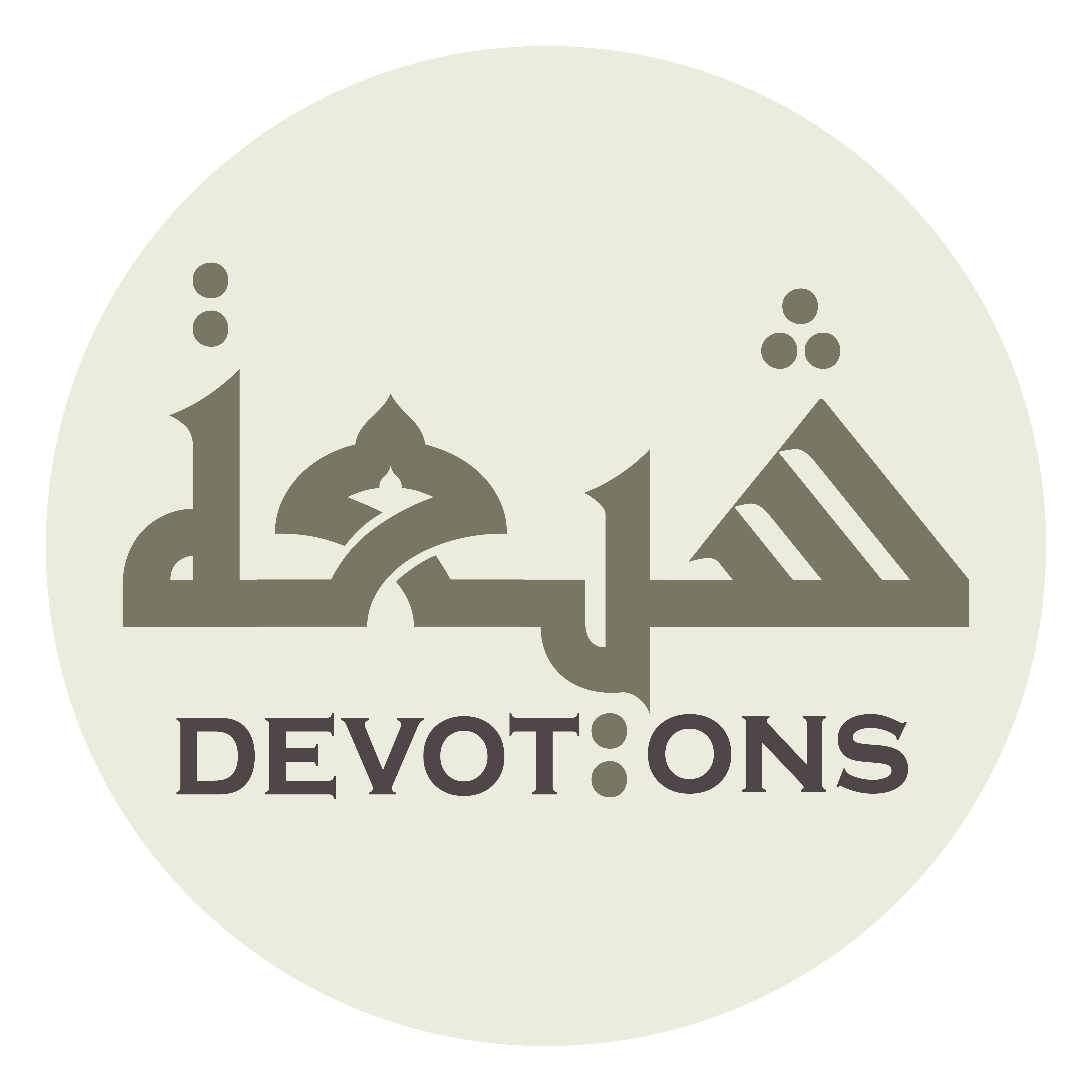 مُفَارِقَةً لِأَخْلاَقِ أَعْدَائِكَ

mufāriqatan li-akhlāqi a`dā-ik

quitting the conducts of Your enemies,
Ziarat Ameenullah
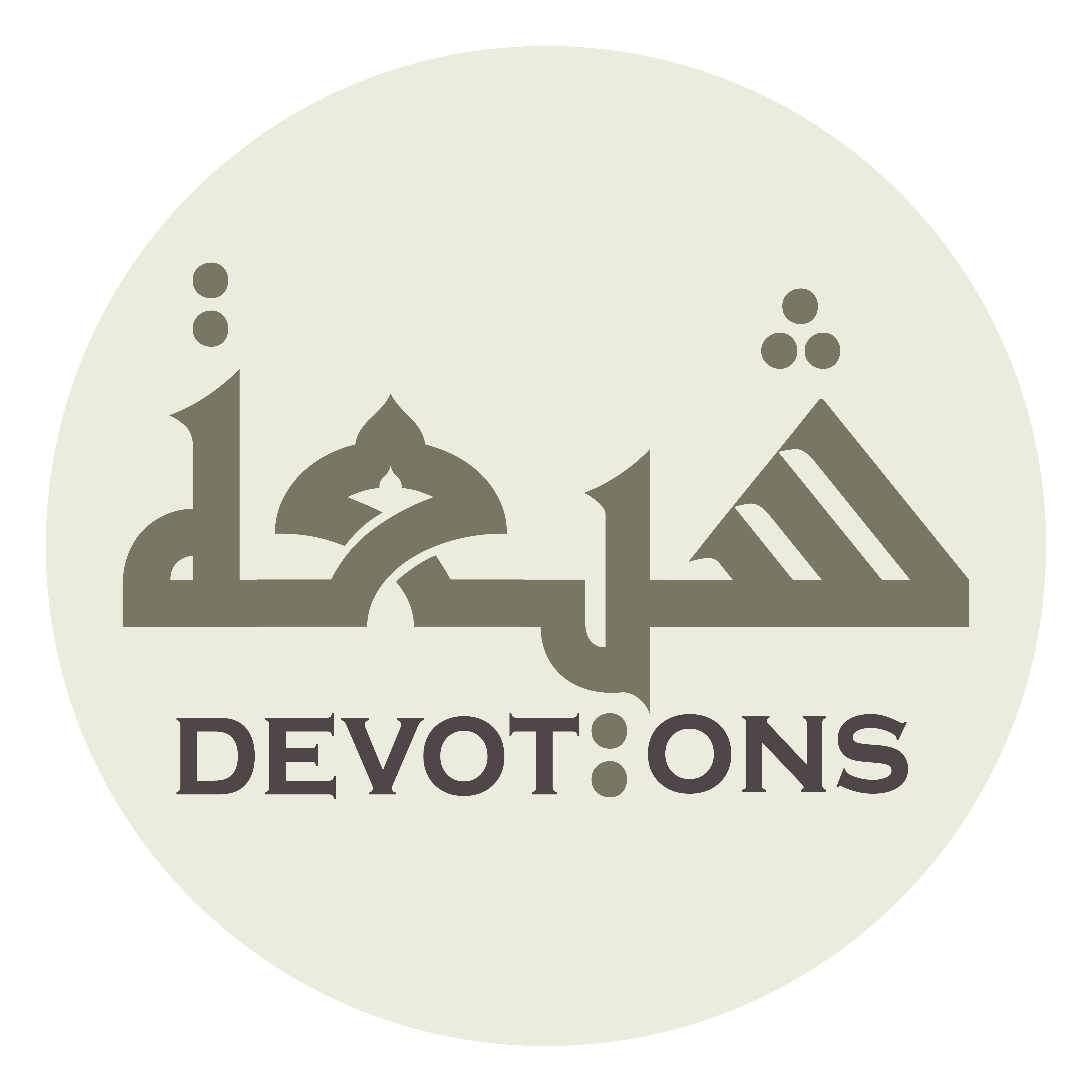 مَشْغُولَةً عَنِ الدُّنْيَا بِحَمْدِكَ وَثَنَائِكَ

mashghūlatan `anid dunyā biḥamdika wathanā-ik

and distracted from this world by praising and thanking You.
Ziarat Ameenullah
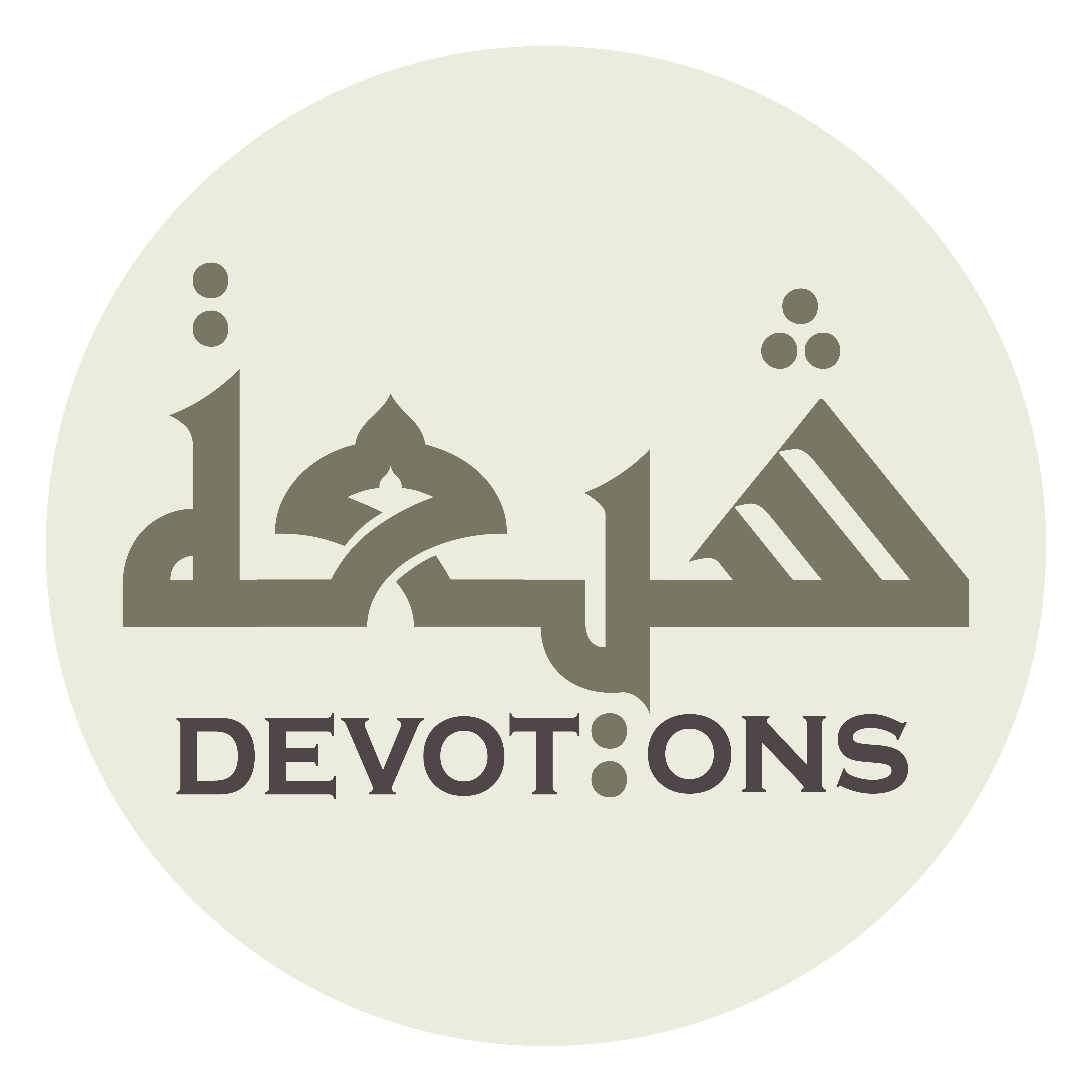 اَللّٰهُمَّ إِنَّ قُلُوبَ الْمُخْبِتِينَ إِلَيْكَ وَالِهَةٌ

allāhumma inna qulūbal mukhbitīna ilayka wālihah

O Allah, the hearts of those humbling themselves to You are fascinated,
Ziarat Ameenullah
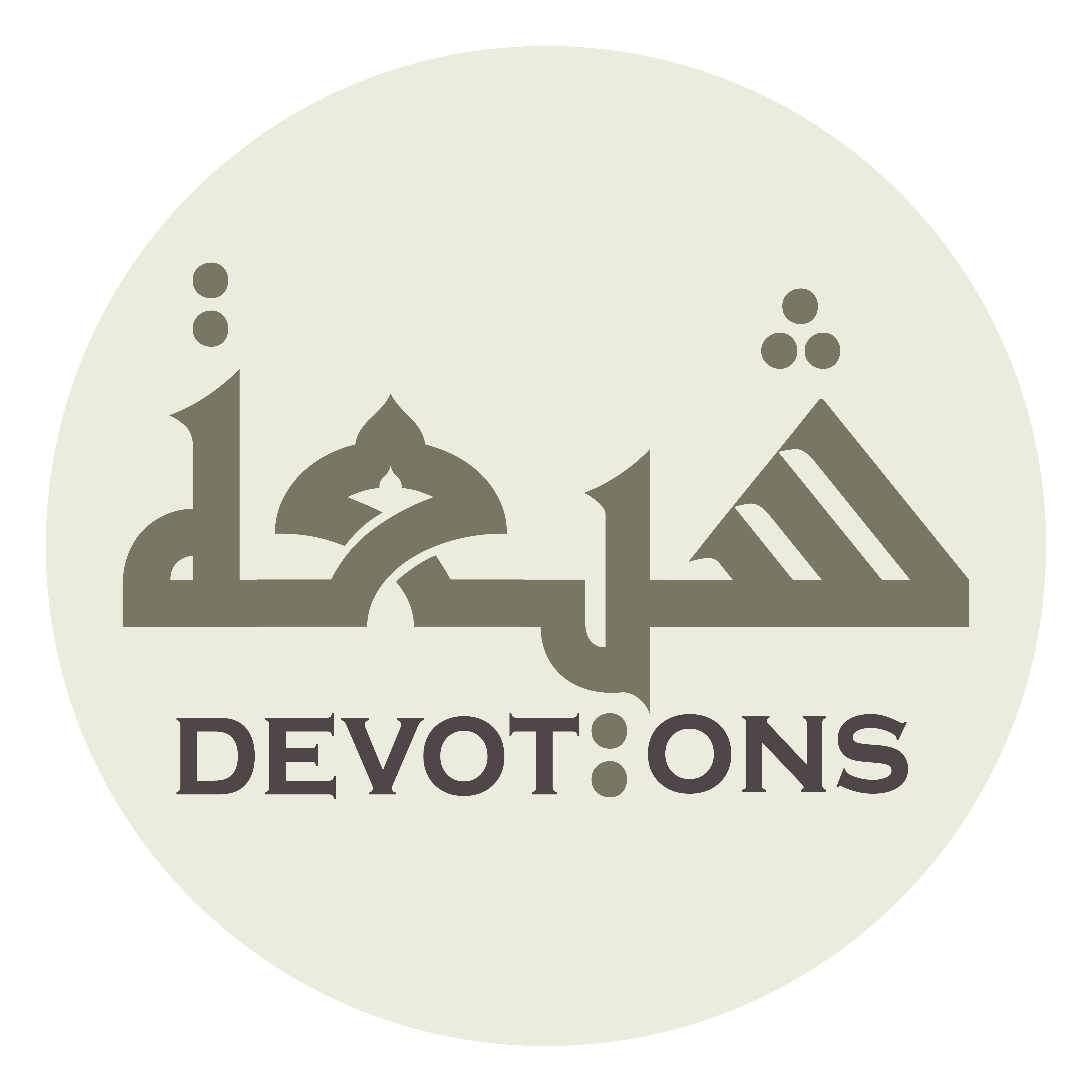 وَسُبُلَ الرَّاغِبِينَ إِلَيْكَ شَارِعَةٌ

wasubular rāghibīna ilayka shāri`ah

the paths of those desiring for You are open,
Ziarat Ameenullah
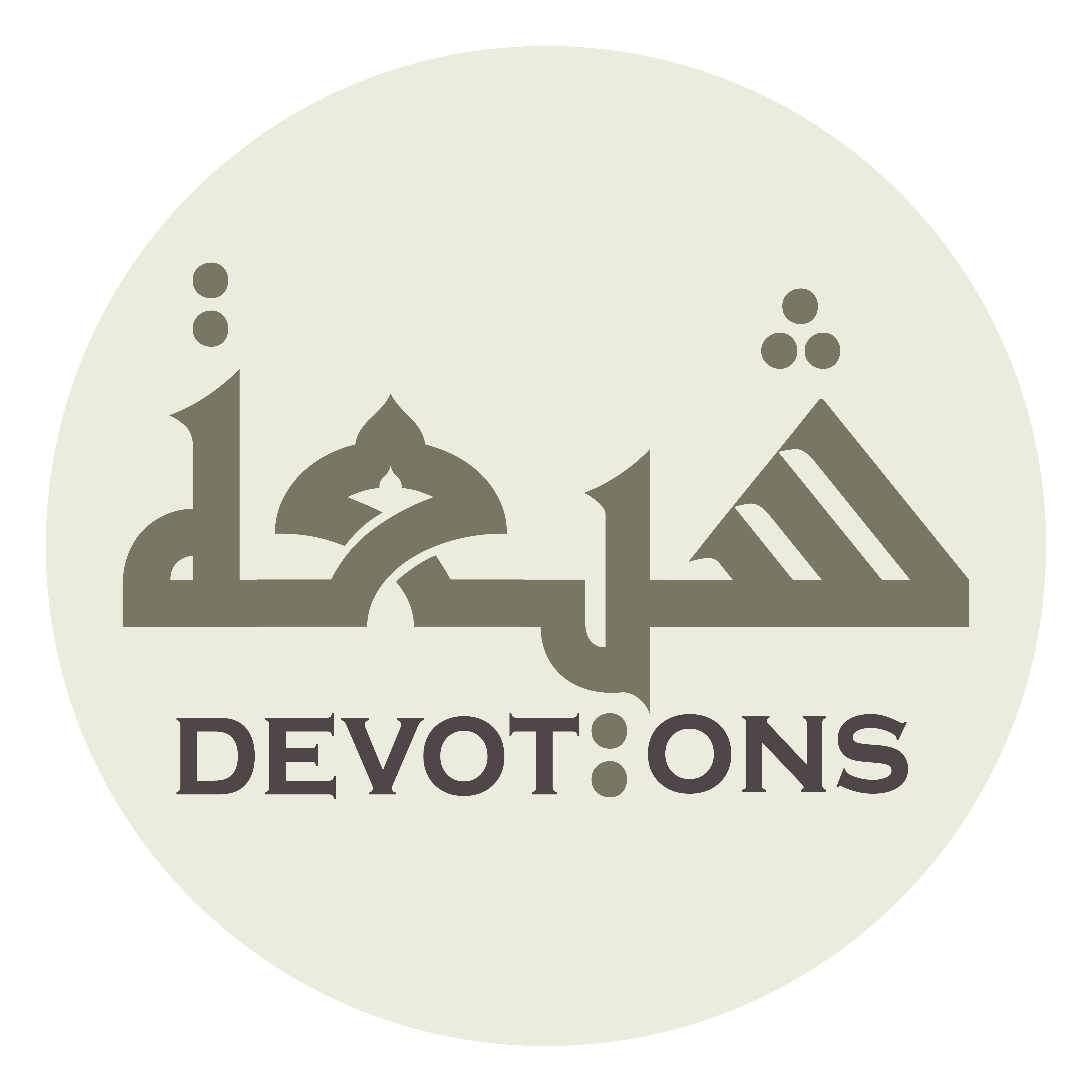 وَأَعْلاَمَ الْقَاصِدِيْنَ إِلَيْكَ وَاضِحَةٌ

wa-a`lāmal qāṣidīna ilayka wāḍiḥah

the sings of those directing to You are evident,
Ziarat Ameenullah
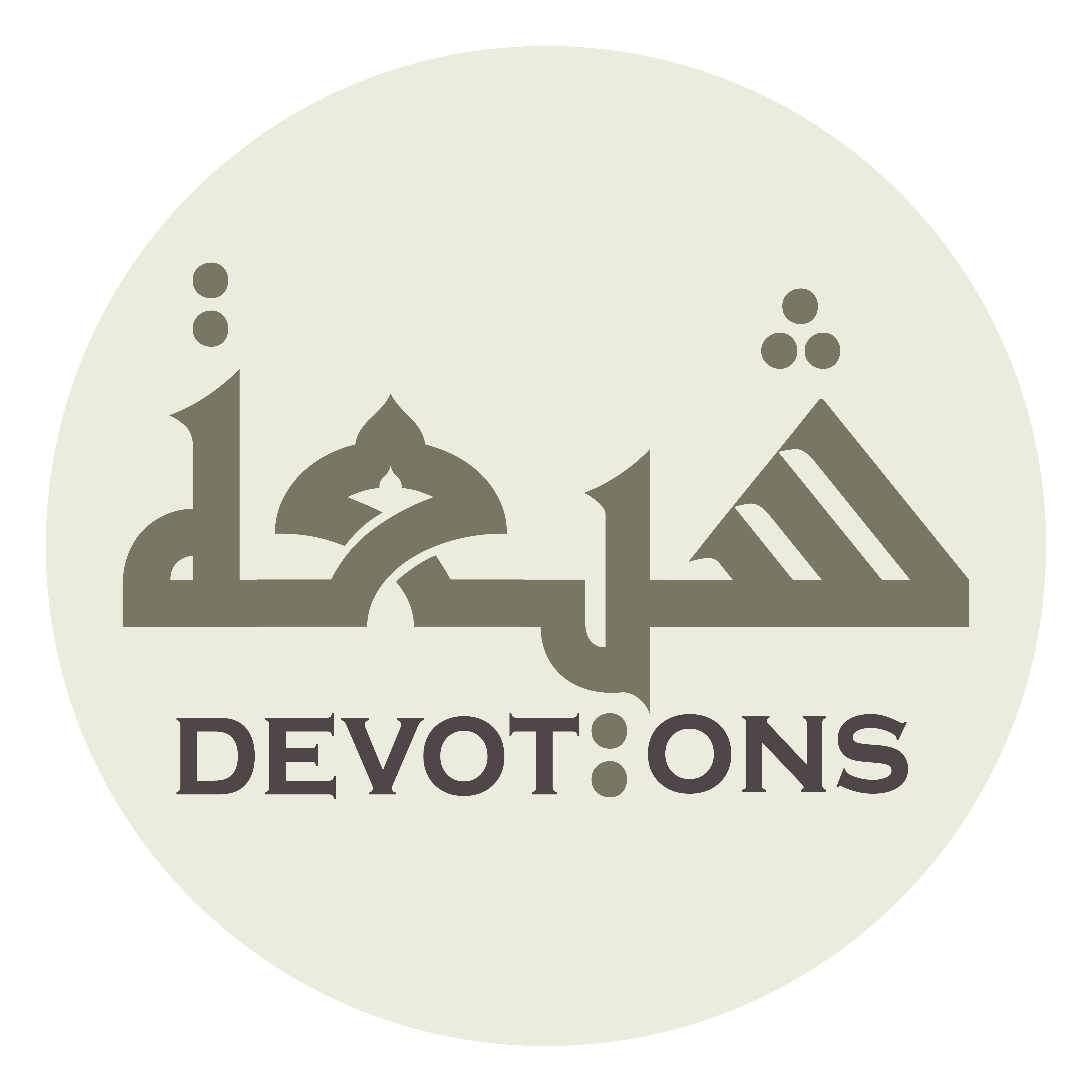 وَأَفْئِدَةَ الْعَارِفِينَ مِنْكَ فَازِعَةٌ

wa-af-idatal `ārifīna minka fāzi`ah

the hearts of those having recognition of You are resorting to You,
Ziarat Ameenullah
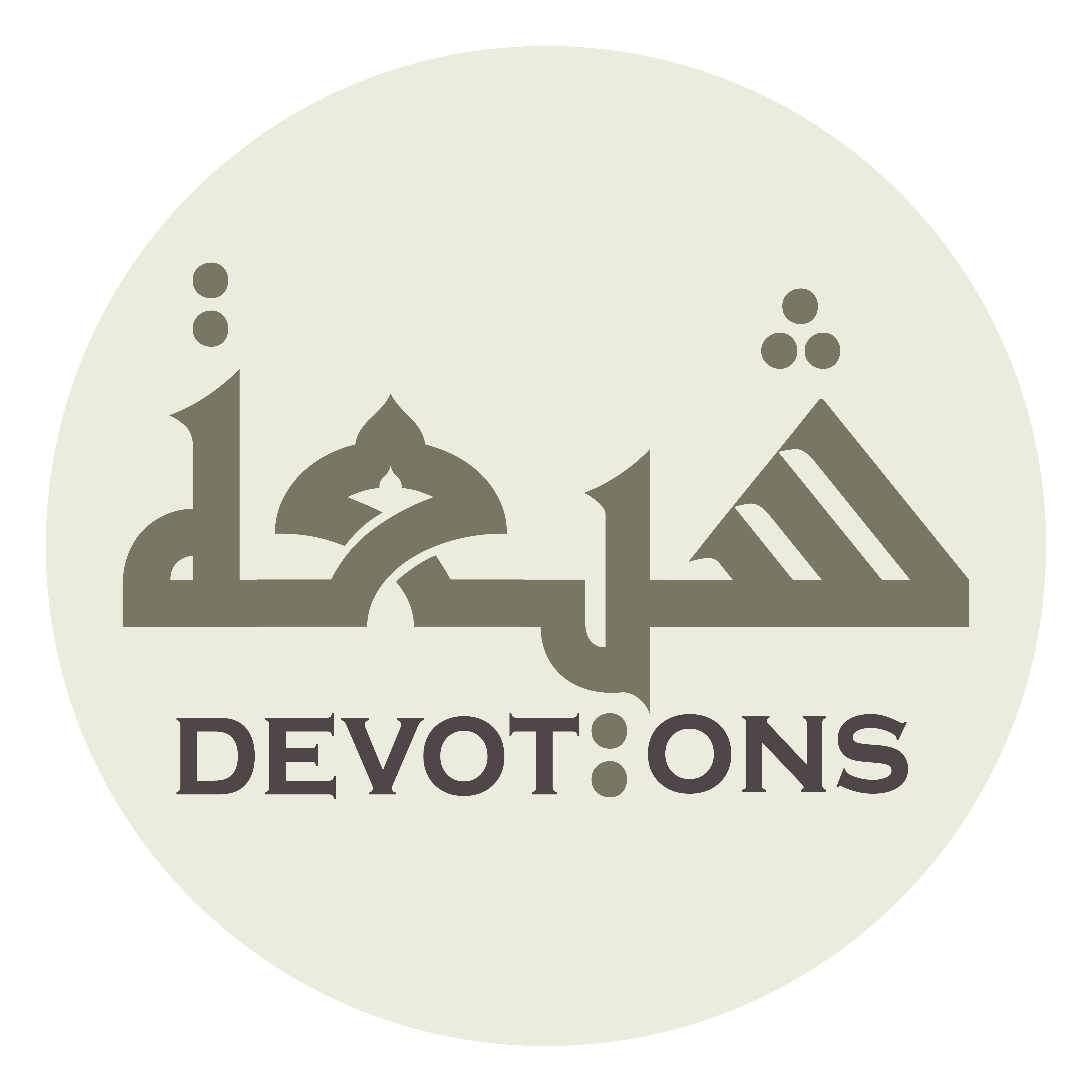 وَأَصْوَاتَ الدَّاعِينَ إِلَيْكَ صَاعِدَةٌ

wa-aṣwātad dā`īna ilayka ṣā`idah

the voices of those beseeching You are mounting up to You,
Ziarat Ameenullah
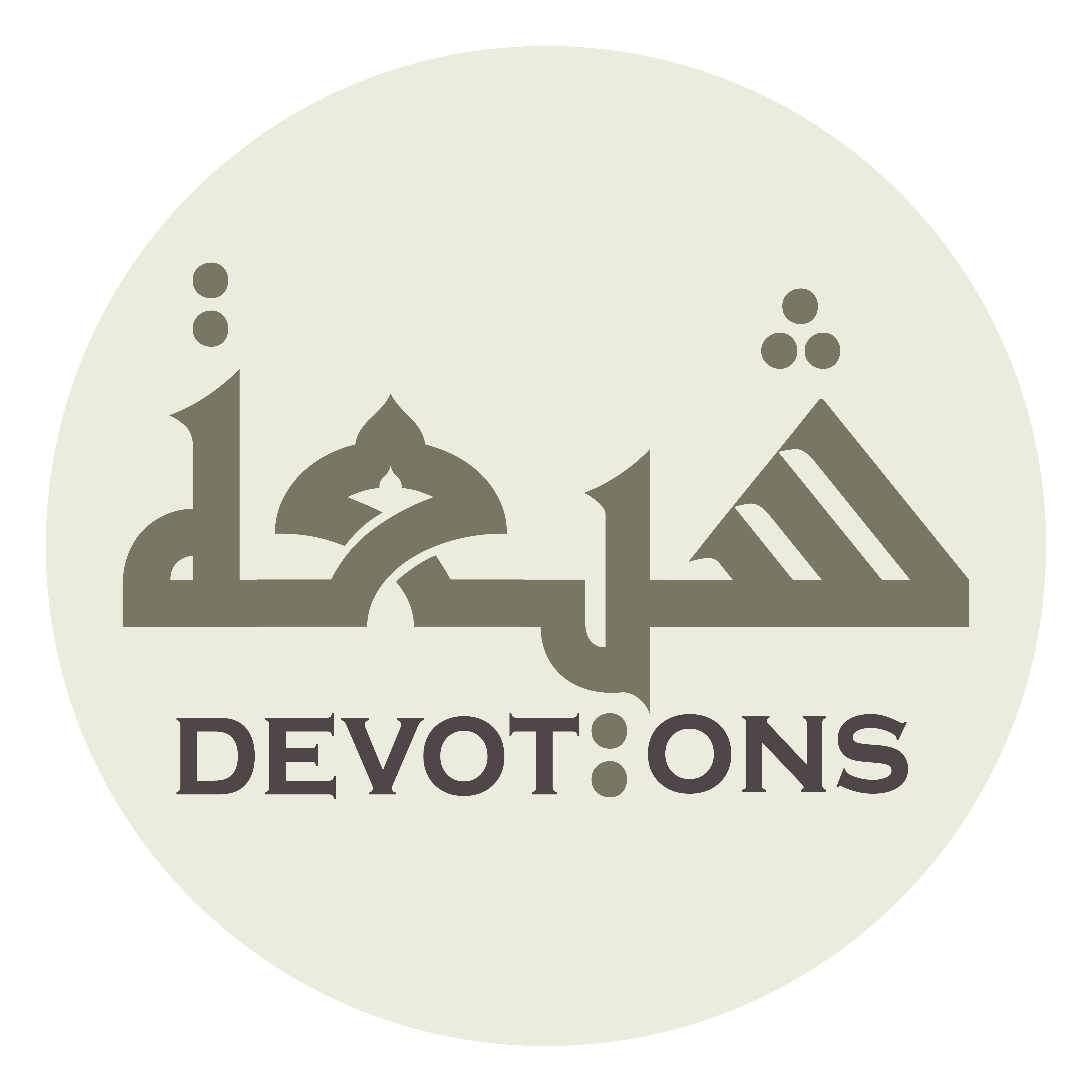 وَأَبْوَابَ الْإِجَابَةِ لَهُمْ مُفَتَّحَةٌ

wa-abwābal ijābati lahum mufattaḥah

the doors of responding to them are wide open,
Ziarat Ameenullah
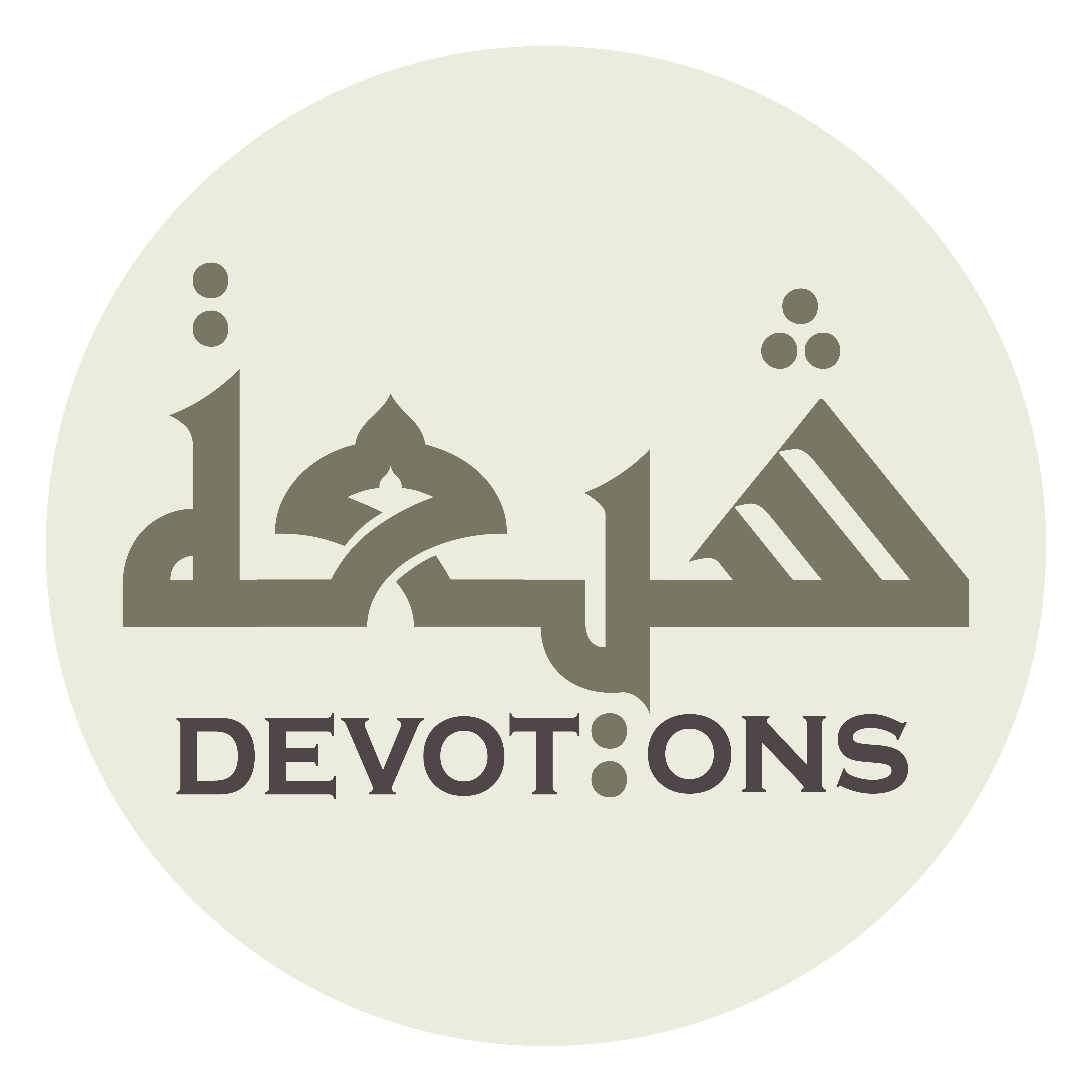 وَدَعْوَةَ مَنْ نَاجَاكَ مُسْتَجَابَةٌ

wada`wata man nājāka mustajābah

the prayer of him who speaks to You confidentially is responded,
Ziarat Ameenullah
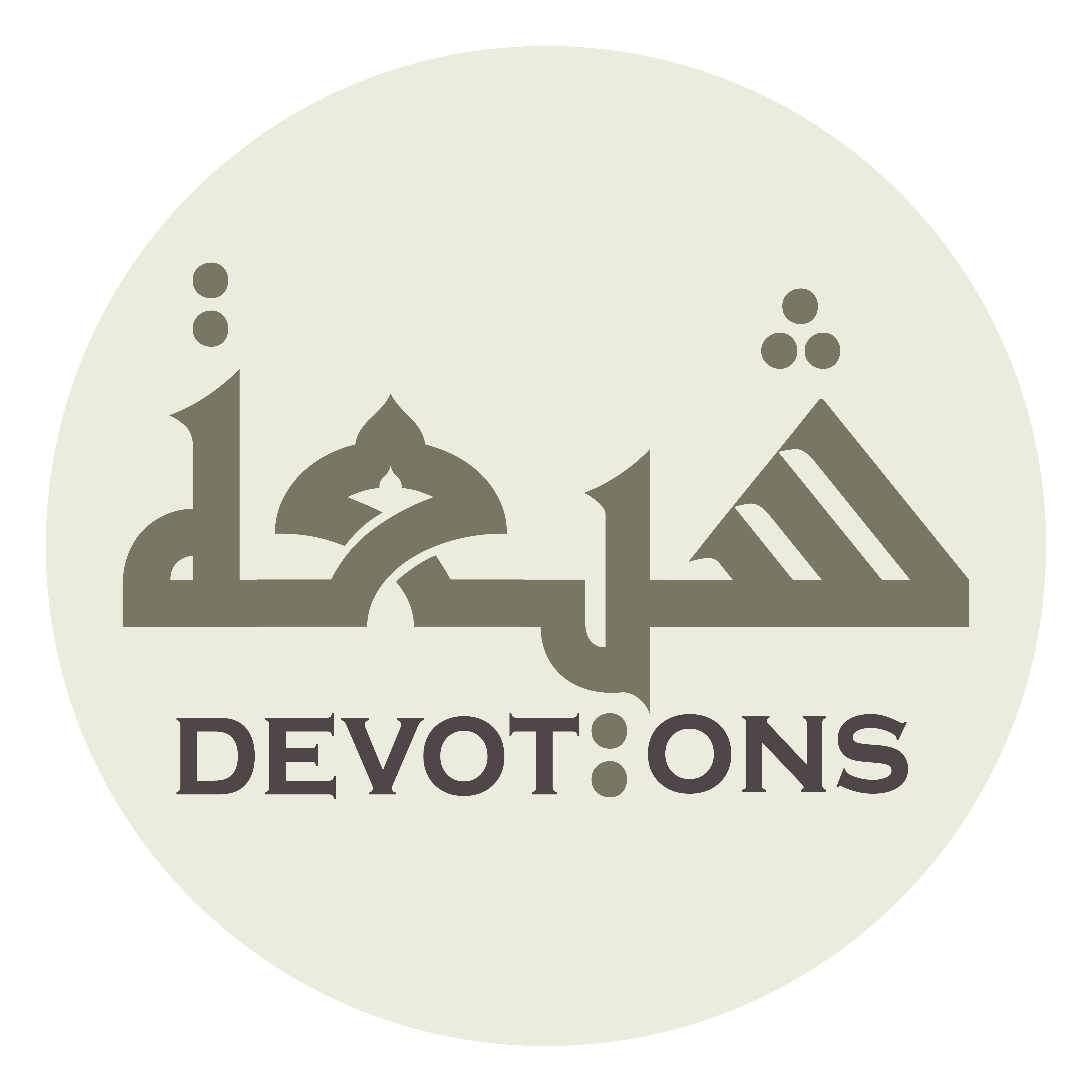 وَتَوْبَةَ مَنْ أَنَابَ إِلَيْكَ مَقْبُولَةٌ

watawbata man anāba ilayka maqbūlah

the repentance of him who turns to You modestly is admitted,
Ziarat Ameenullah
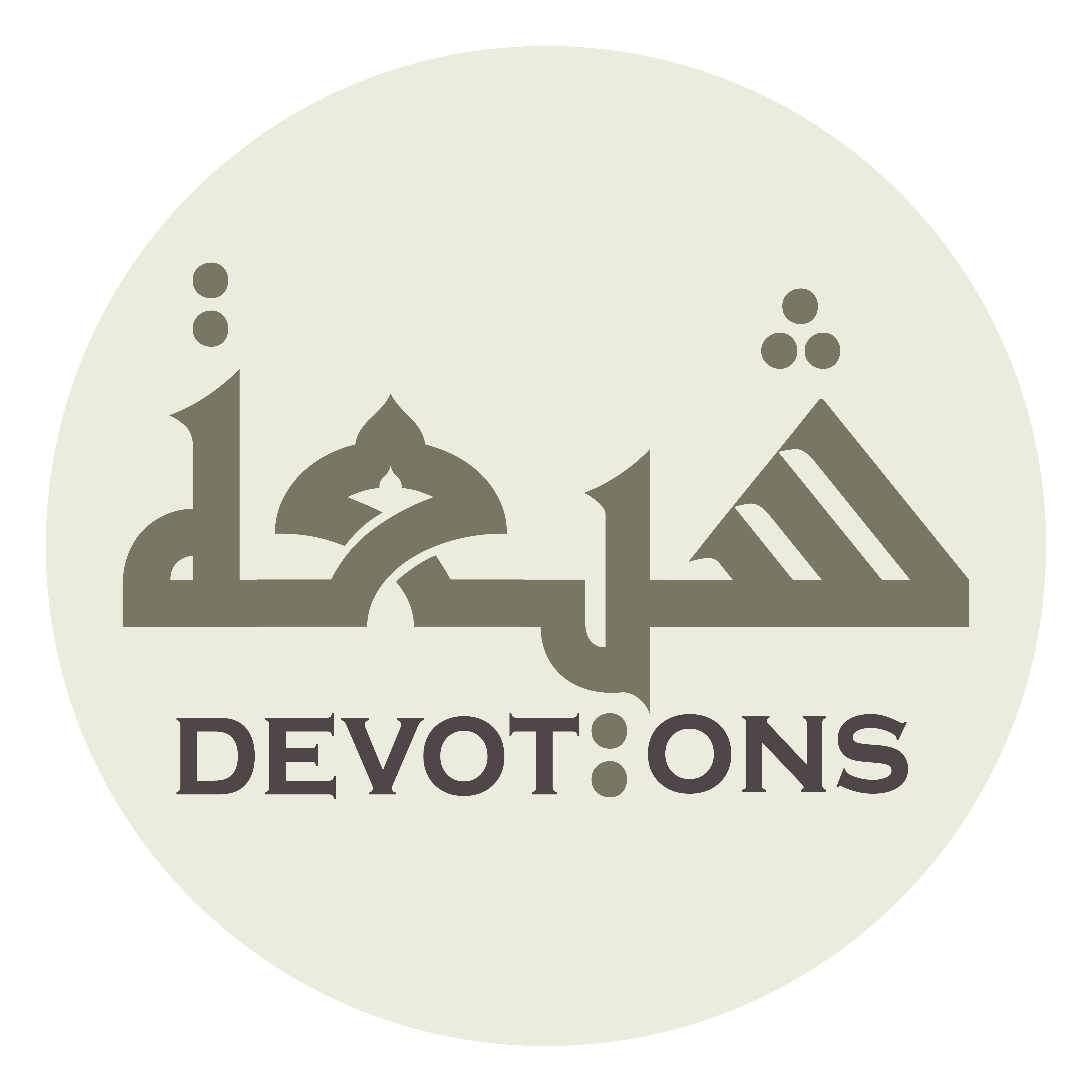 وَعَبْرَةَ مَنْ بَكَىٰ مِنْ خَوْفِكَ مَرْحُومَةٌ

wa`abrata man bakā min khawfika mar-ḥūmah

the tear of him who weeps on account of fear from You is compassionated,
Ziarat Ameenullah
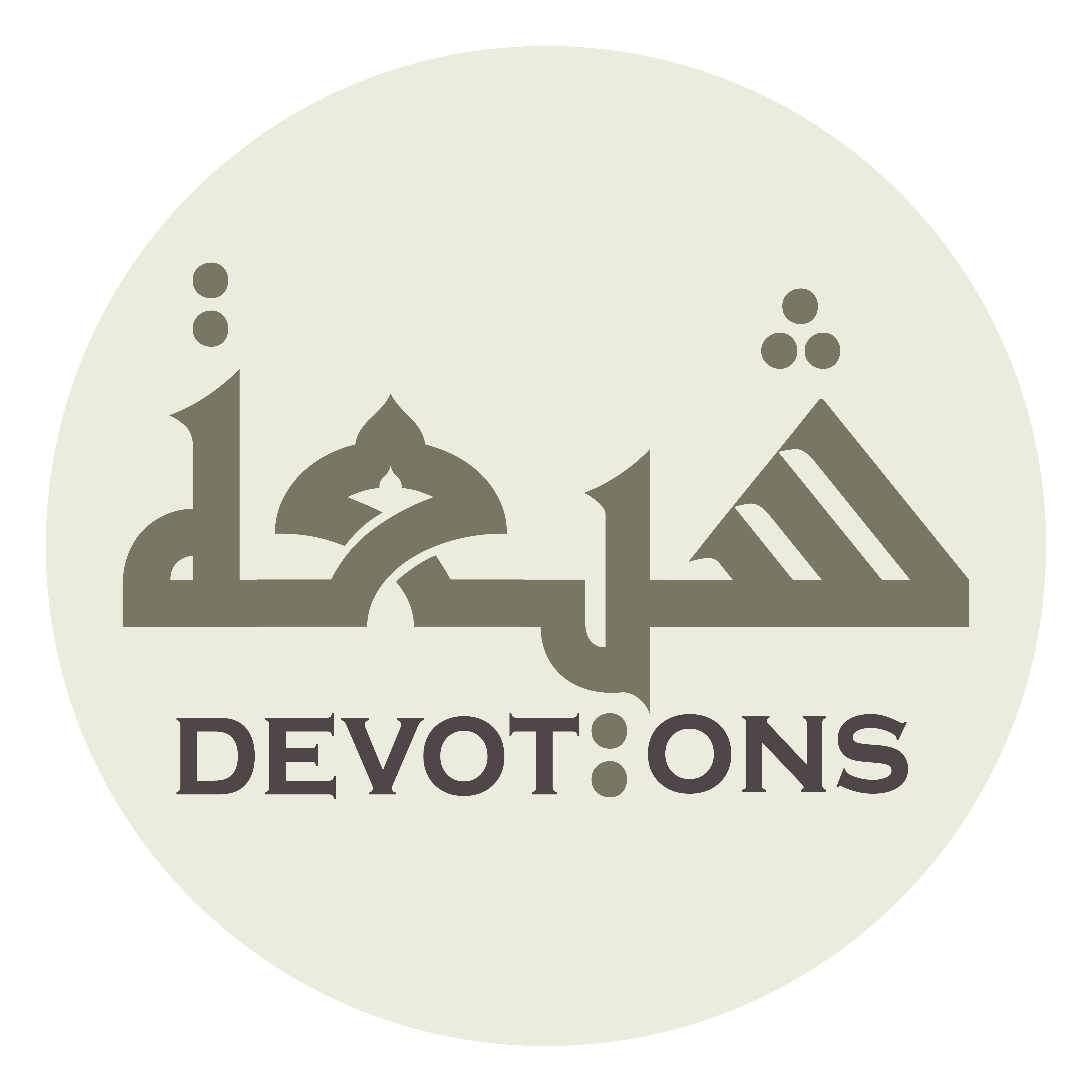 وَالْإِغَاثَةَ لِمَنِ اسْتَغَاثَ بِكَ مَوْجُودَةٌ

wal-ighāthata limanistaghātha bika mawjūdah

the aid of him who seeks Your aid is available,
Ziarat Ameenullah
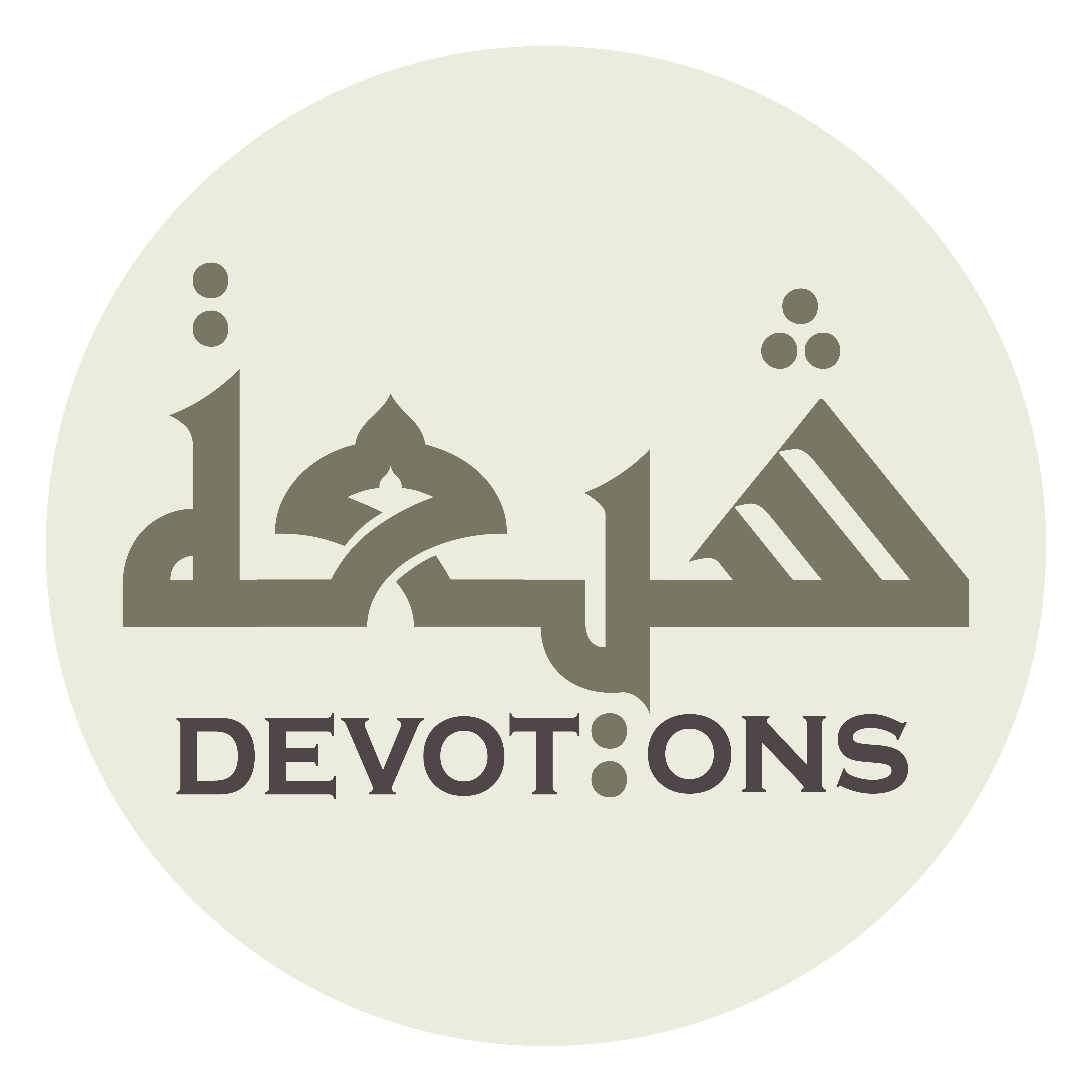 وَالْإِعَانَةَ لِمَنِ اسْتَعَانَ بِكَ مَبْذُولَةٌ

wal-i`ānata limanista`āna bika mabdhūlah

the help of him who seeks Your help is obtainable,
Ziarat Ameenullah
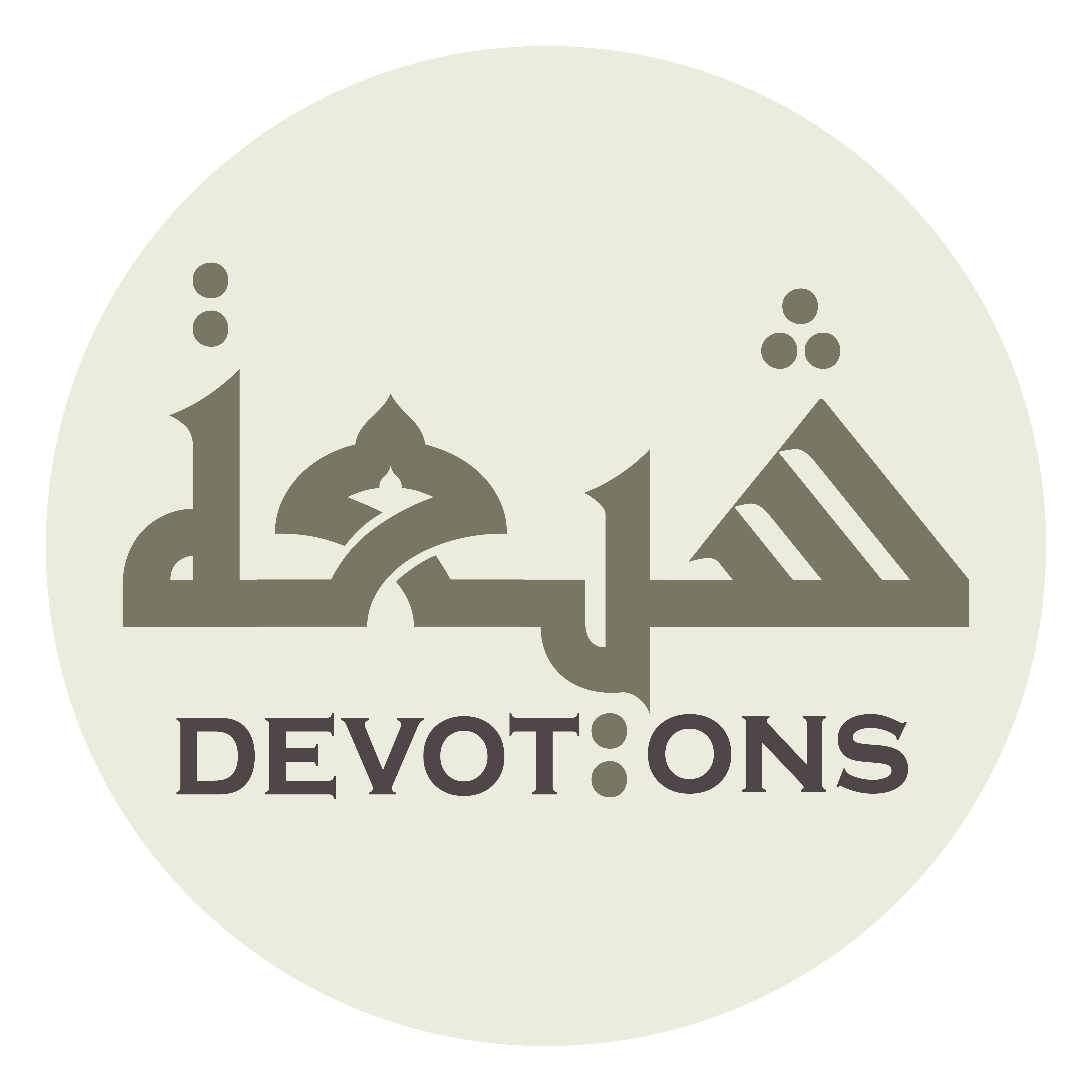 وَعِدَاتِكَ لِعِبَادِكَ مُنْجَزَةٌ

wa`idātika li`ibādika munjazah

Your promises to Your servants are fulfilled,
Ziarat Ameenullah
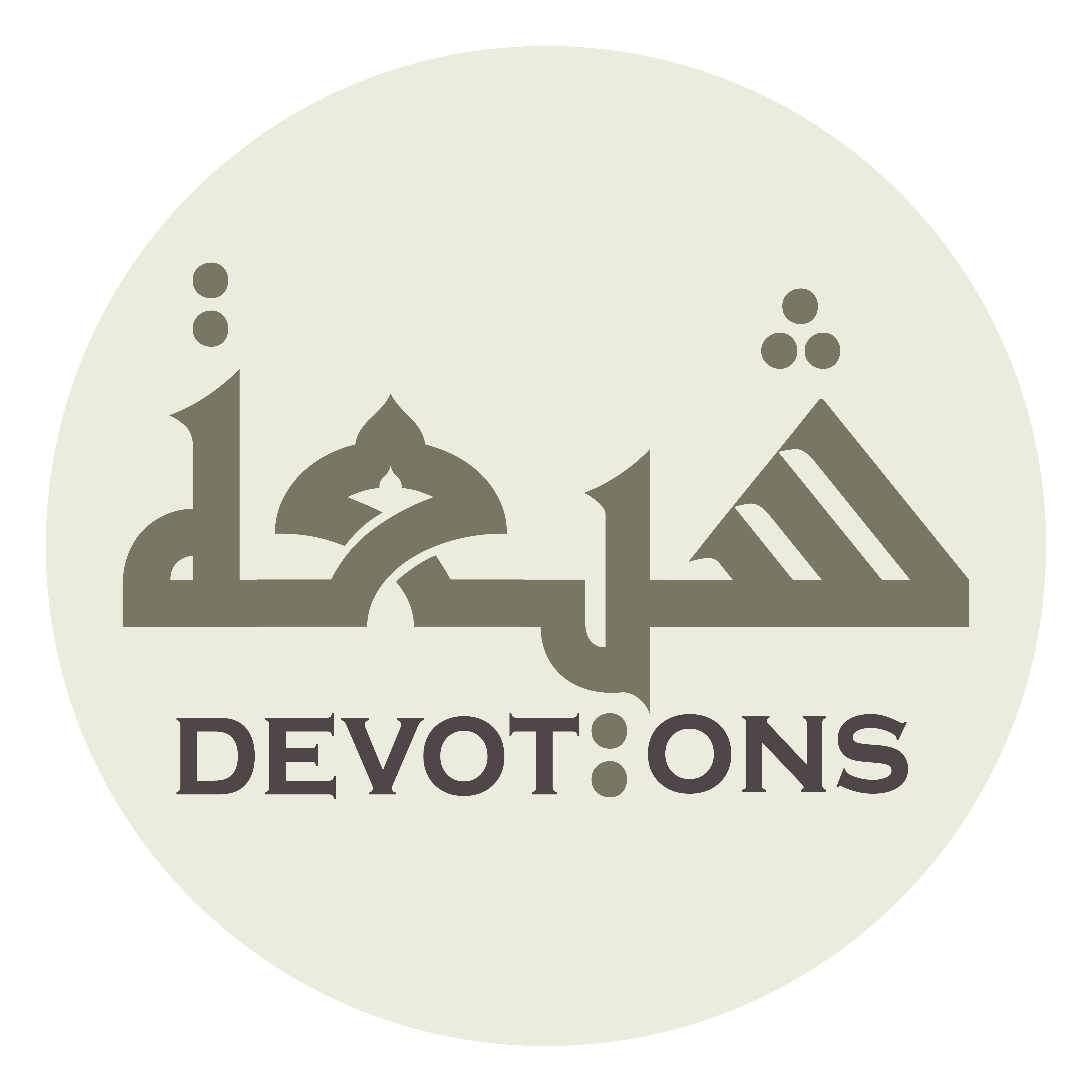 وَزَلَلَ مَنِ اسْتَقَالَكَ مُقَالَةٌ

wazalala manistaqālaka muqālah

the slips of him who implore You to excuse him are forgivable,
Ziarat Ameenullah
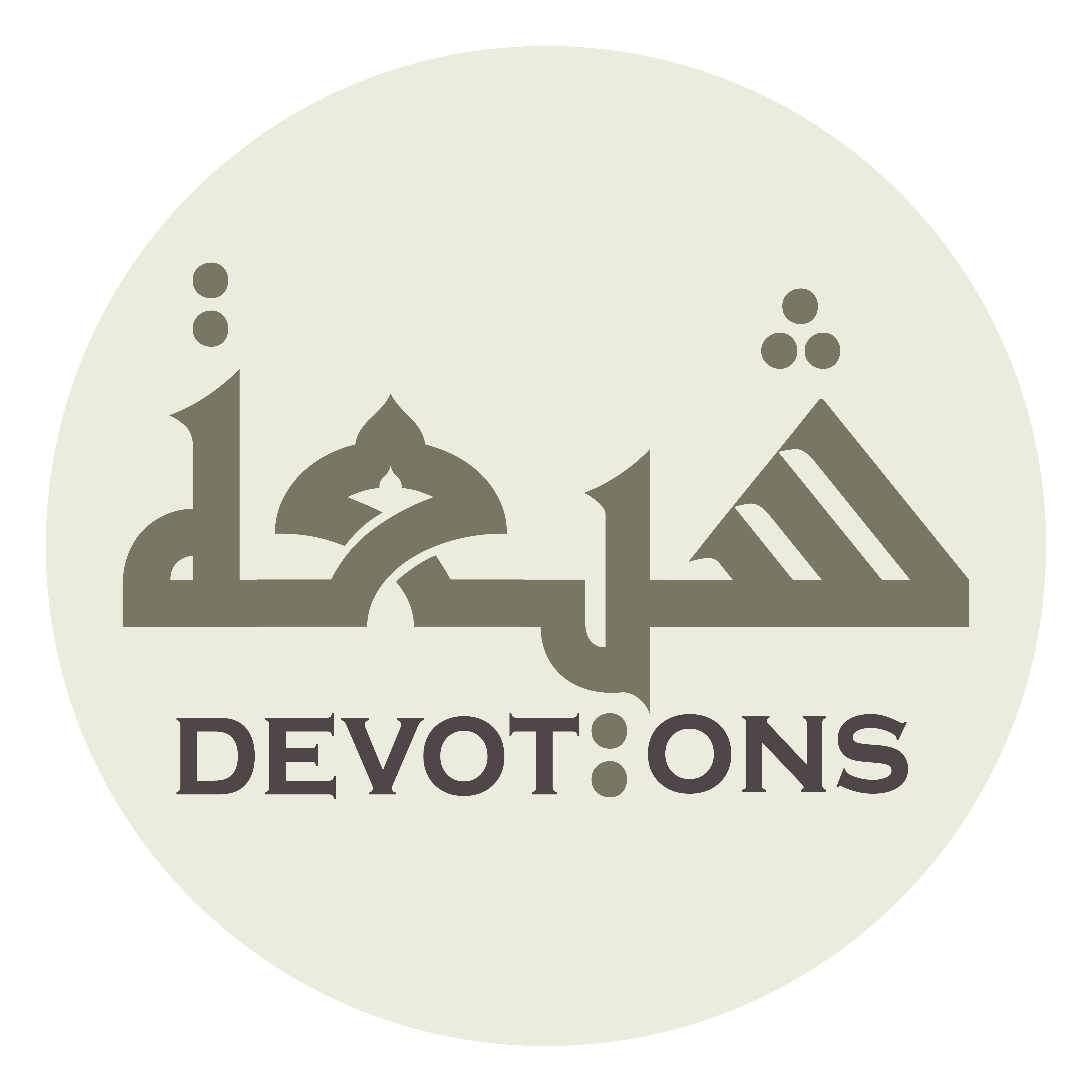 وَأَعْمَالَ الْعَامِلِينَ لَدَيْكَ مَحْفُوظَةٌ

wa-a`mālal `āmilīna ladayka maḥfūẓah

the deeds of those who act for You are preserved,
Ziarat Ameenullah
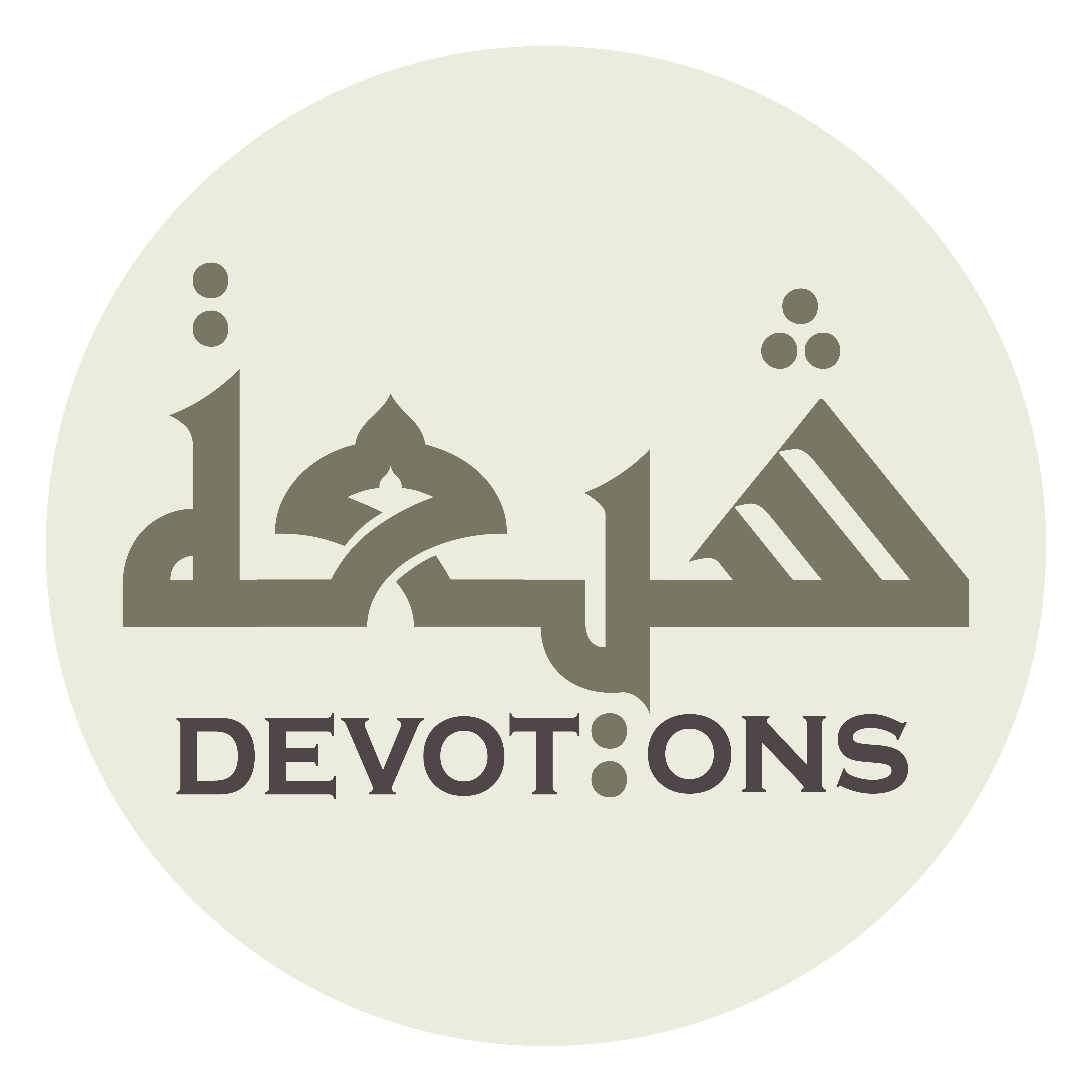 وَأَرْزَاقَكَ إِلَى الْخَلائِقِ مِنْ لَدُنْكَ نَازِلَةٌ

wa-ar-zāqaka ilal khalā-iqi min ladunka nāzilah

Your sustenance to the creatures are descending from You,
Ziarat Ameenullah
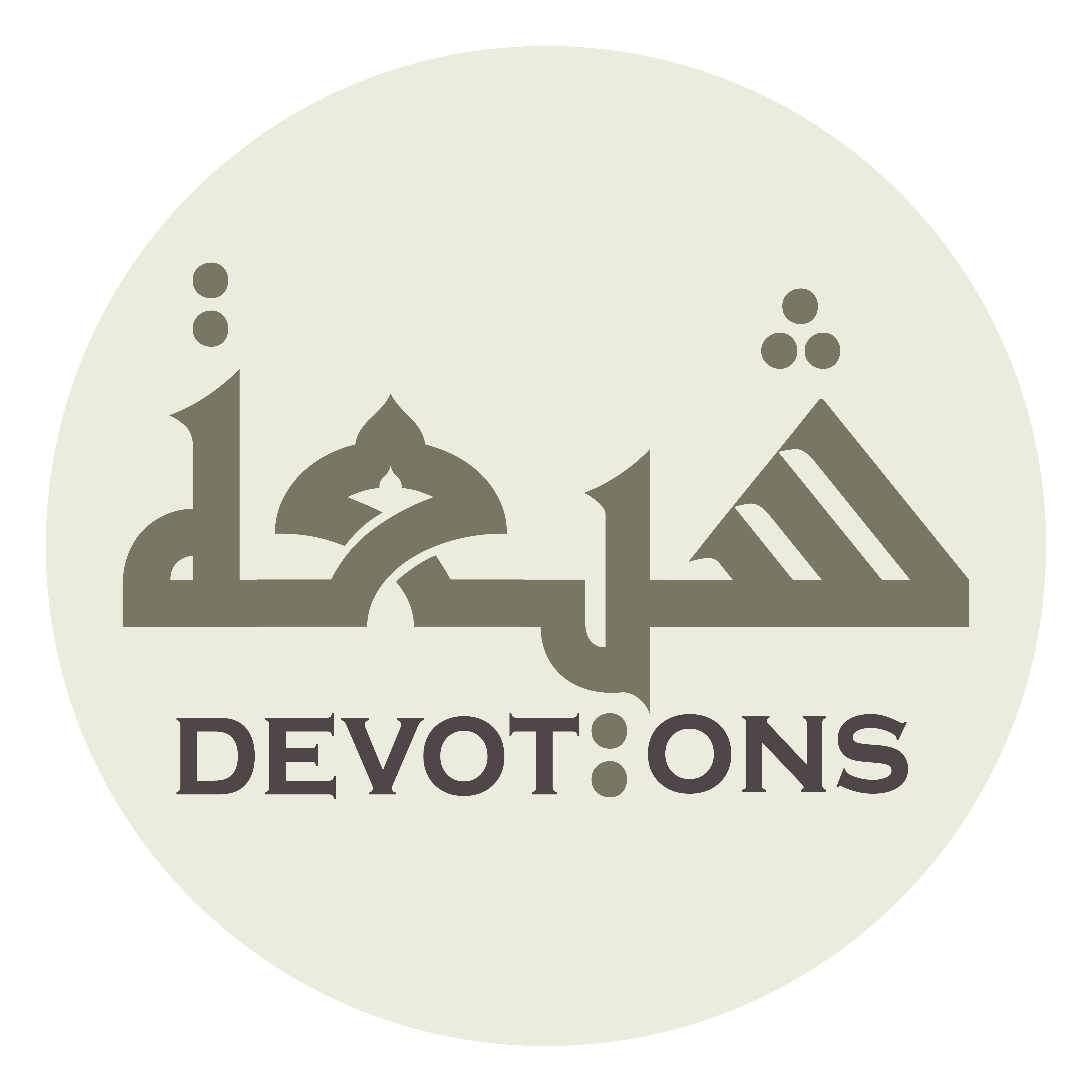 وَعَوَائِدَ الْمَزِيدِ إِلَيْهِمْ وَاصِلَةٌ

wa`awā-idal mazīdi ilayhim wāṣilah

Your gifts for further conferrals are reaching them,
Ziarat Ameenullah
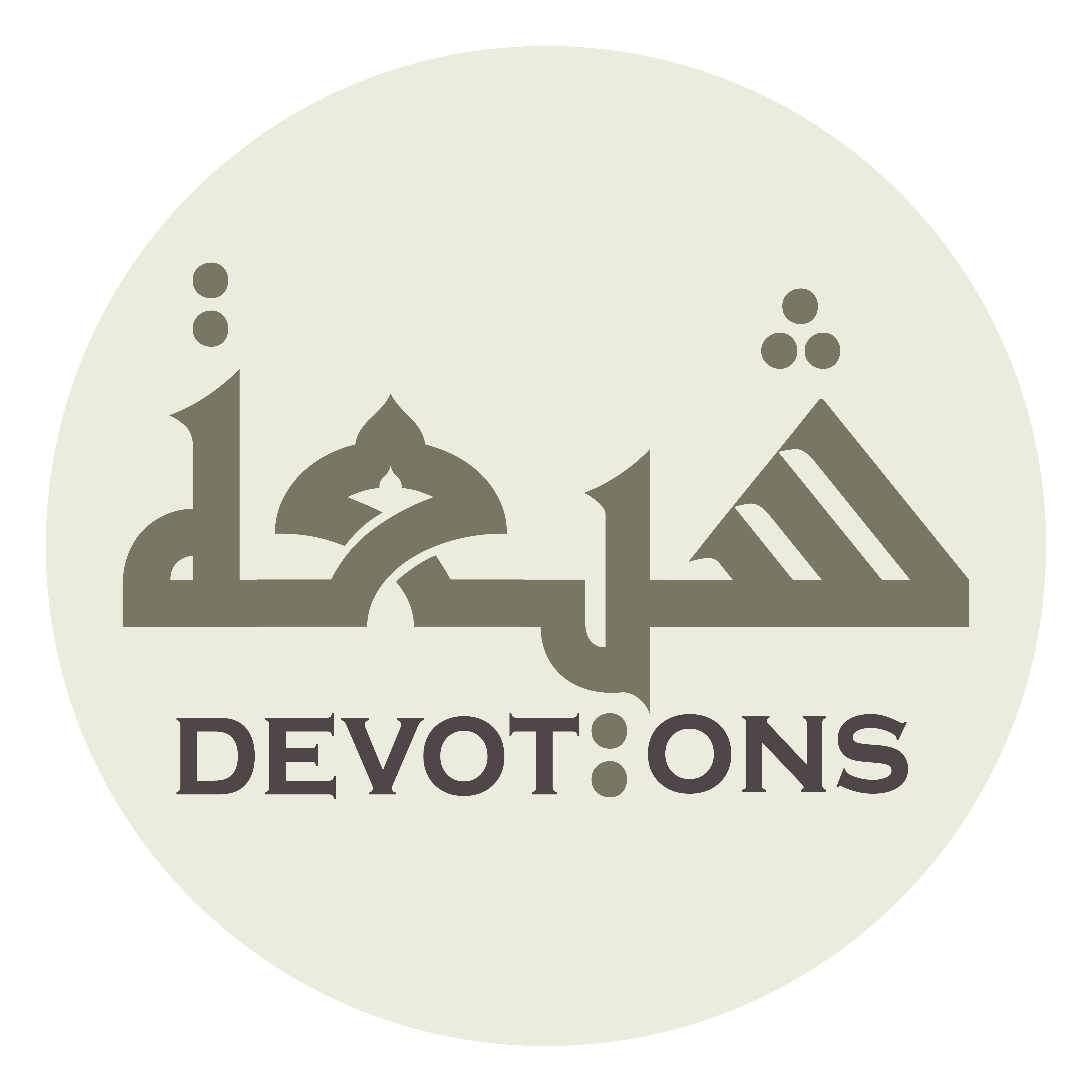 وَذُنُوبَ الْمُسْتَغْفِرِينَ مَغْفُورَةٌ

wadhunūbal mustaghfirīna maghfūrah

the sins of those imploring Your forgiveness are forgiven,
Ziarat Ameenullah
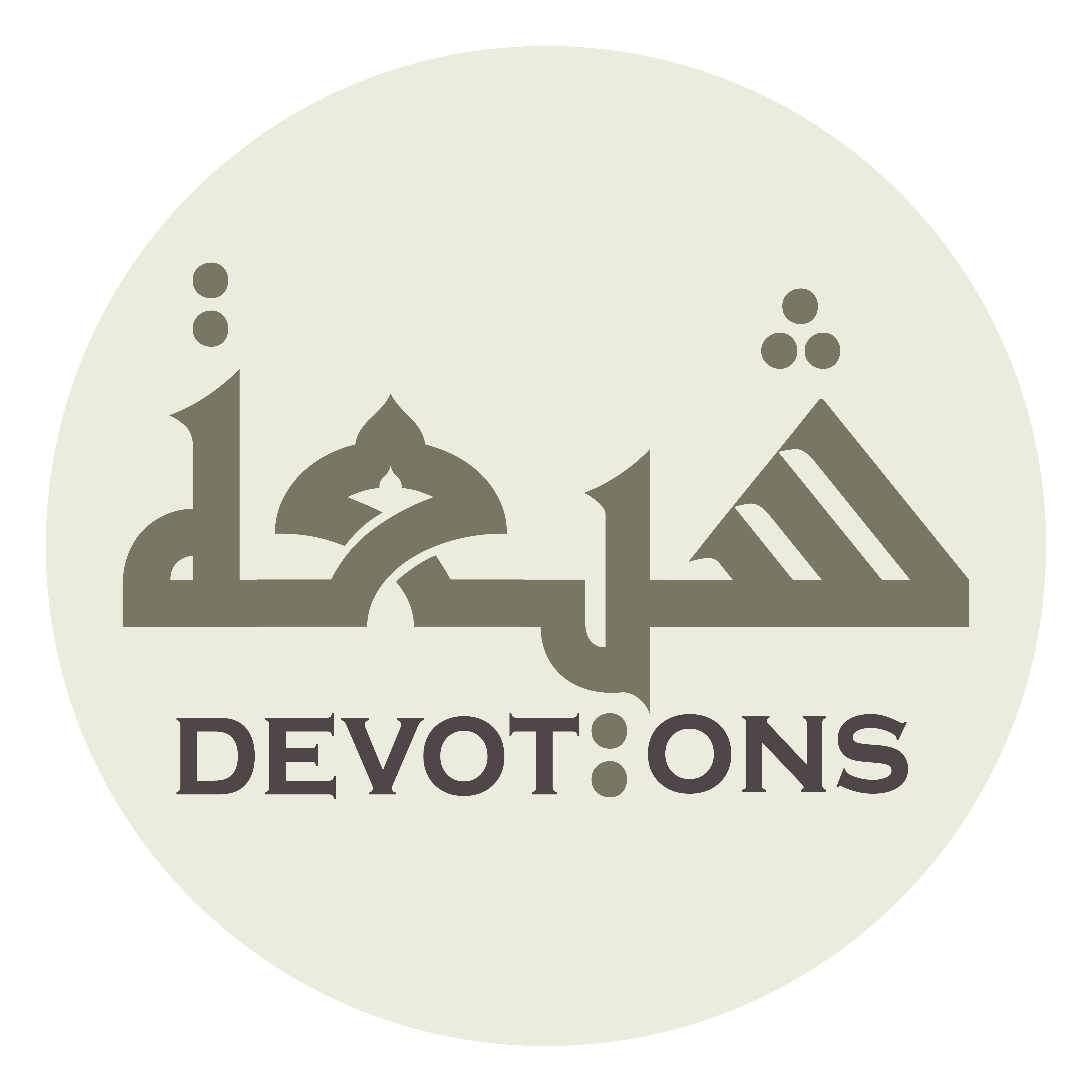 وَحَوَائِجَ خَلْقِكَ عِنْدَكَ مَقْضِيَّةٌ

waḥawā-ija khalqika `indaka maqḍiyyah

the requests of Your creatures are granted by You,
Ziarat Ameenullah
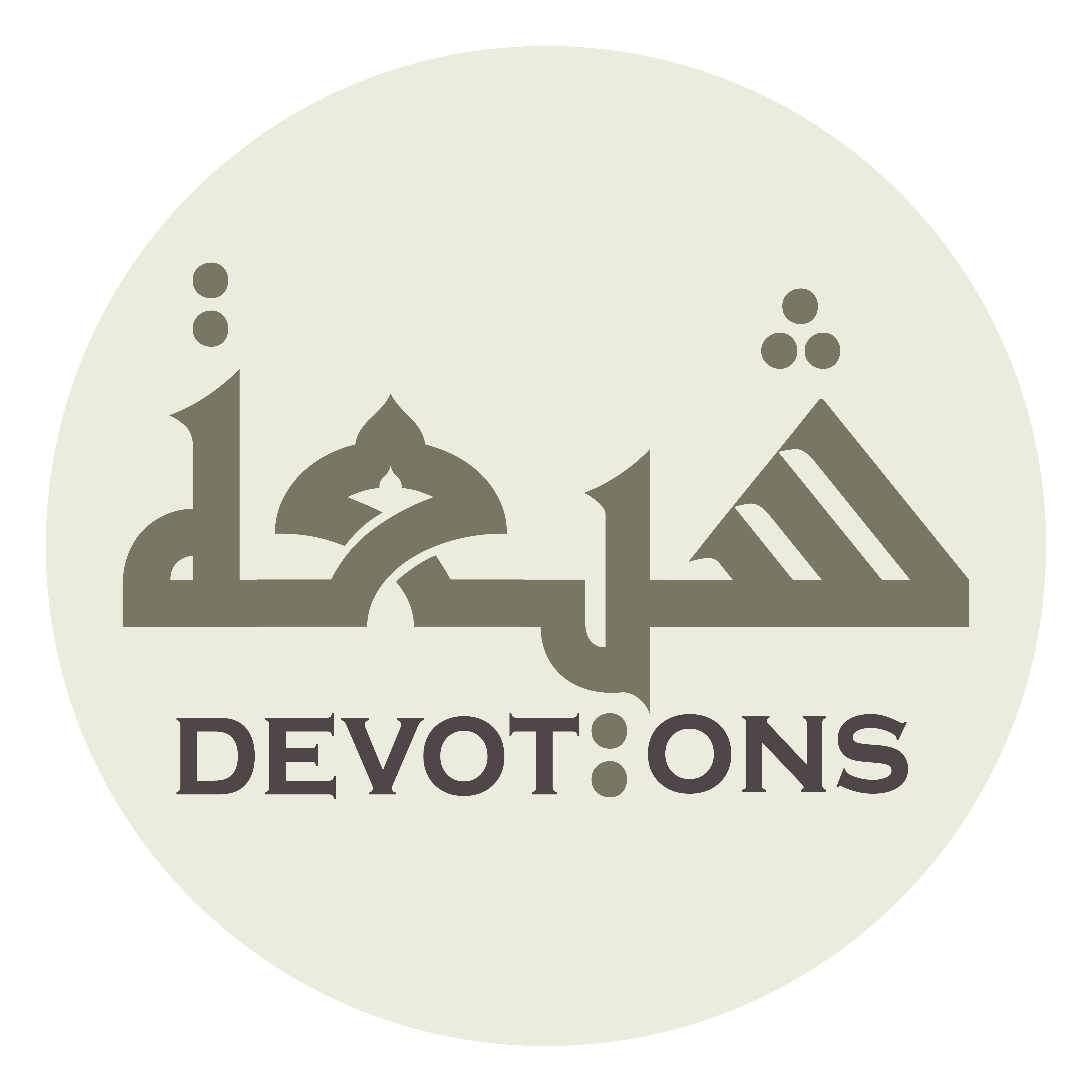 وَجَوَائِزَ السَّائِلِينَ عِنْدَكَ مُوَفَّرَةٌ

wajawā-izas sā-ilīna `indaka muwaffarah

the prizes of those begging You are offered,
Ziarat Ameenullah
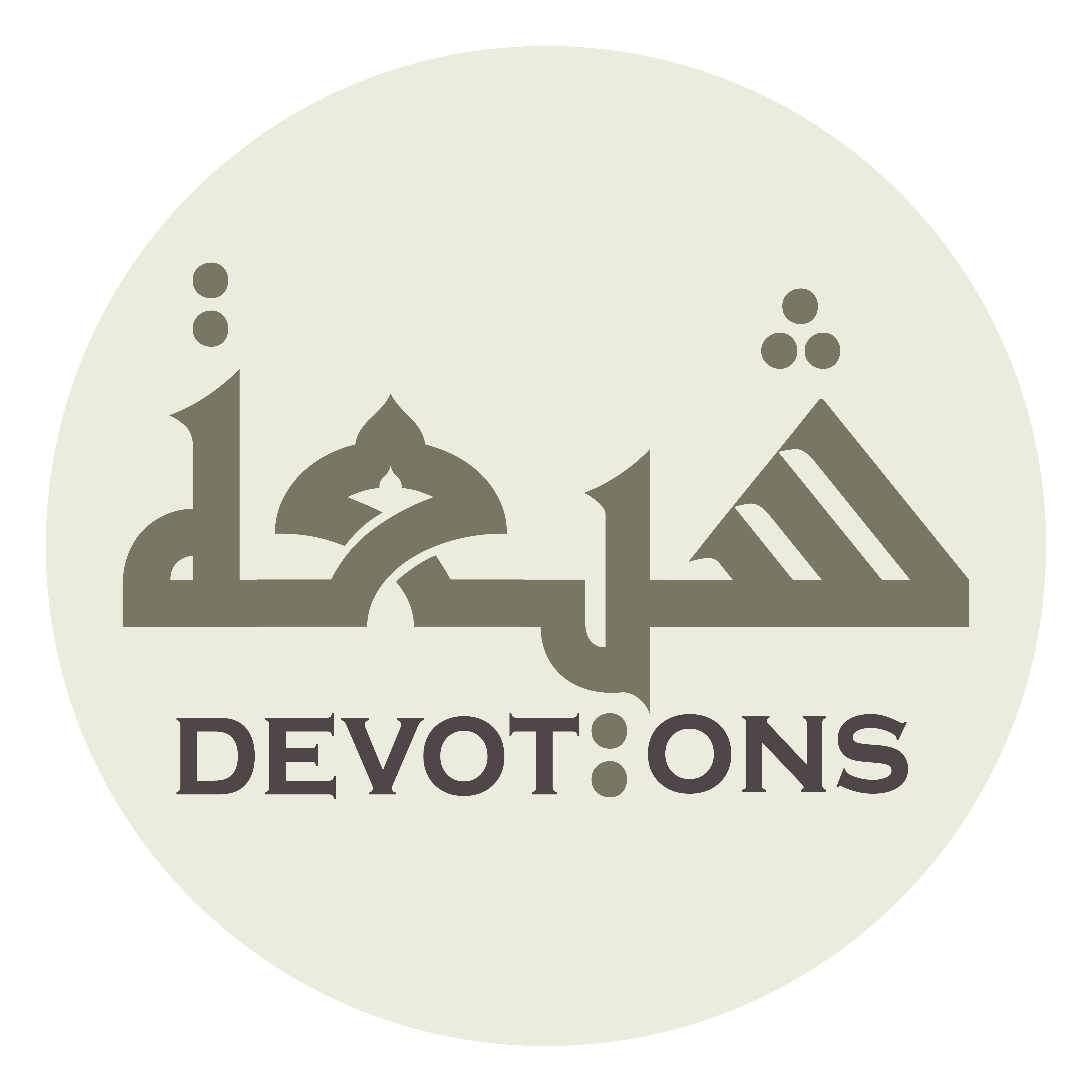 وَعَوَائِدَ الْمَزِيدِ مُتَوَاتِرَةٌ

wa`awā-idal mazīdi mutawātirah

Your gifts for further conferrals are uninterrupted,
Ziarat Ameenullah
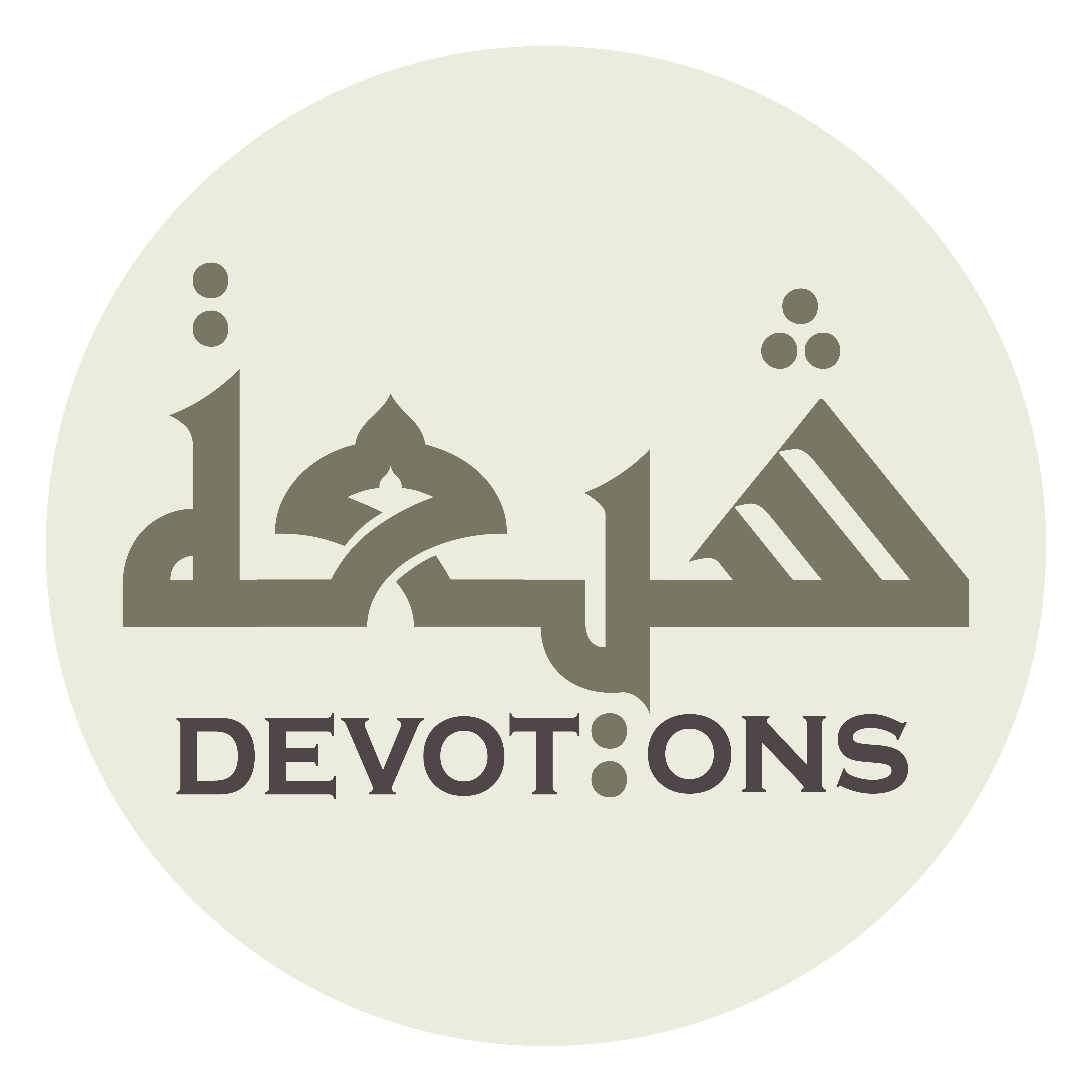 وَمَوَائِدَ الْمُسْتَطْعِمِيْنَ مُعَدَّةٌ

wamawā-idal mustaṭ`imīna mu`addah

the dining tables for those seeking Your feeding are prepared,
Ziarat Ameenullah
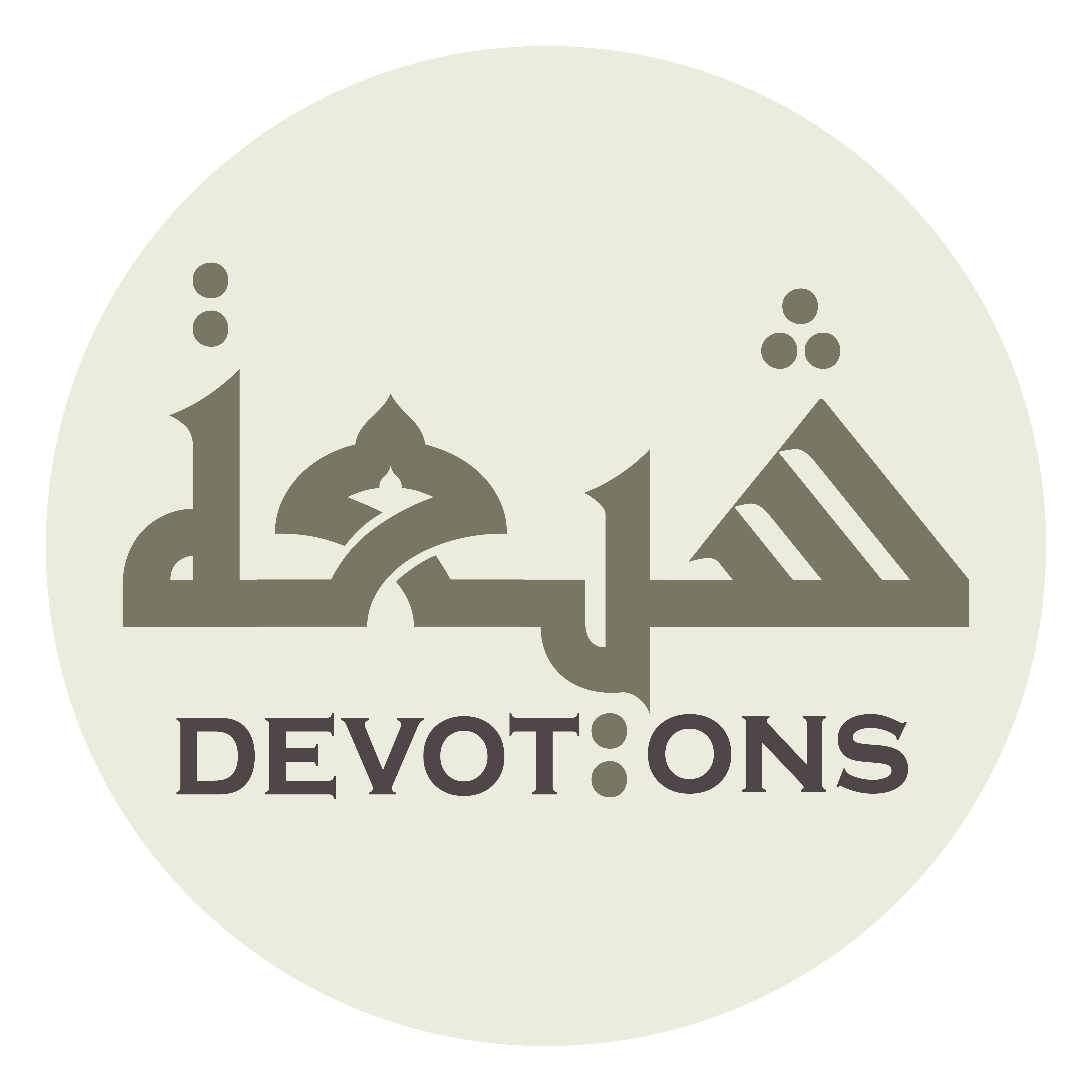 وَمَنَاهِلَ الظِّمَاءِ مُتْرَعَةٌ

wamanāhilaẓ ẓimā-i mutra`ah

and the springs of quenching their thirst are brimful.
Ziarat Ameenullah
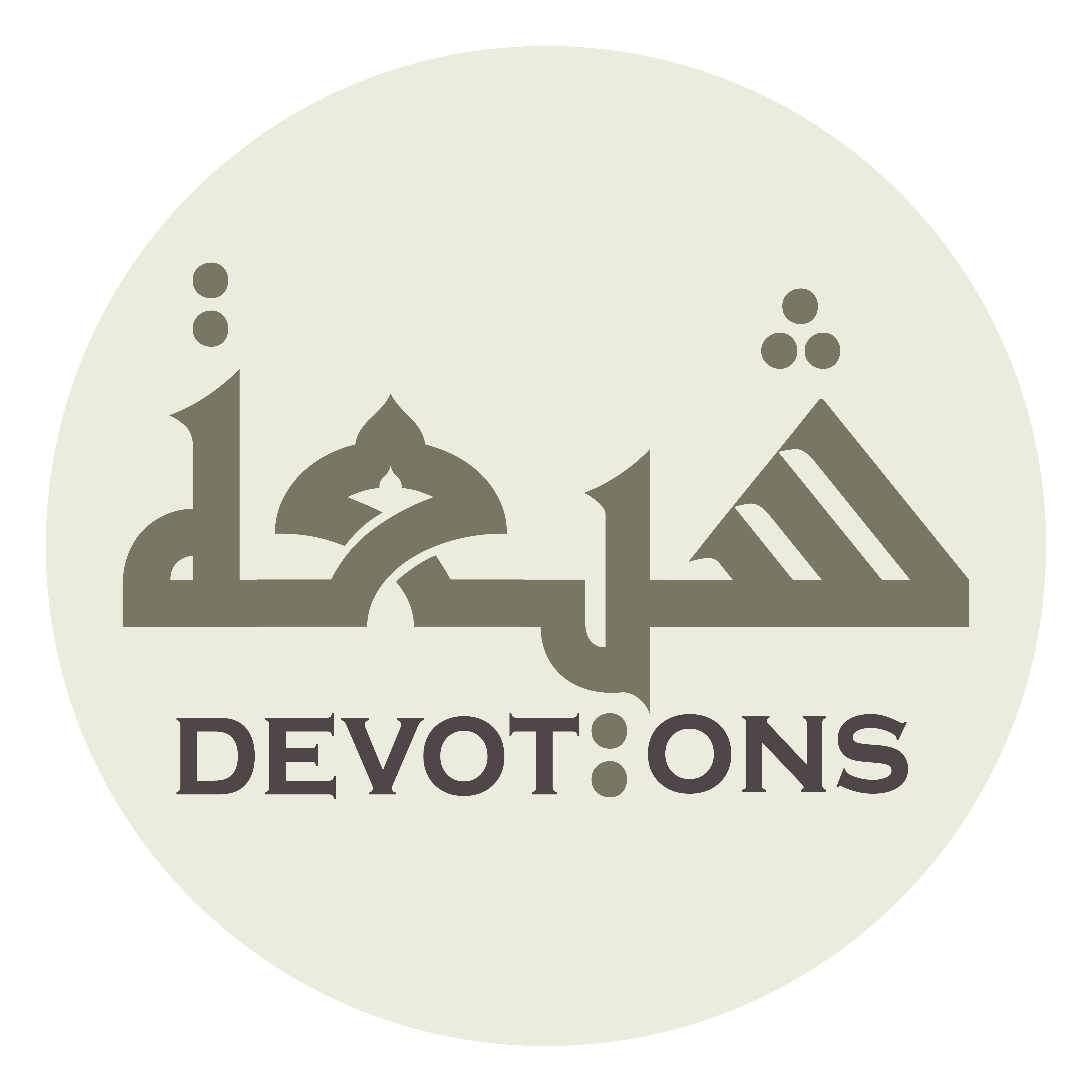 اَللّٰهُمَّ فَاسْتَجِبْ دُعَائِي

allāhumma fastajib du`ā-ī

O Allah, (so) respond to my prayer,
Ziarat Ameenullah
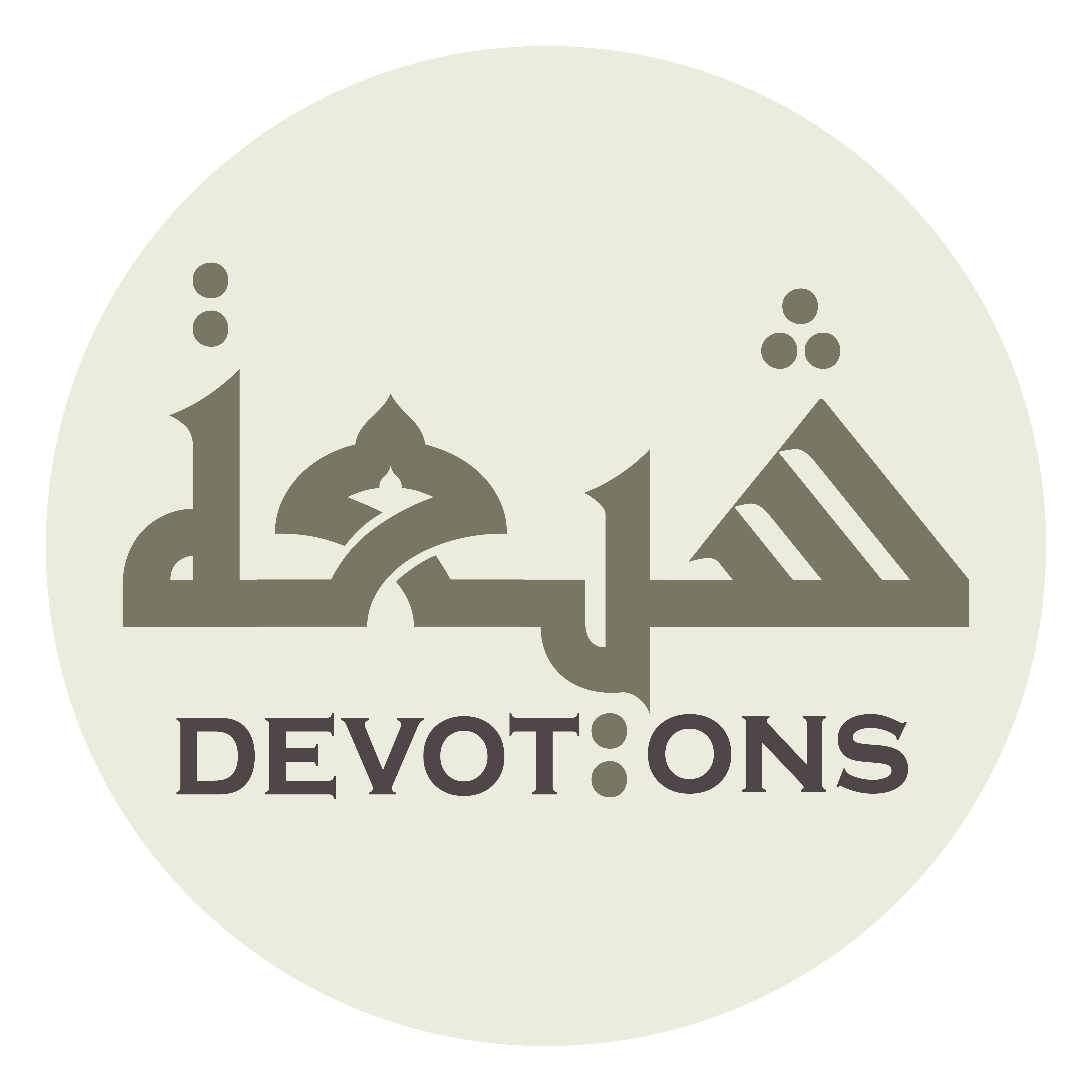 وَاقْبَلْ ثَنَائِي

waqbal thanā-ī

accept my thanksgiving for You,
Ziarat Ameenullah
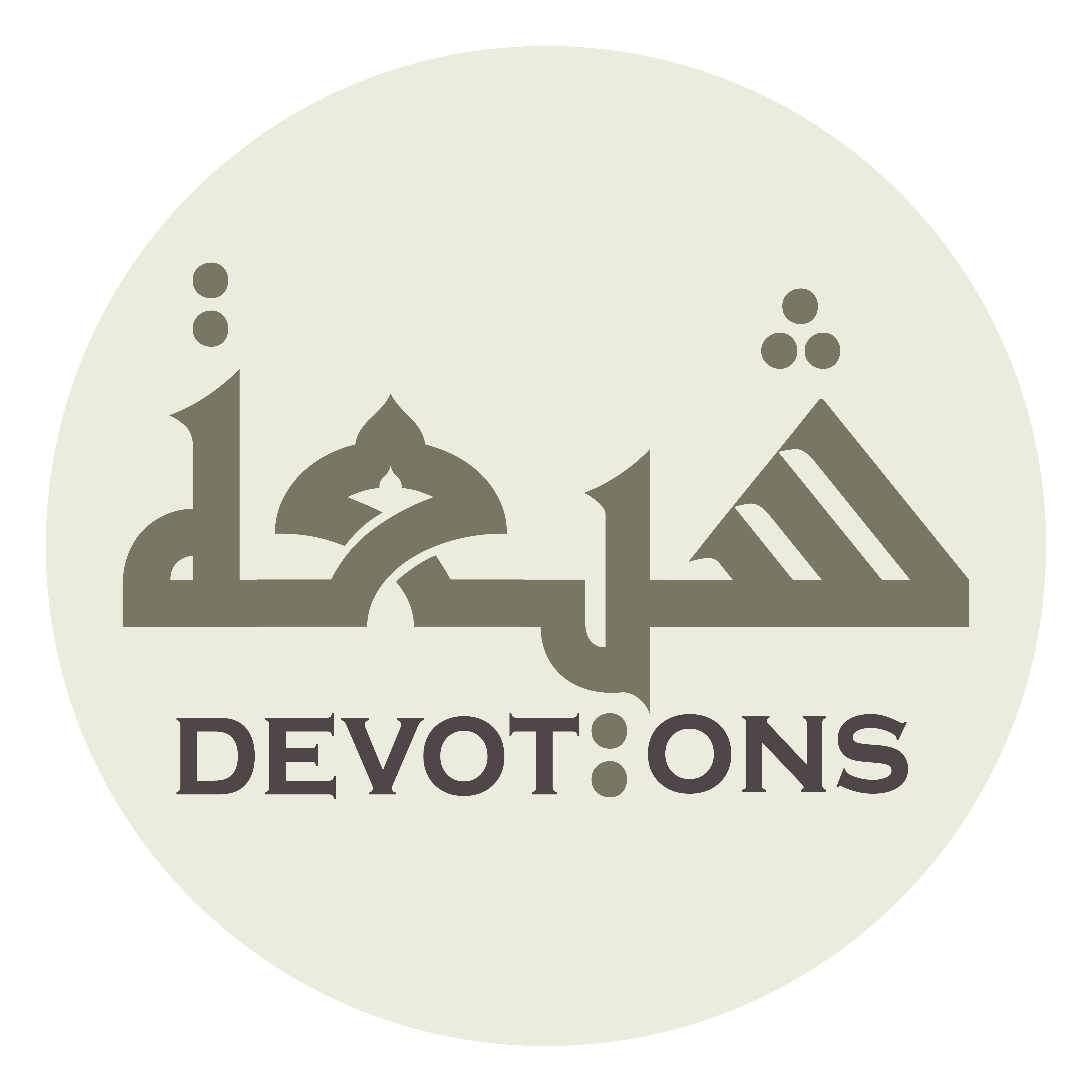 وَاجْمَعْ بَيْنِيْ وَبَيْنَ أَوْلِيَائِي

wajma` baynī wabayna awliyā-ī

and join me to my masters,
Ziarat Ameenullah
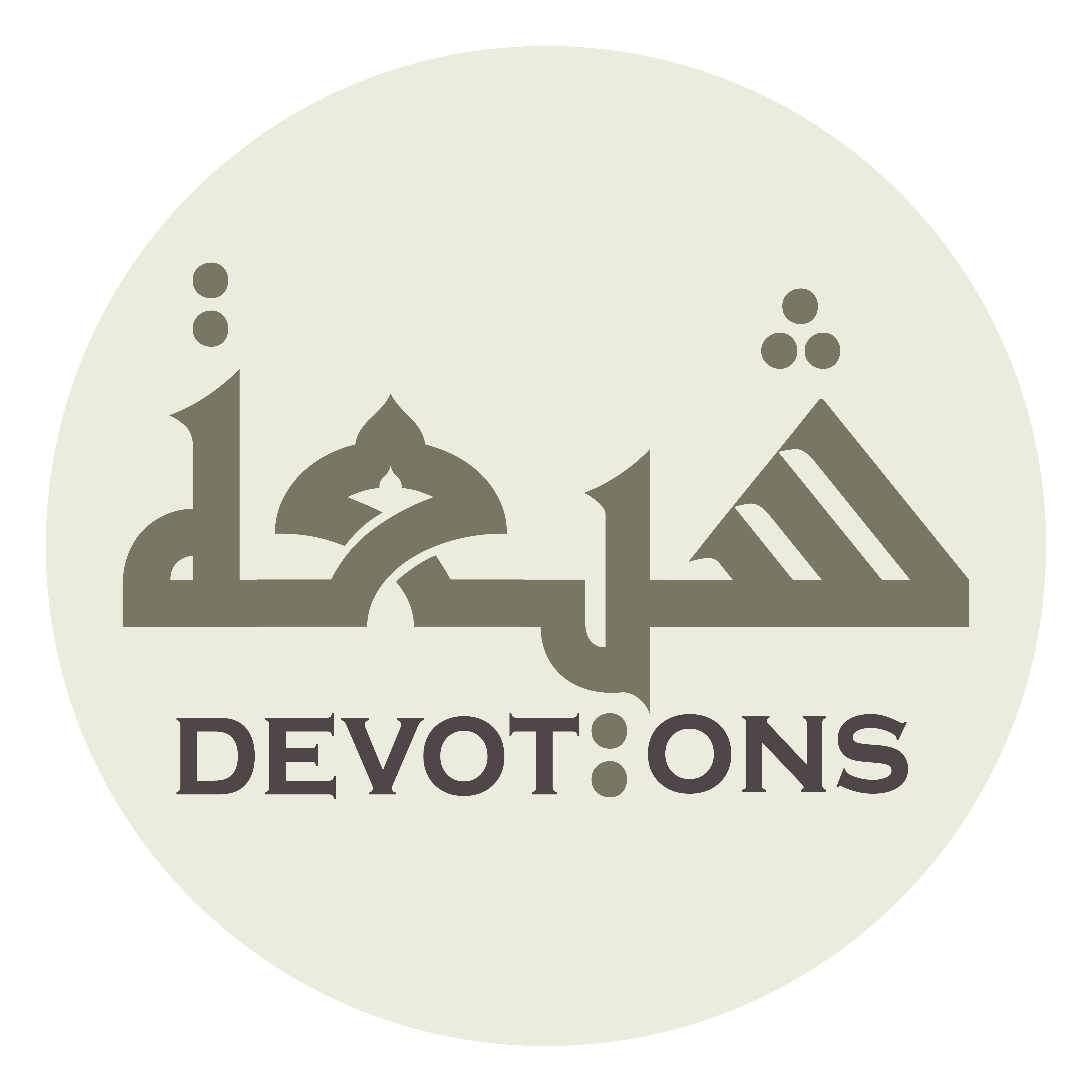 بِحَقِّ مُحَمَّدٍ وَعَلِيٍّ

biḥaqqi muḥammadin wa`aliyy

[I beseech You] in the name of Muhammad, `Ali,
Ziarat Ameenullah
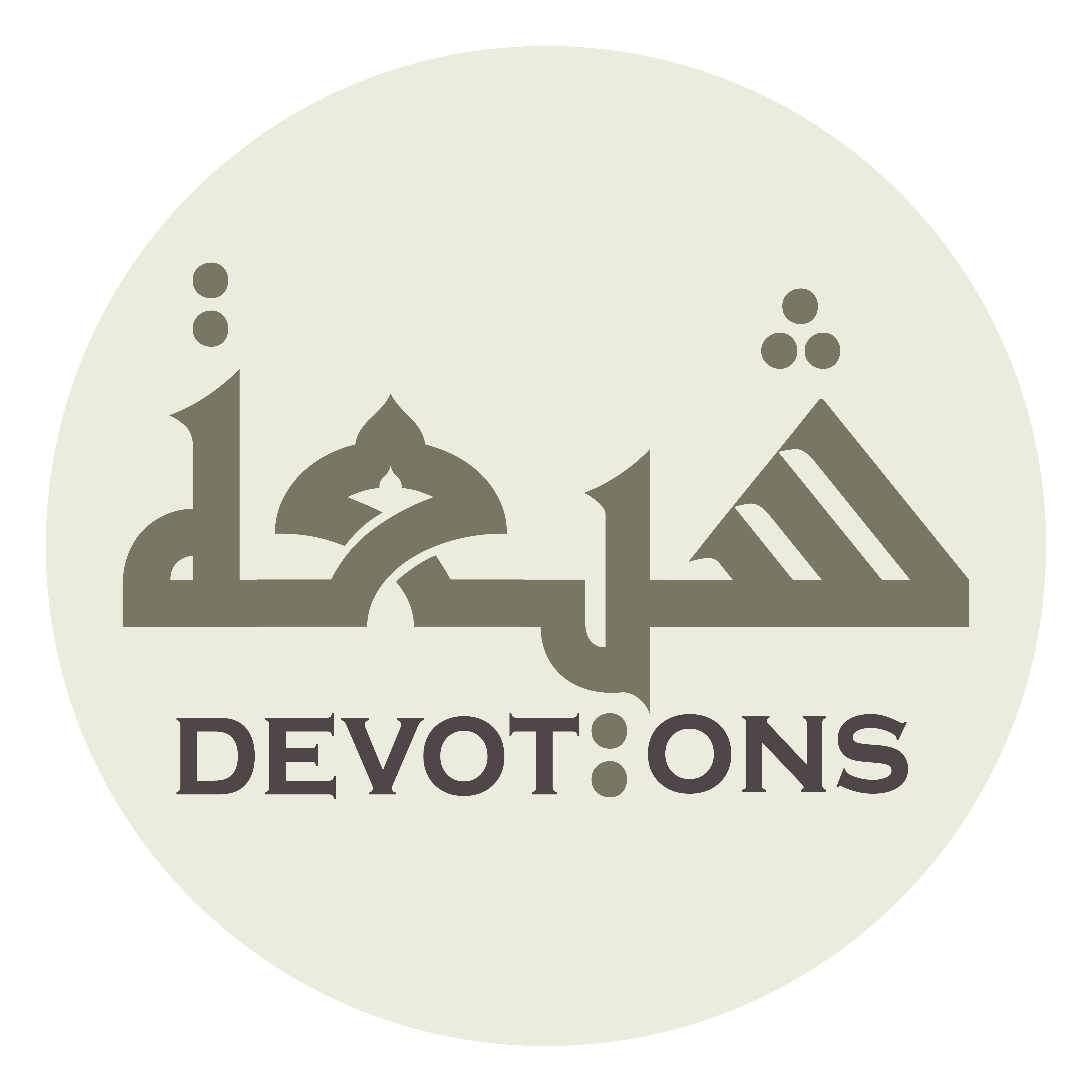 وَفَاطِمَةَ وَالْحَسَنِ وَالْحُسَيْنِ

wafāṭimata walḥasani walḥusayn

Fatimah, al-Hasan, and al-Husayn.
Ziarat Ameenullah
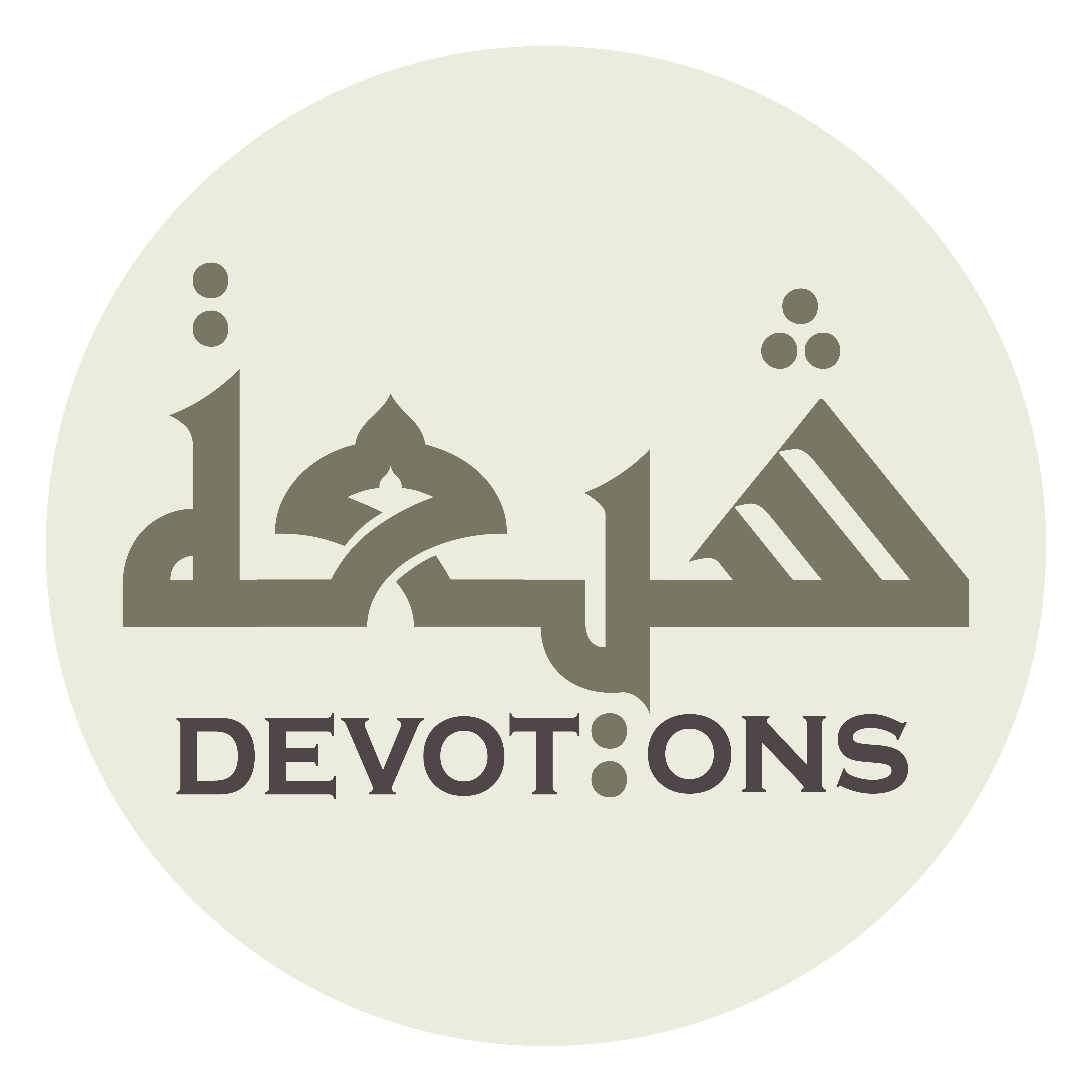 إِنَّكَ وَلِيُّ نَعْمَائِي

innaka waliyyu na`mā-ī

You are verily the only source of my boons,
Ziarat Ameenullah
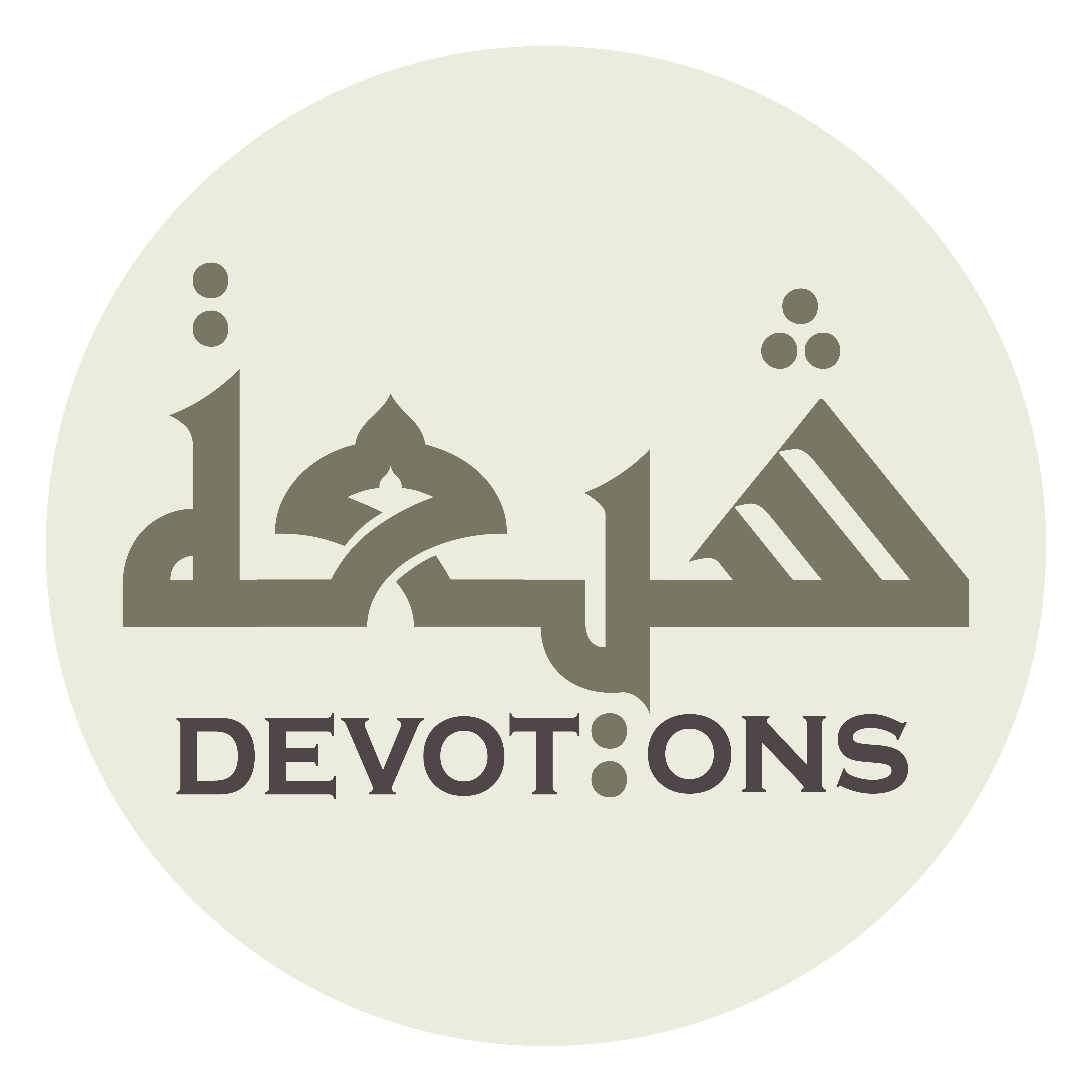 وَمُنْتَهَىٰ مُنَايَ

wamuntahā munāy

the ultimate goal of my wishes,
Ziarat Ameenullah
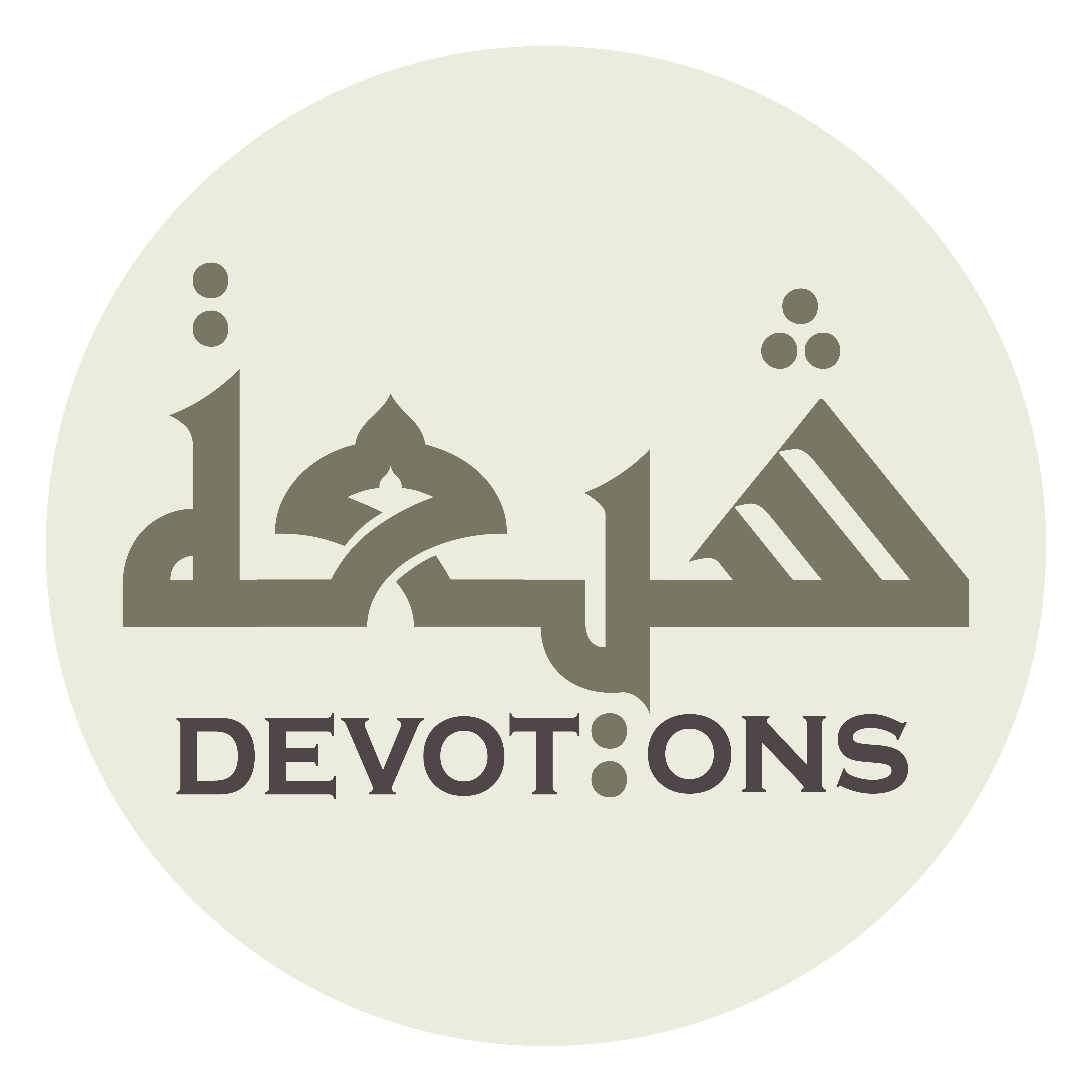 وَغَايَةُ رَجَائِيْ فِيْ مُنْقَلَبِيْ وَمَثْوَايَ

waghāyatu rajā-ī fī munqalabī wamathwāy

and the target of my hope in my recourses and settlement.
Ziarat Ameenullah
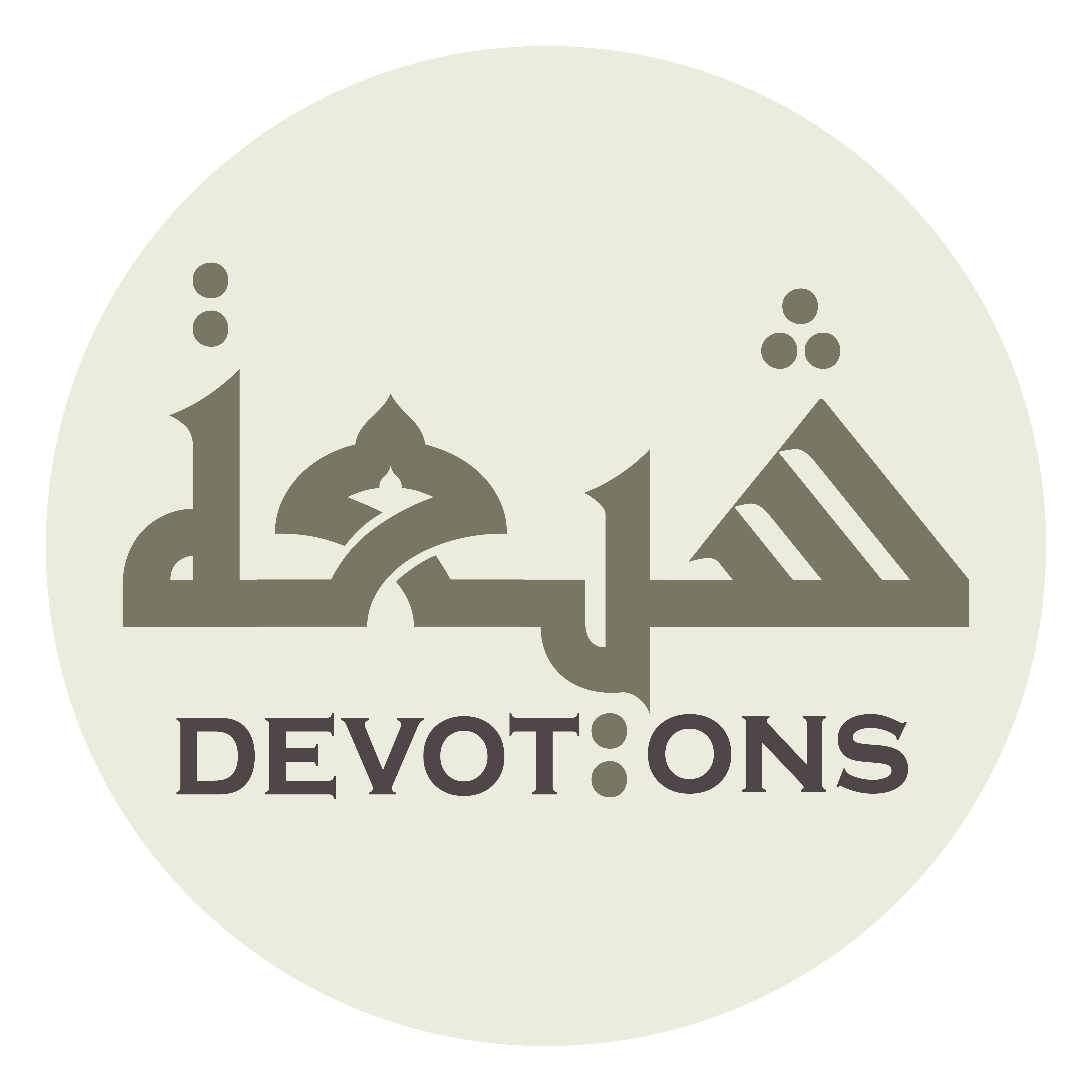 In the book of Kamil al-Ziyarat, the following statements are added to this form of Ziyarah:
Ziarat Ameenullah
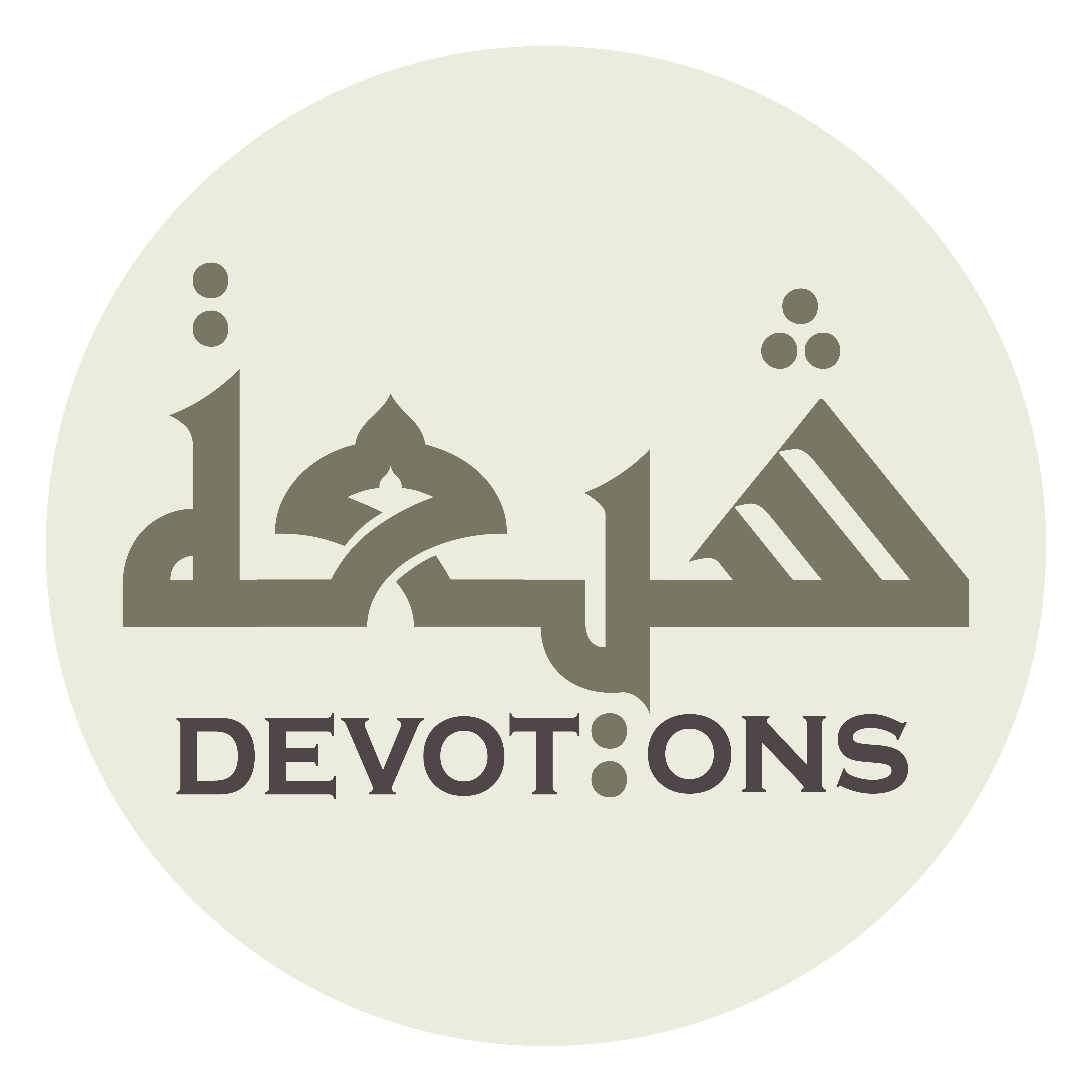 أَنْتَ إِلٰهِيْ وَسَيِّدِيْ وَمَوْلَايَ

anta ilāhī wasayyidī wamawlāy

You are verily my God, Master, and Lord.
Ziarat Ameenullah
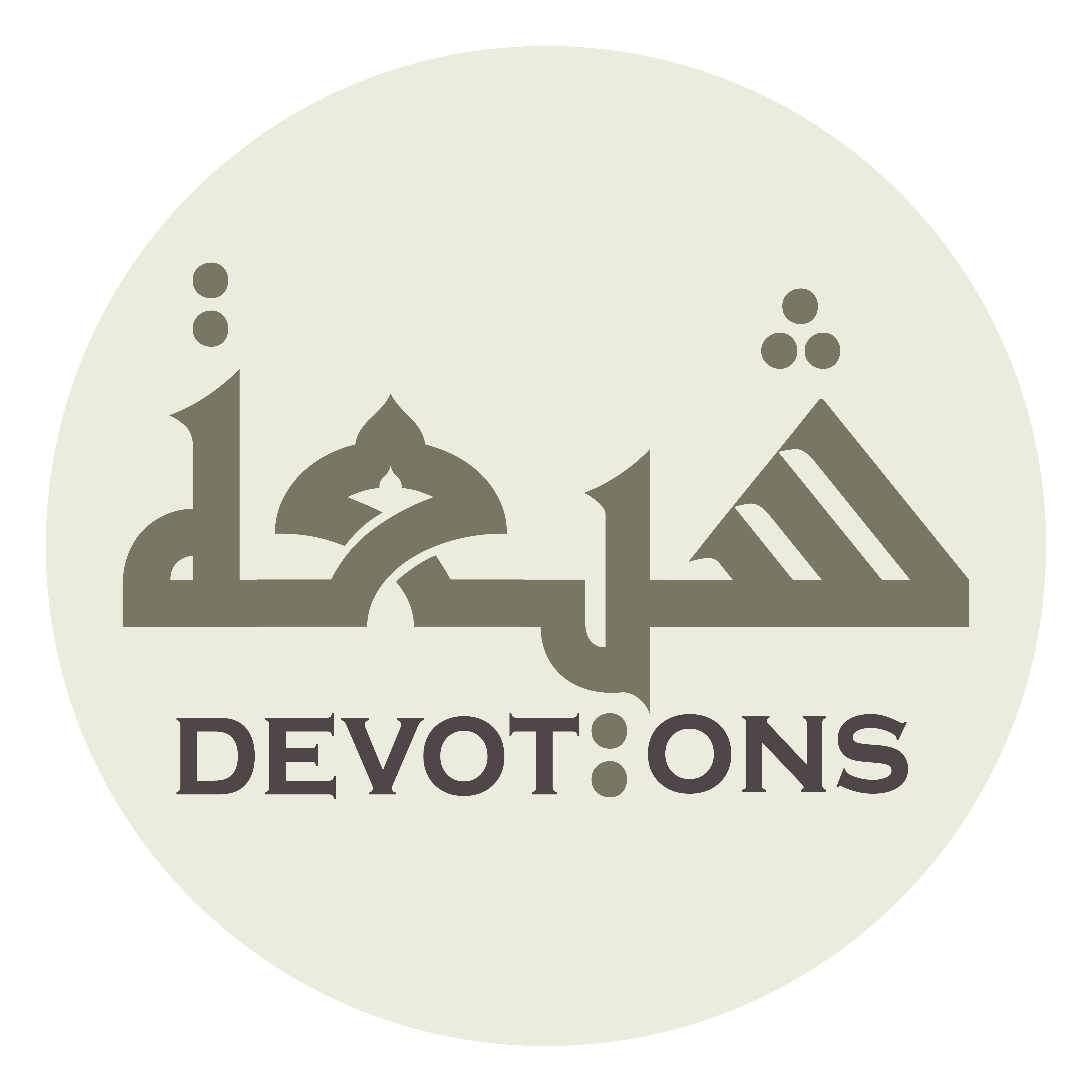 اِغْفِرْ لِأَوْلِيَائِنَا

ighfir li-awliyā-inā

(Please) forgive our friend,
Ziarat Ameenullah
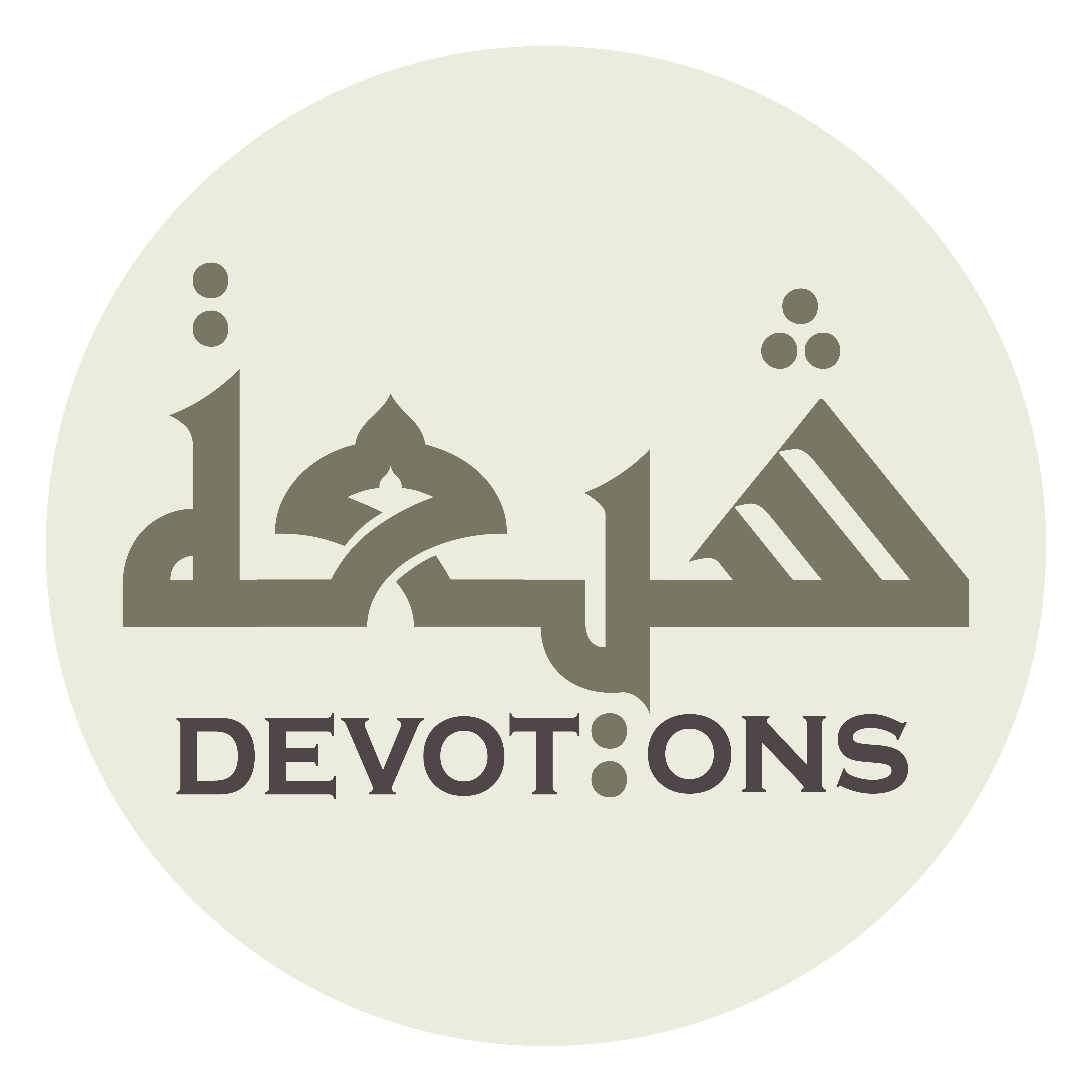 وَكُفَّ عَنَّا أَعْدَاءَنَا

wakuffa `annā a`dā-anā

prevent our enemies against us,
Ziarat Ameenullah
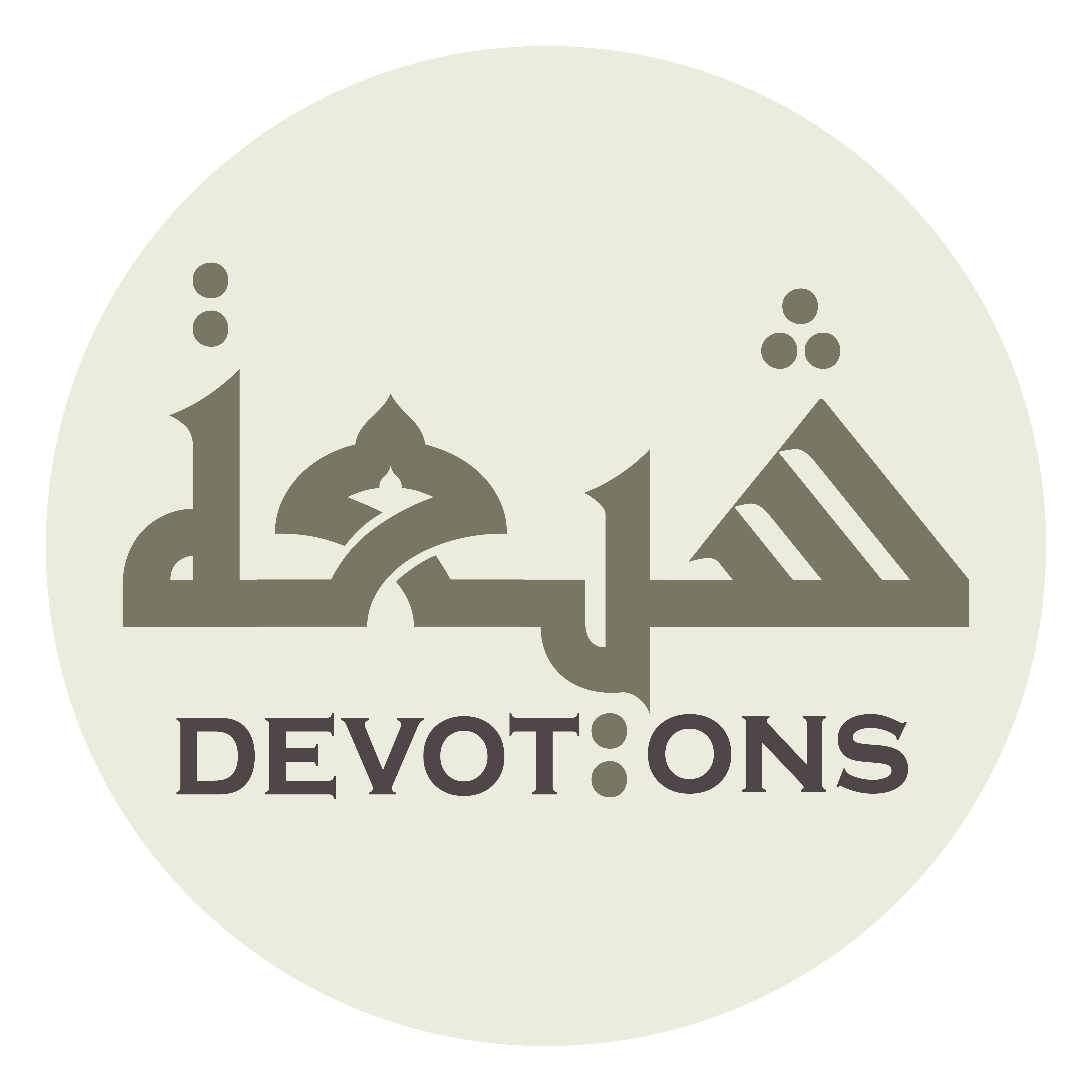 وَاشْغَلْهُمْ عَنْ أَذَانَا

washghalhum `an adhānā

distract them from harming us,
Ziarat Ameenullah
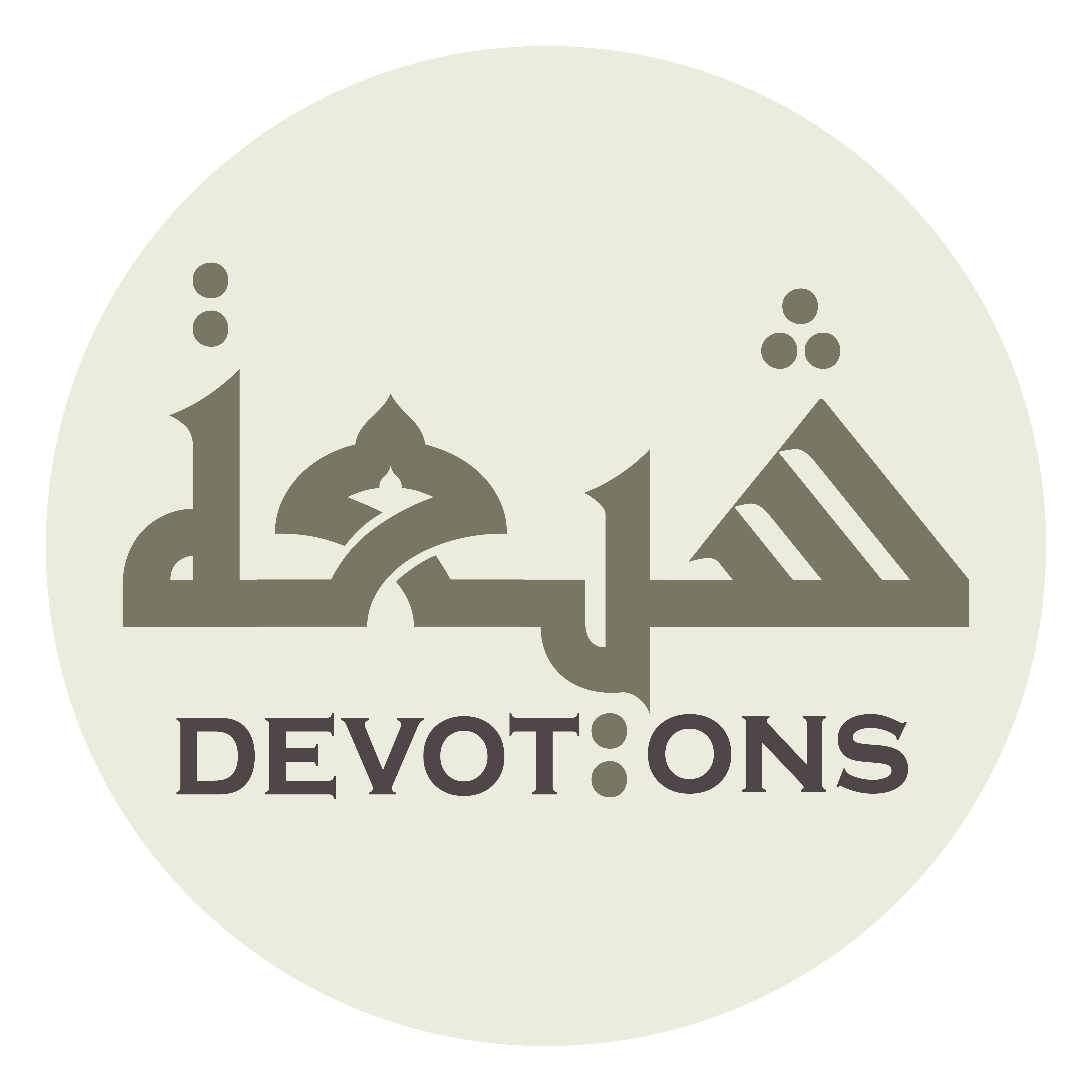 وَأَظْهِرْ كَلِمَةَ الْحَقِّ

wa-aẓhir kalimatal ḥaqq

give prevalence to the Word of Truth
Ziarat Ameenullah
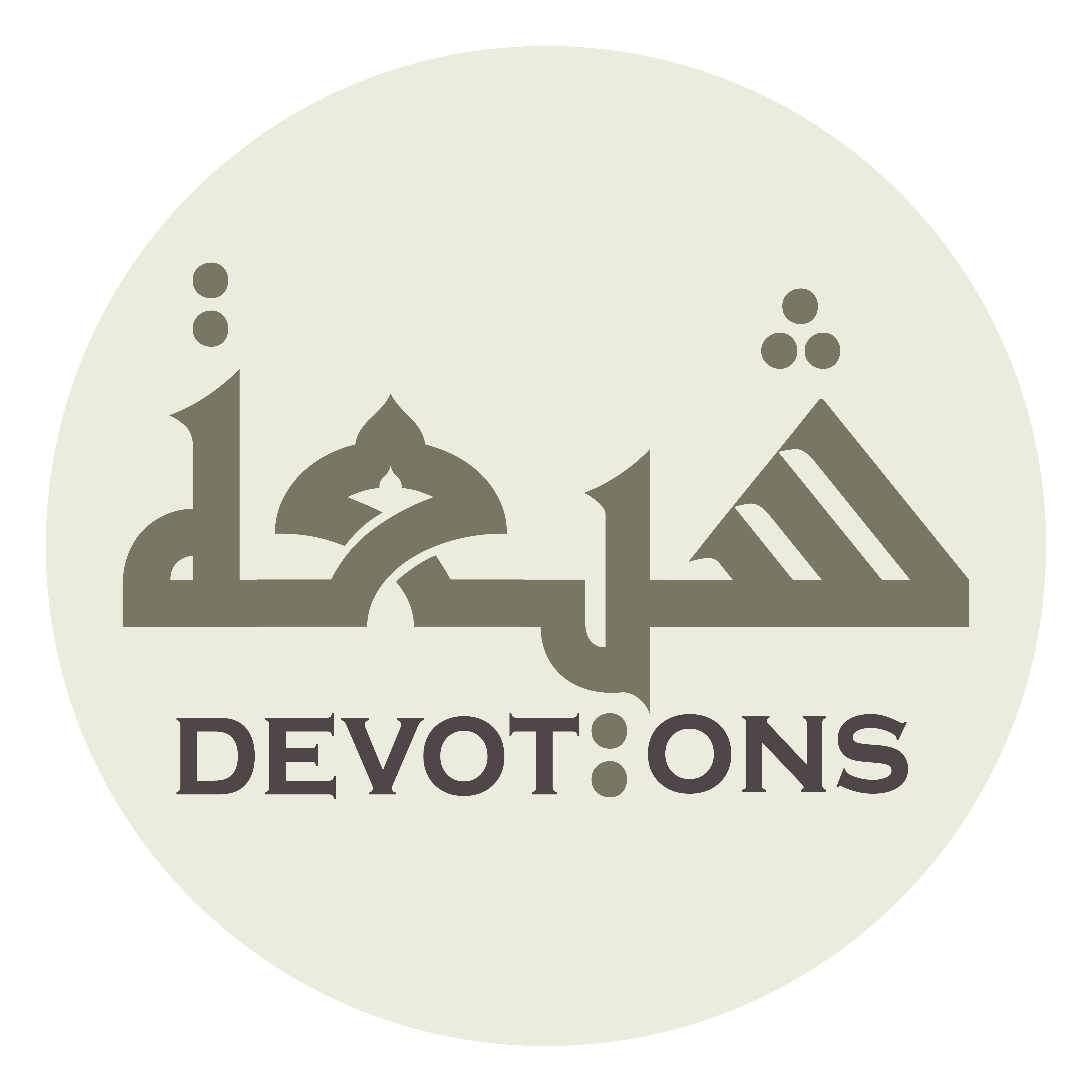 وَاجْعَلْهَا الْعُلْيَا

waj`alhal `ulyā

and make it the supreme,
Ziarat Ameenullah
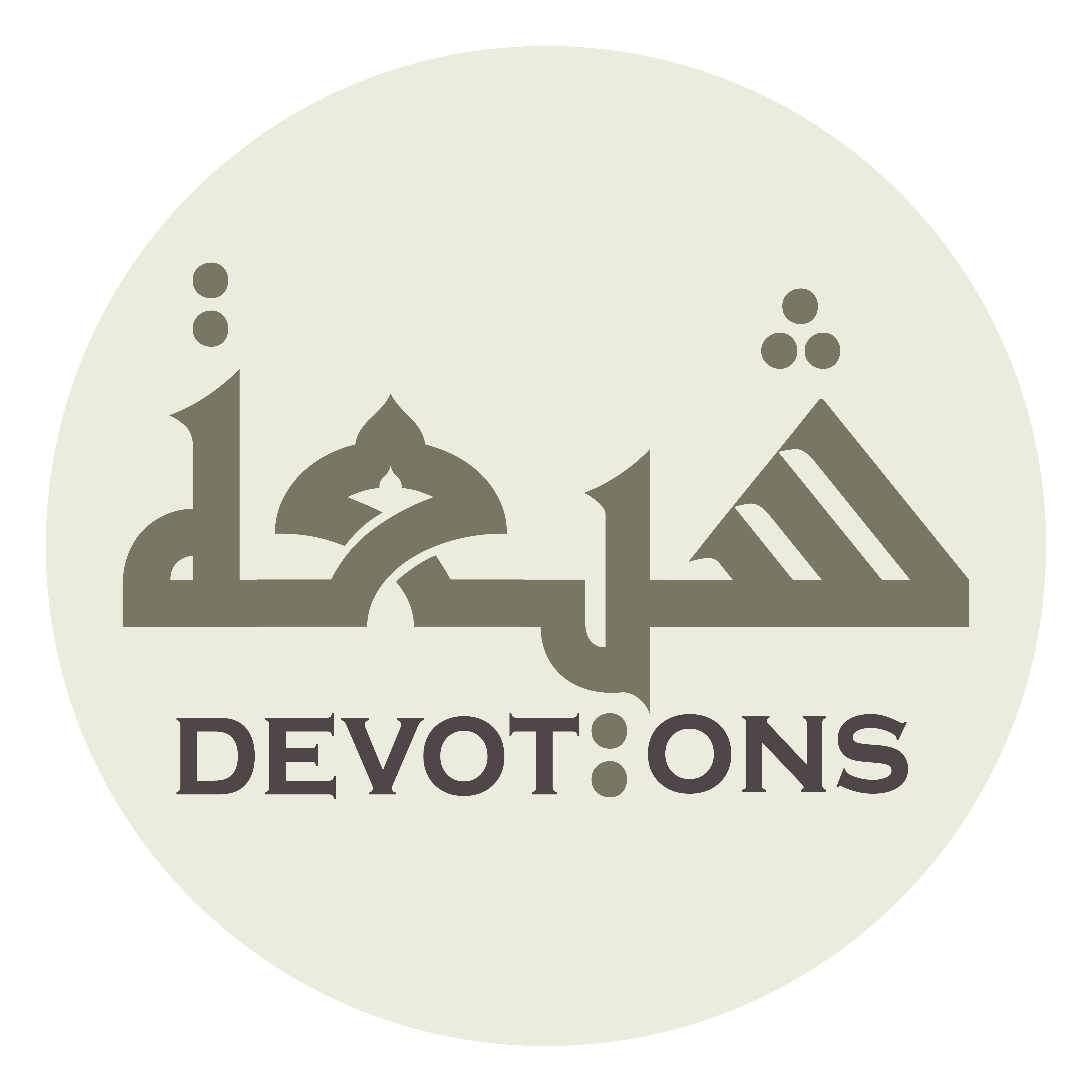 وَأَدْحِضْ كَلِمَةَ الْبَاطِلِ

wa-ad-ḥiḍ kalimatal bāṭil

and frustrate the word of falsehood
Ziarat Ameenullah
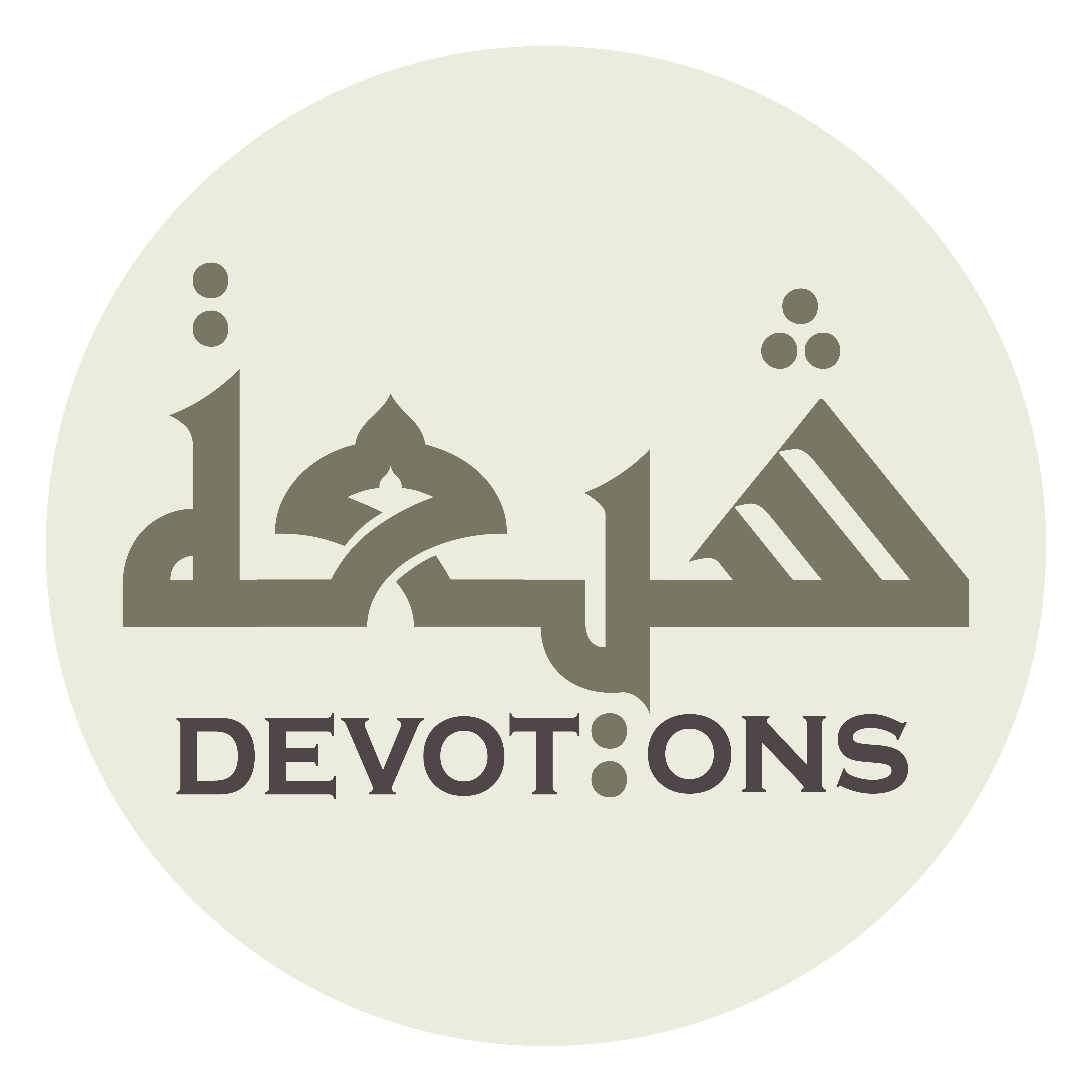 وَاجْعَلْهَا السُّفْلىٰ

waj`alhas suflā

and make it the lowliest.
Ziarat Ameenullah
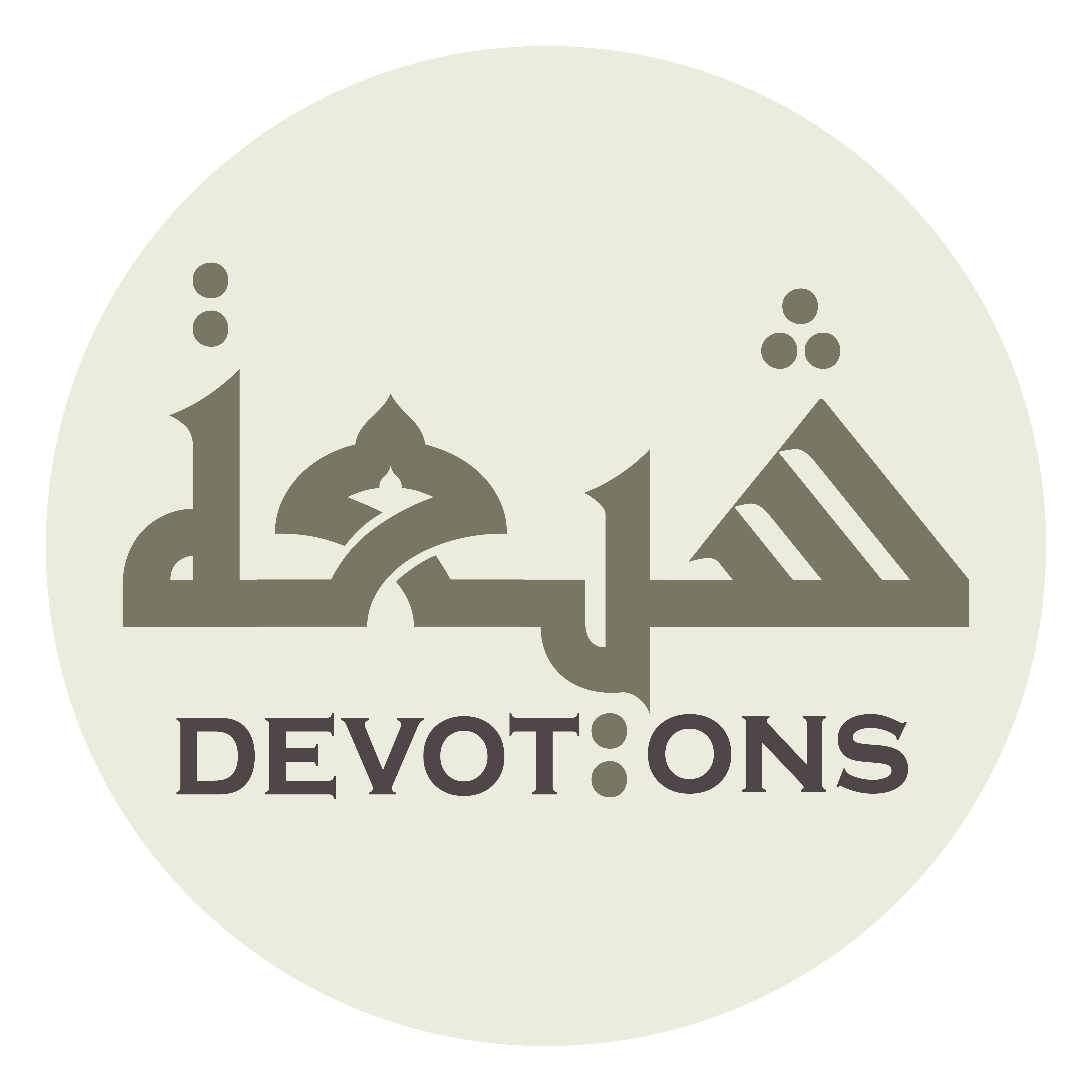 إِنَّكَ عَلٰى كُلِّ شَيْءٍ قَدِيرٌ

innaka `alā kulli shay-in qadīr

Verily, You have power over all things.
Ziarat Ameenullah